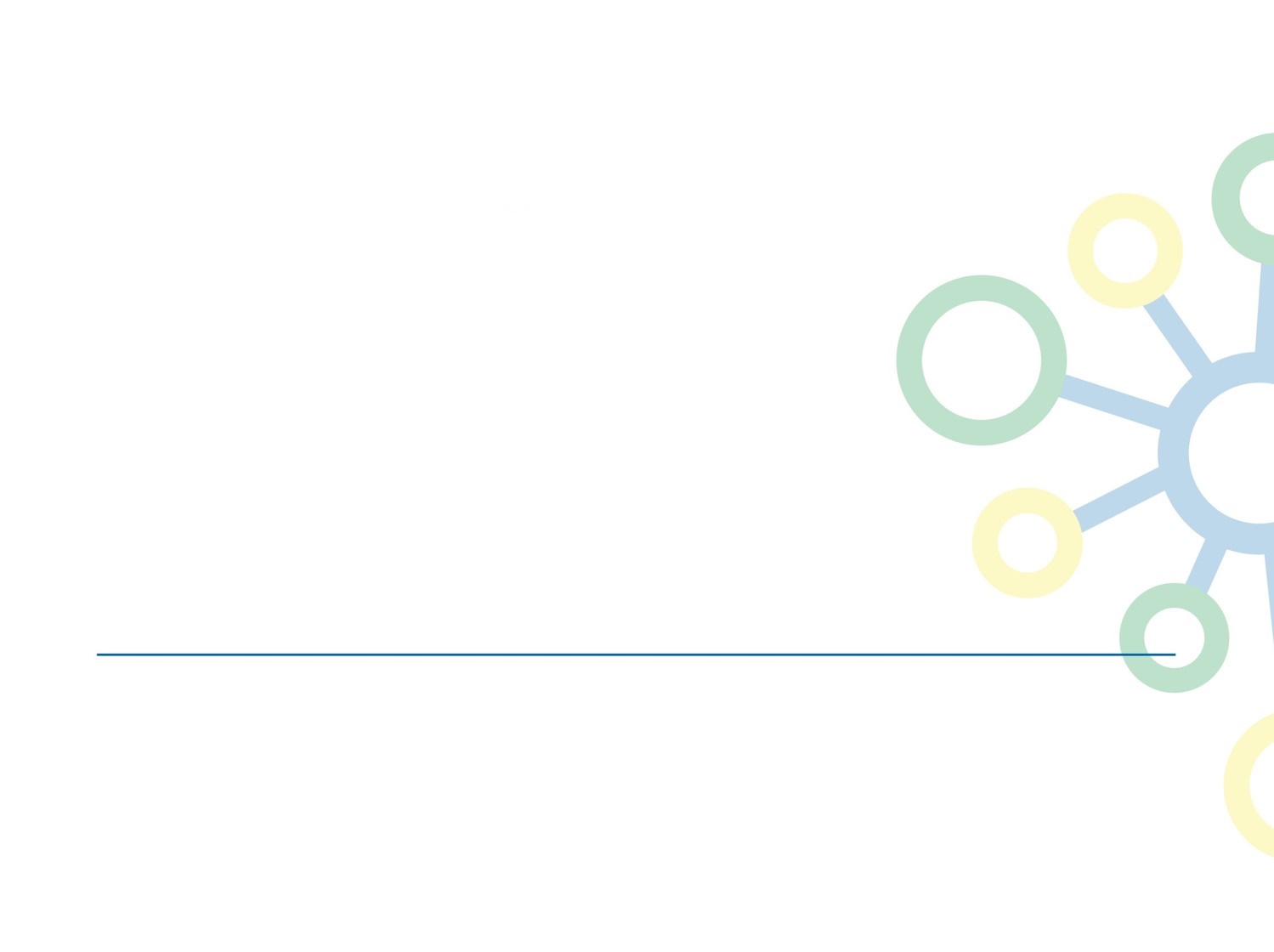 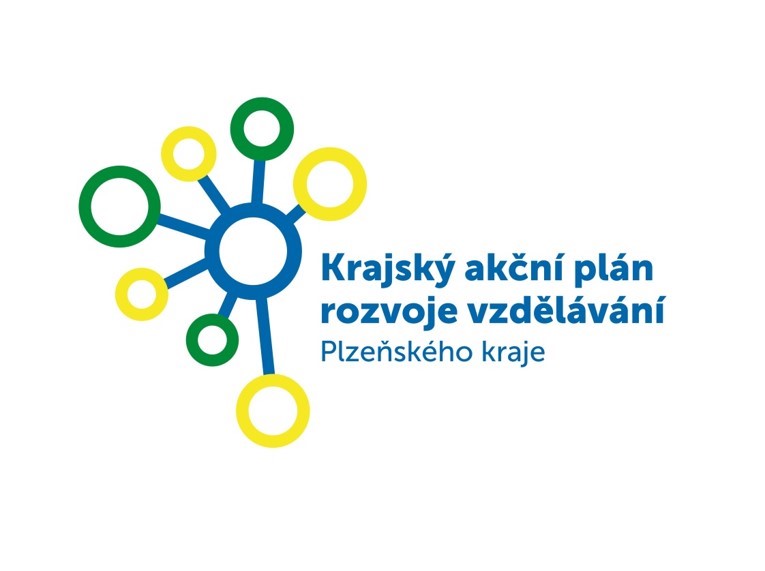 18. ZASEDÁNÍ PS VZDĚLÁVÁNÍ
PLZEŇ, 6. 5. 2022
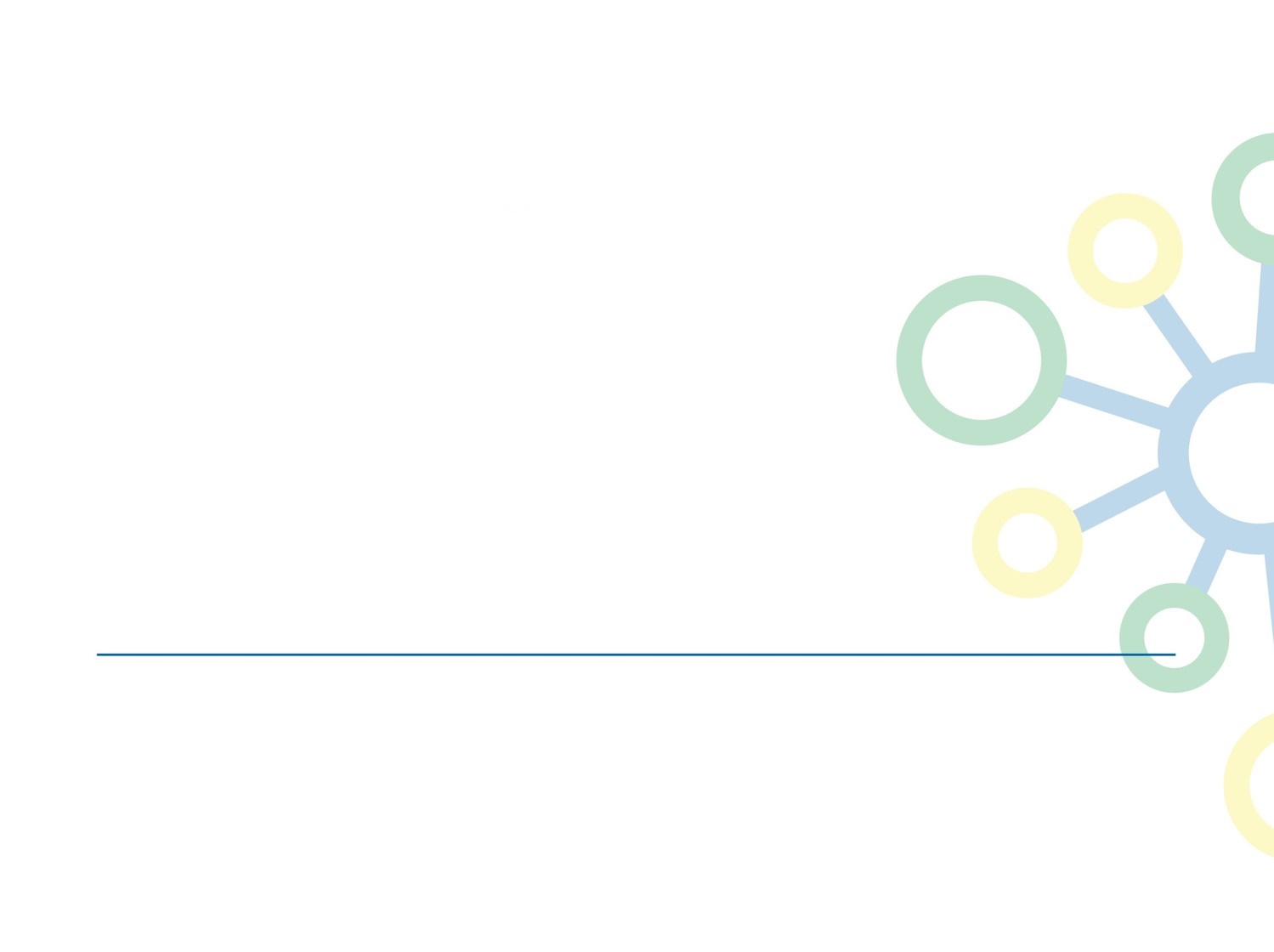 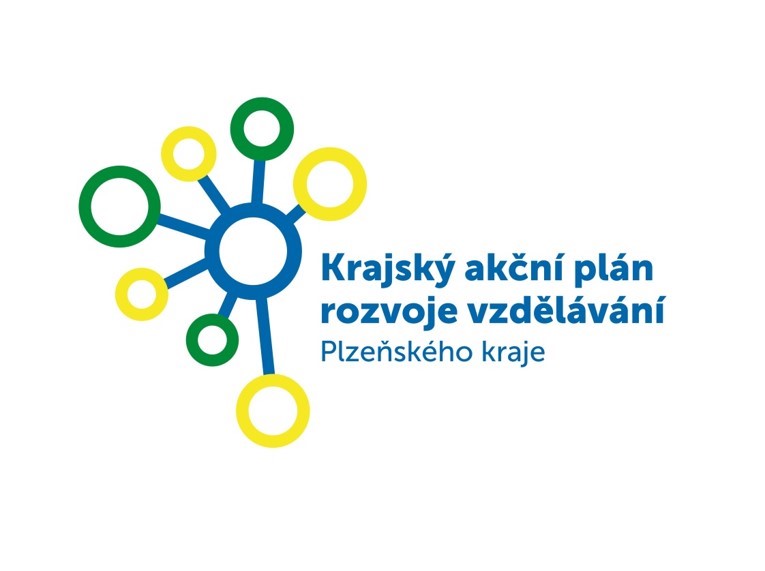 1. Zahájení, schválení programu
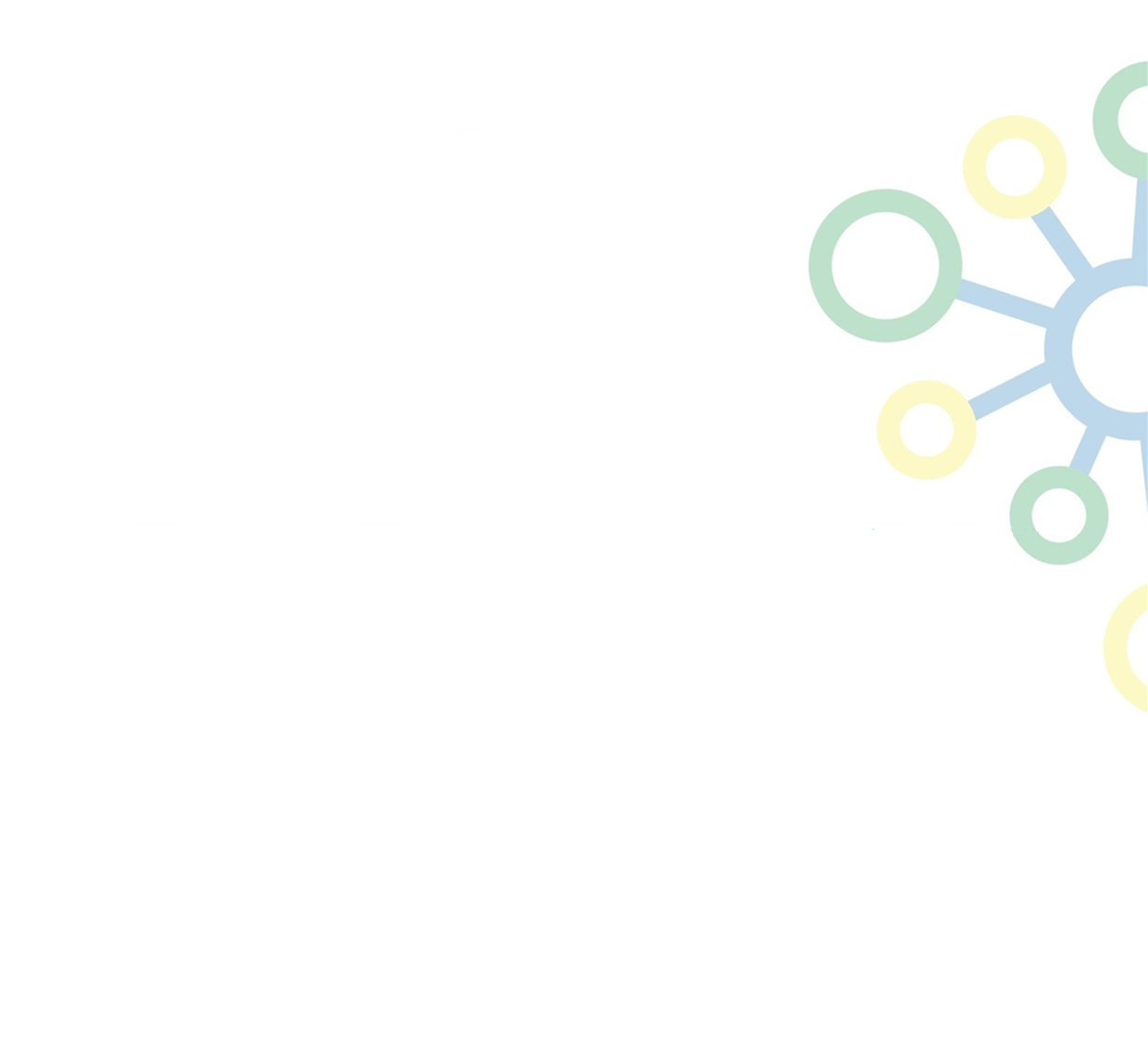 Program zasedání
Zahájení, schválení programu
Schválení dodatku č. 4 ke Statutu PS Vzdělávání
Aktuální informace k realizaci projektu „Krajský akční plán rozvoje vzdělávání Plzeňského kraje II“
Schválení Souhrnného rámce pro investice do infrastruktury školských poradenských zařízení a vzdělávání ve školách a třídách zřízených dle § 16 odst. 9 školského zákona
Představení analýzy potřeb pro potřeby KAP
Aktuální informace ve školství
Diskuse, různé
Závěr
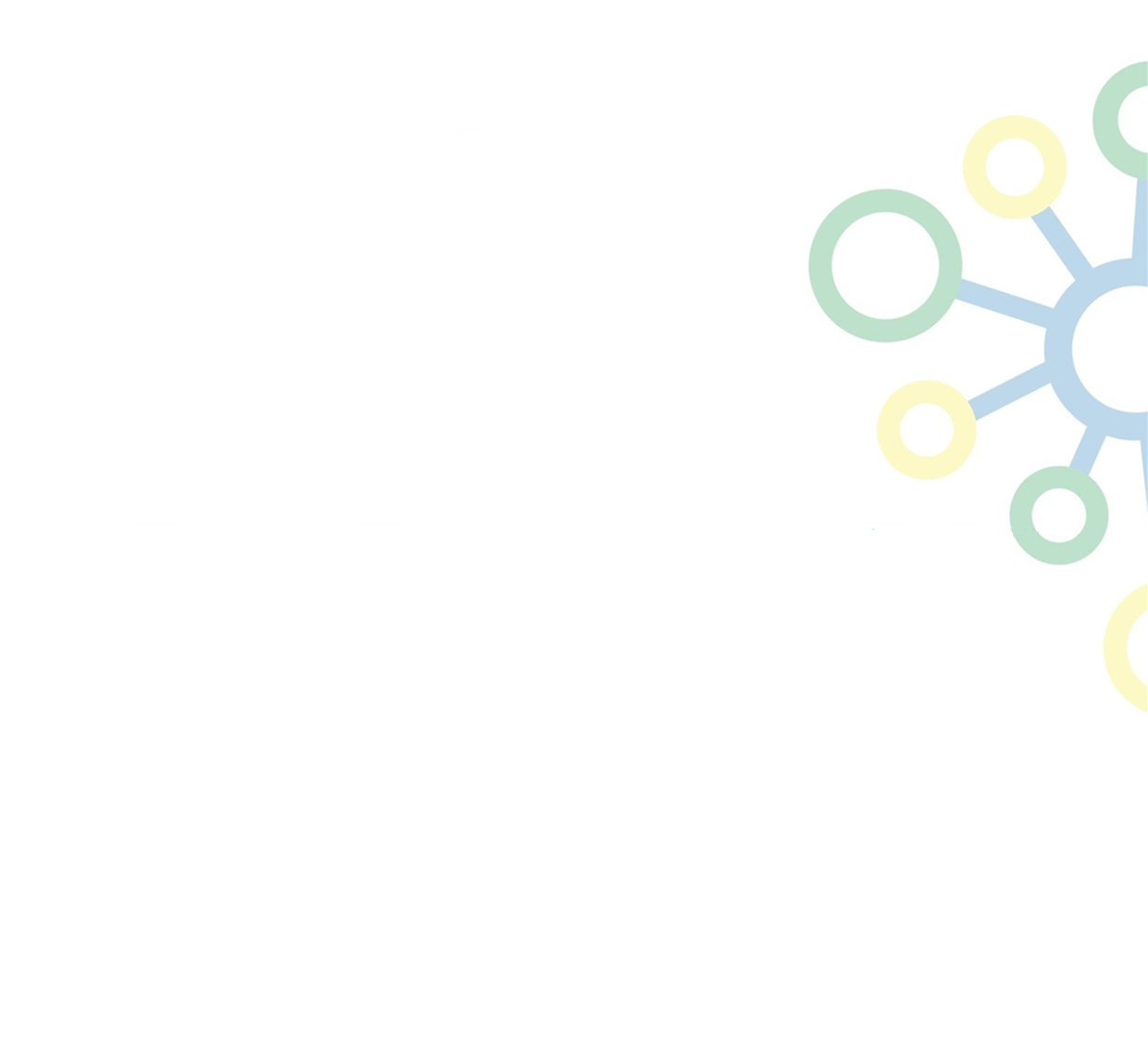 Program zasedání
Číslo stanoviska 01/18

PS Vzdělávání pro území Plzeňského kraje:
	I. Schvaluje
	a. program 18. zasedání PS Vzdělávání
	b. hosty 18. zasedání PS Vzdělávání
	
Počet příloh stanoviska: 1
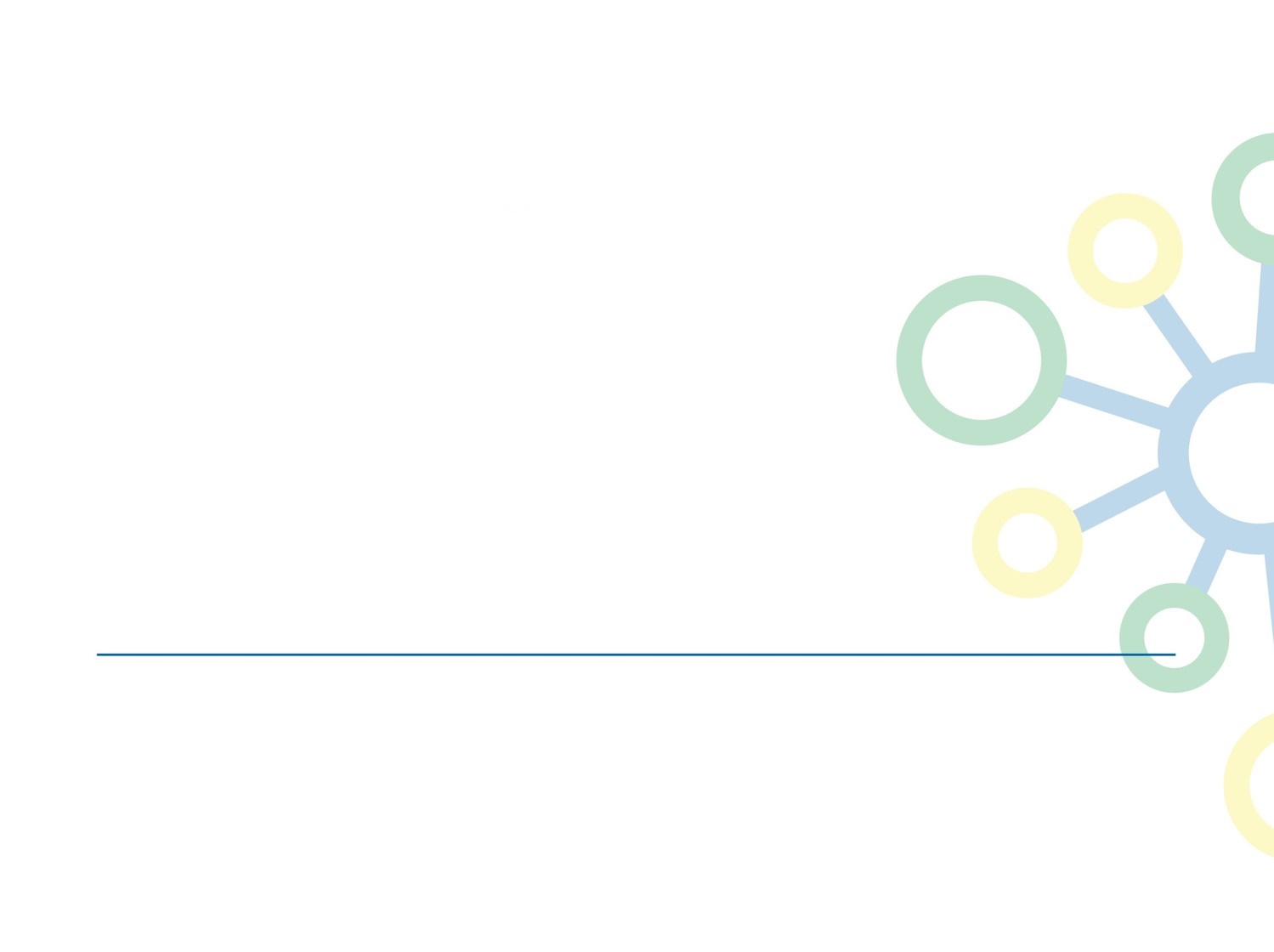 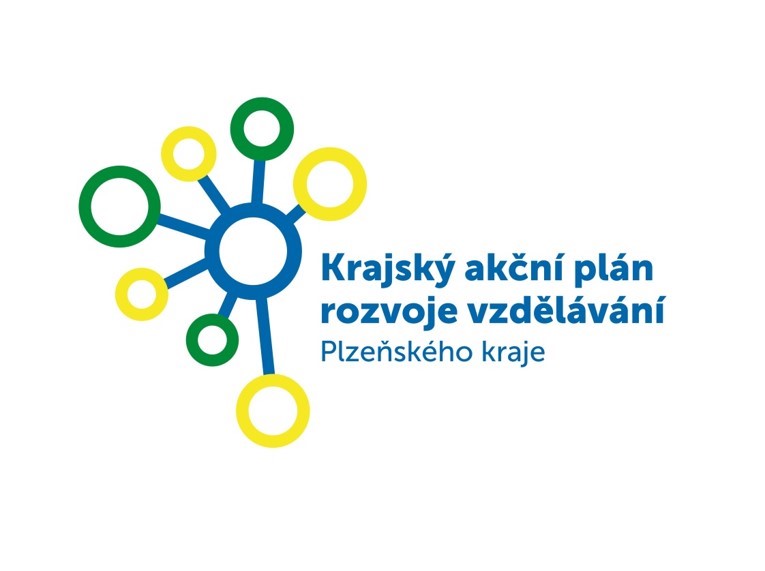 2. Schválení dodatku č. 4 ke Statutu PS Vzdělávání
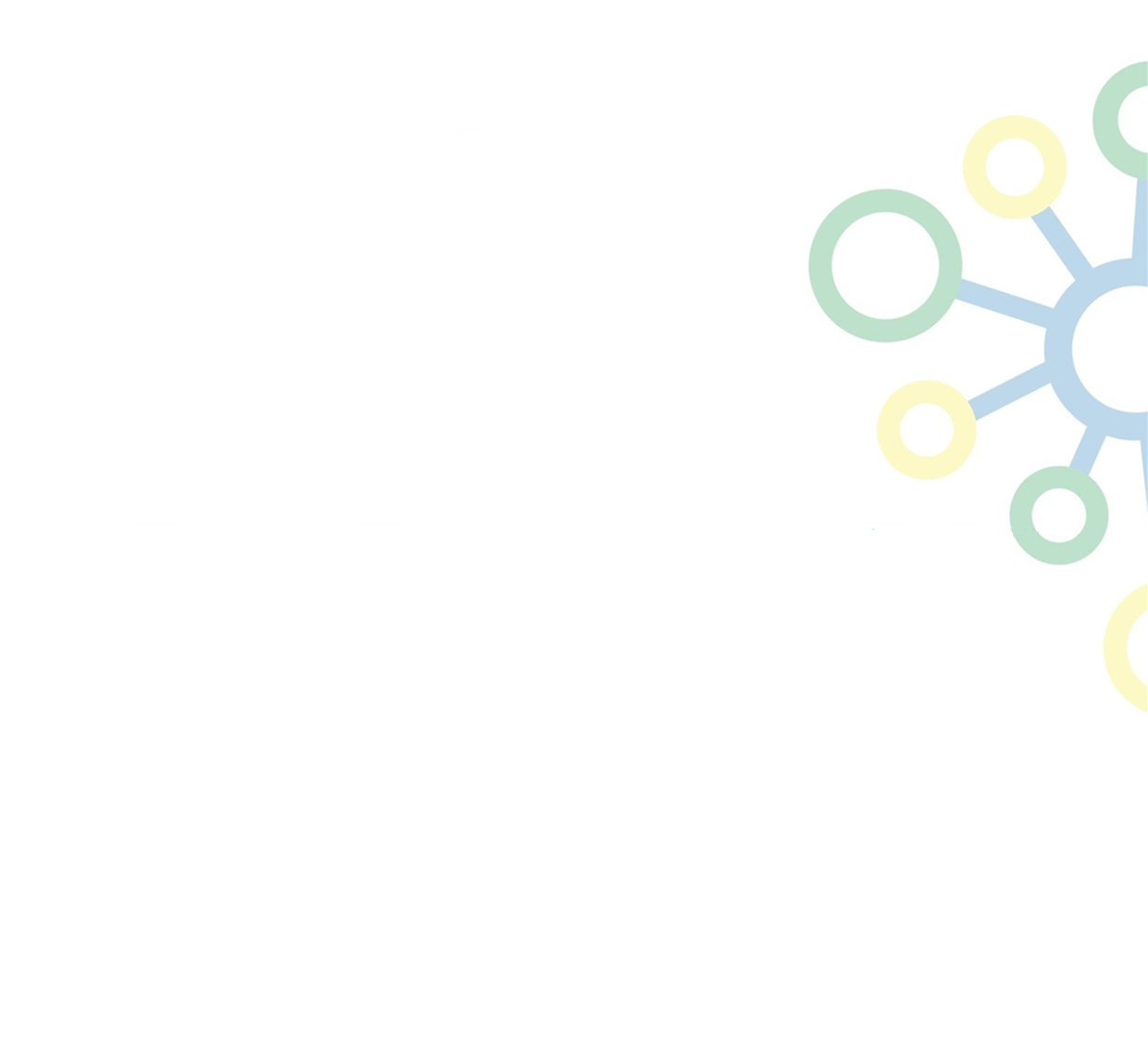 Dodatek č. 4 ke Statutu PS vzdělávání
Článek 3 odstavec 1 Statutu se mění následujícím způsobem: 
Předsedou PS Vzdělávání je člen rady pro oblast školství a sportu.

Nově budou členy PS vzdělávání zástupce Národního pedagogického institutu ČR, zástupce Metodické podpory akčního plánování a uvolněné místo bude doplněno o zástupce Krajského centra vzdělávání a Jazykové školy s právem státní jazykové zkoušky, Plzeň, sady 5. května 42, jež projevilo o členství v PS Vzdělávání zájem.
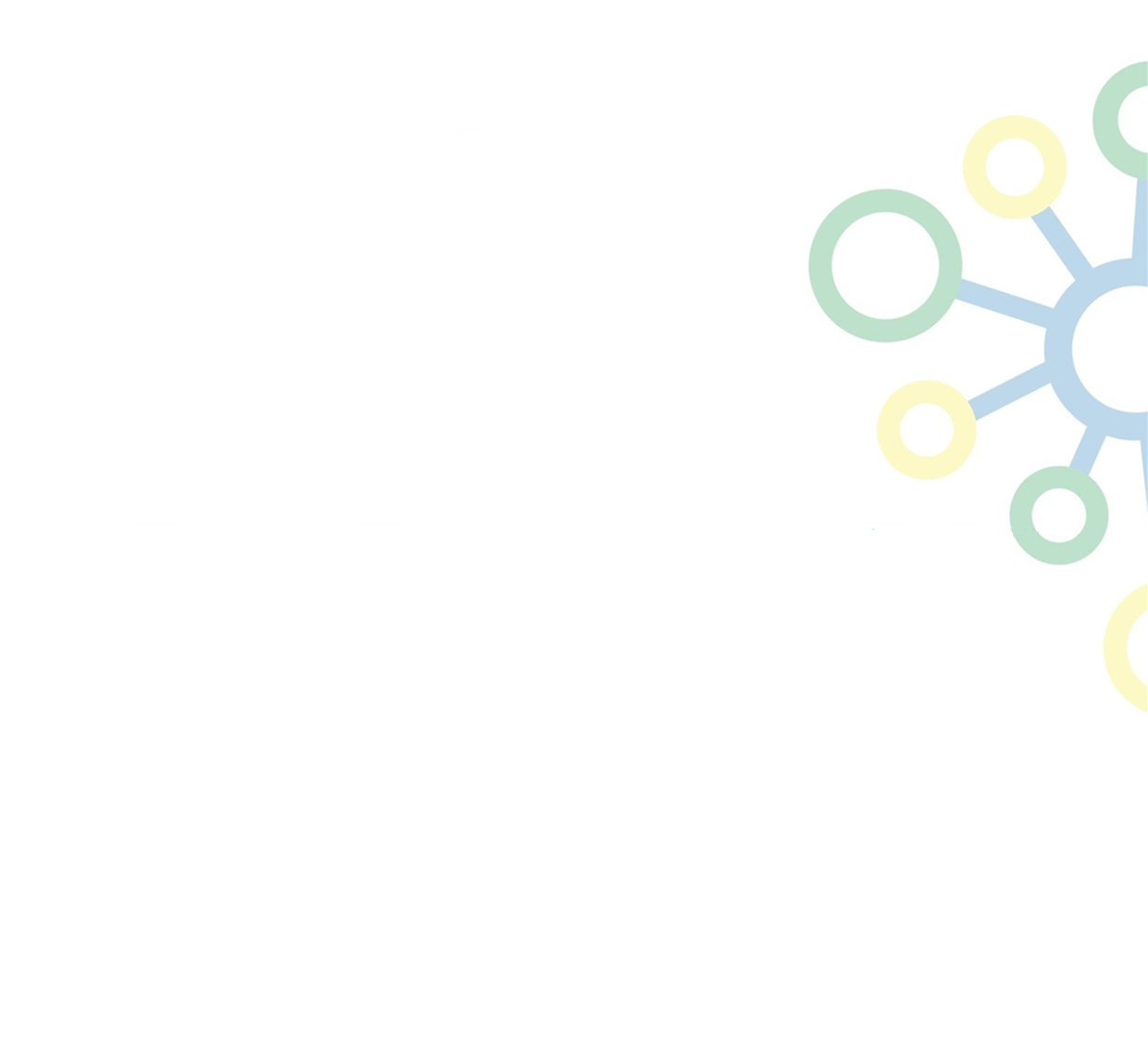 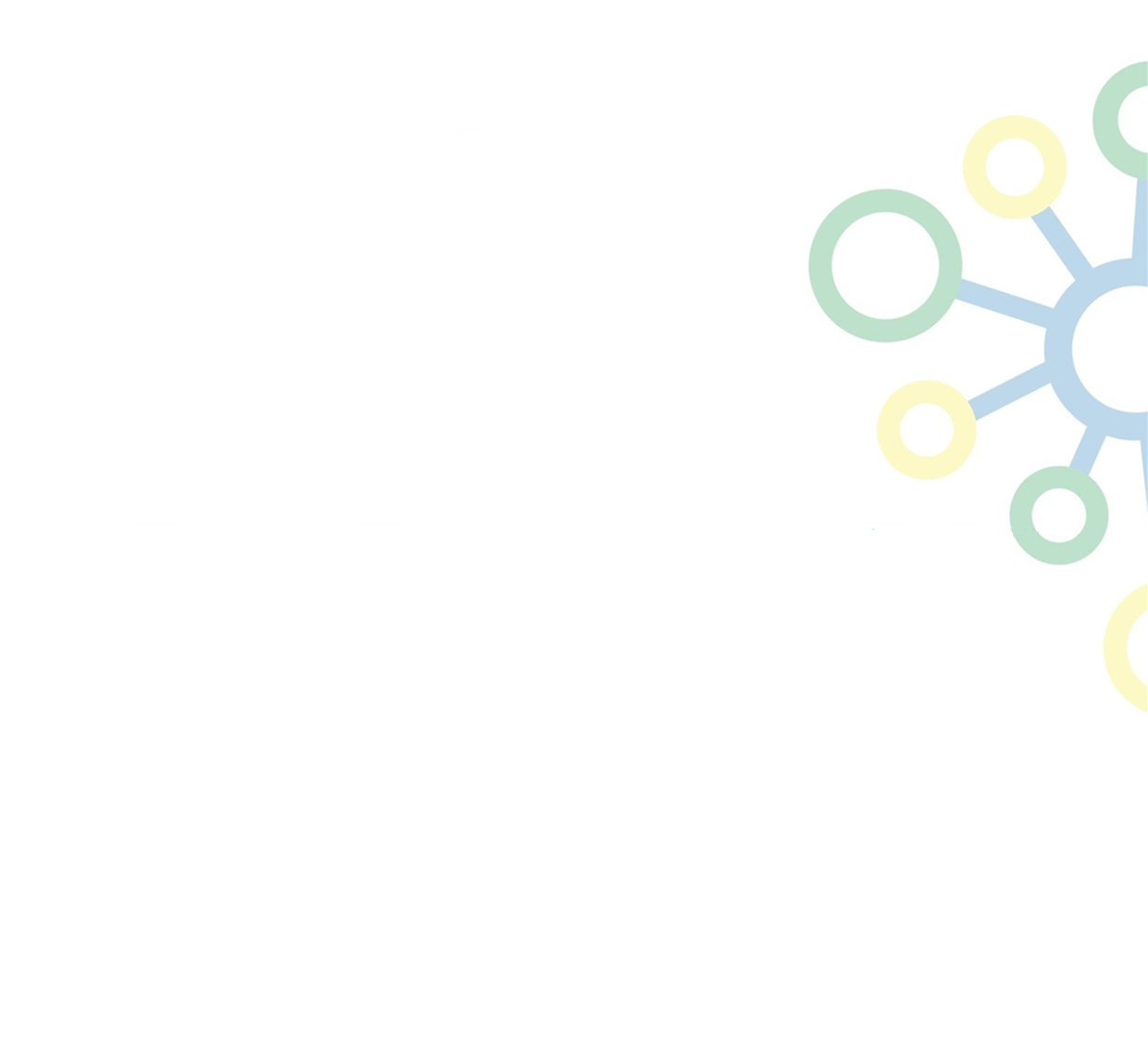 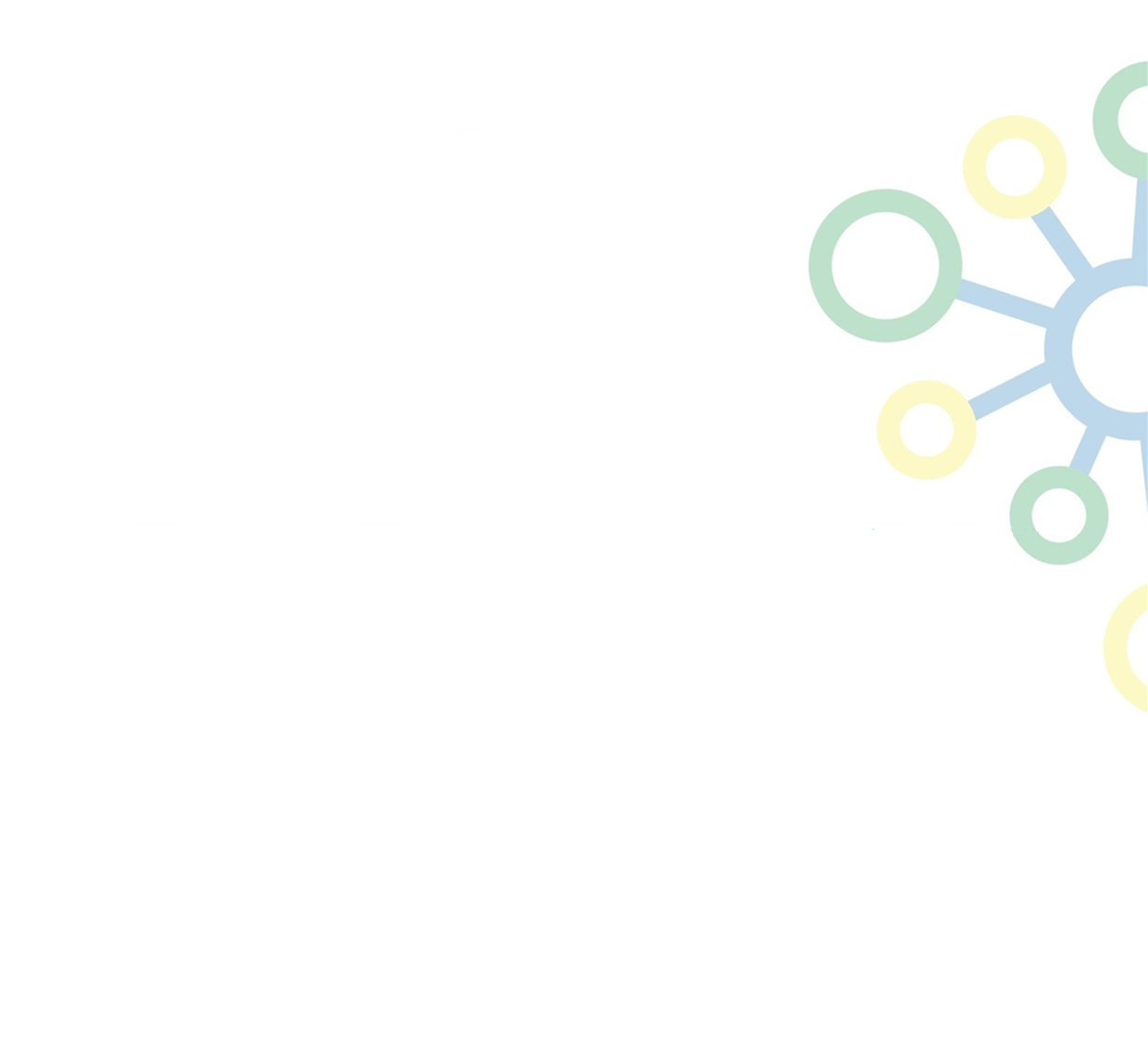 Dodatek č. 4 ke Statutu PS vzdělávání
Číslo stanoviska 02/18

PS Vzdělávání pro území Plzeňského kraje:
	I. Schvaluje
	a. Dodatek č. 4 ke statutu PS Vzdělávání
	II. Ukládá předložit RSK ke schválení
	a. Dodatek č. 4 ke statutu PS Vzdělávání

Počet příloh stanoviska: 1
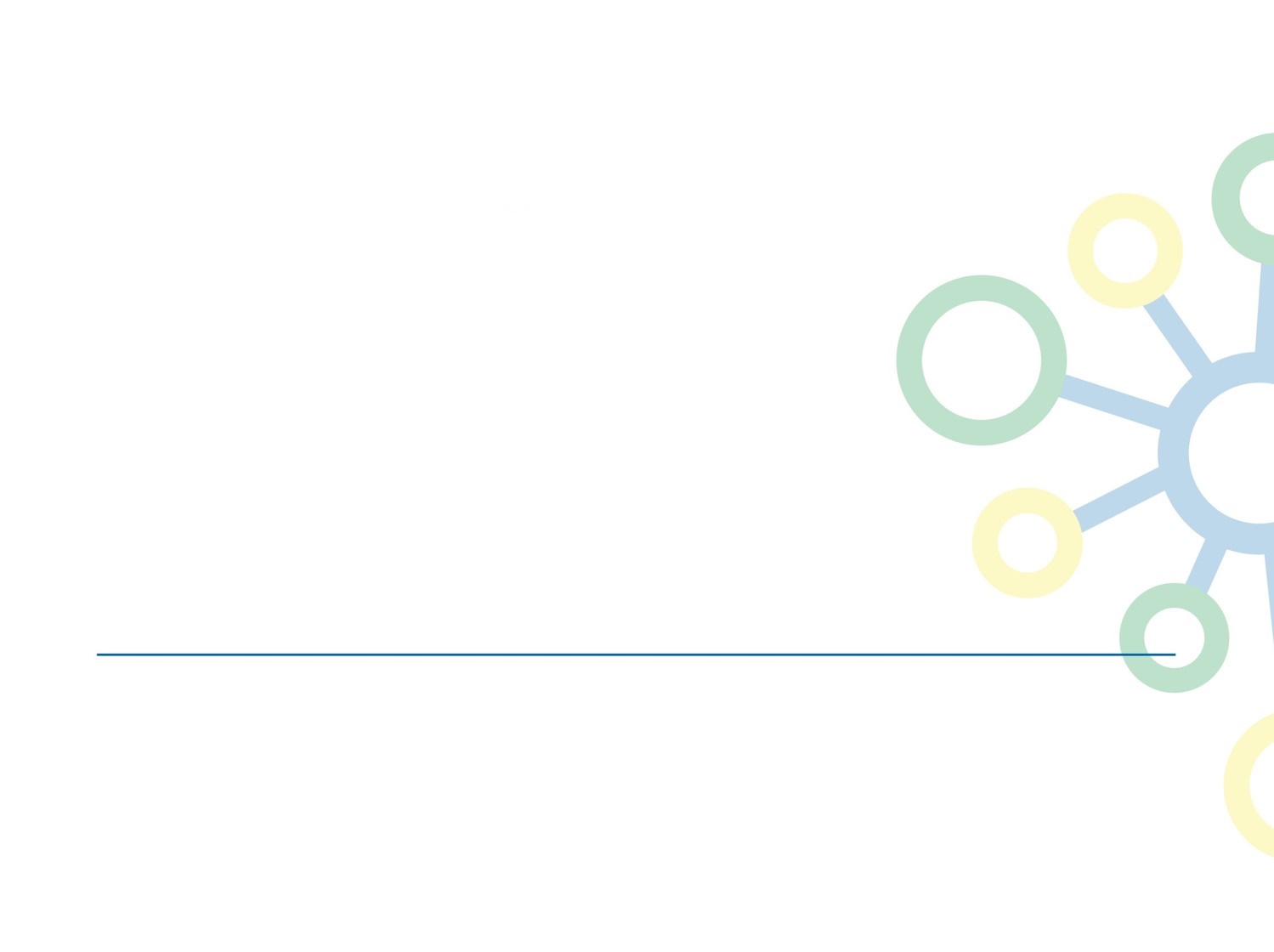 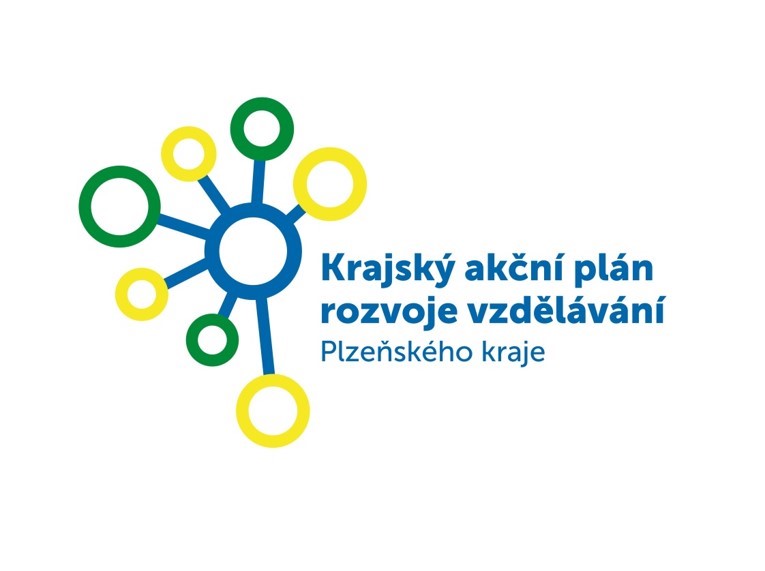 3. Aktuální informace k realizaci projektu „Krajský akční plán rozvoje vzdělávání Plzeňského kraje II“
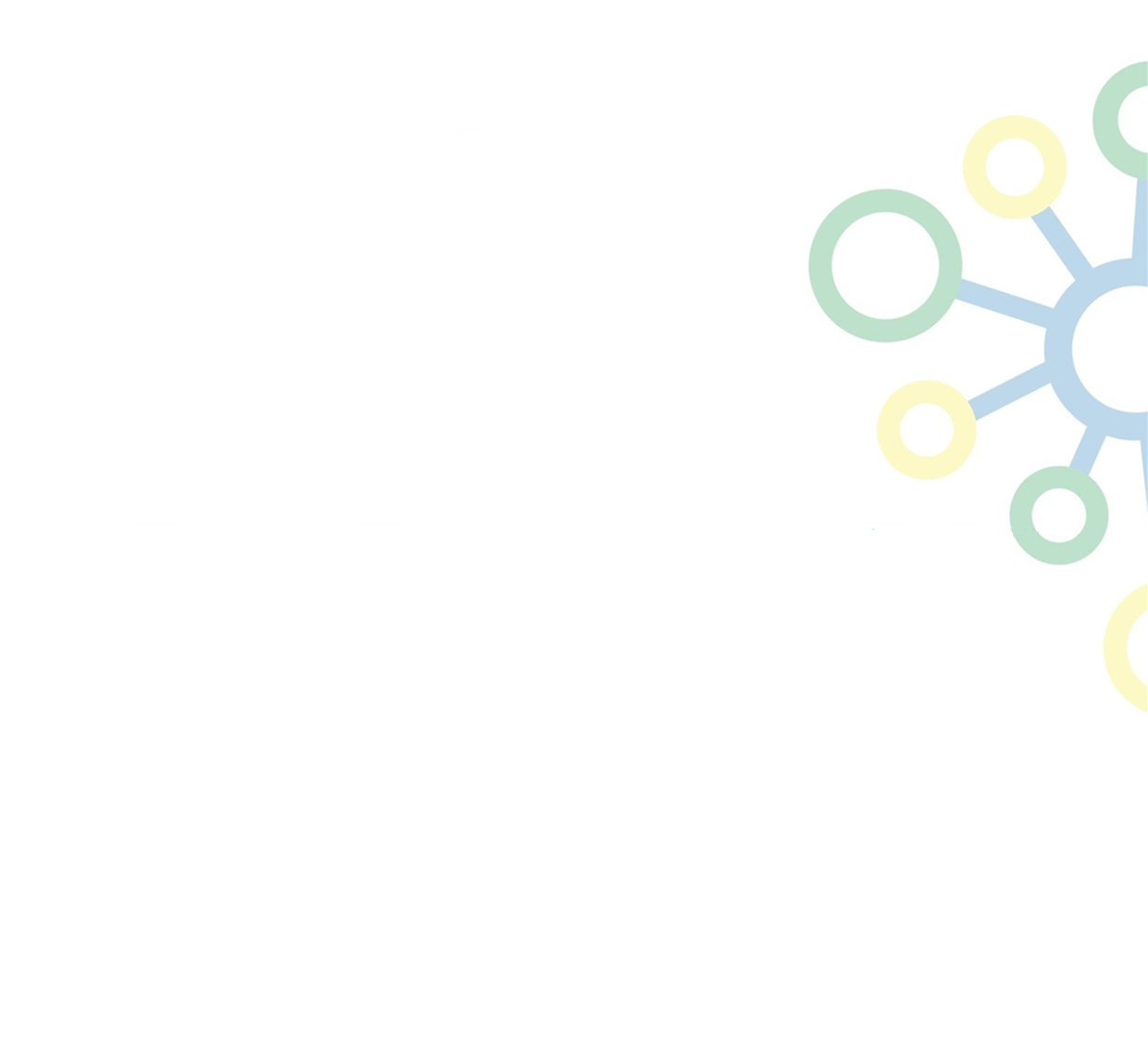 Změny členů PS Vzdělávání
Plzeňský kraj
Ing. Vladimír Kroc
Asociace obchodních akademií
Ing. Soňa Rabušicová (VOŠ, OA, SZŠ a JŠ s právem státní jazykové zkoušky, Klatovy)
 R E V O S Rokycany, s.r.o.
Ing. Marcela Martínková, Ph.D.
Techmania Science Center o.p.s.
Ing. Jiří Královec
Zástupce Krajského centra vzdělávání a Jazykové školy s právem státní jazykové zkoušky, Plzeň, sady 5. května 42
Mgr. Lukáš Vlček

Zástupce NPI ČR (Mgr. Pavla Chocholová)
Zástupce Metodické podpory akčního plánování (Mgr. Radka Štruncová)
Neobsazeno:
Asociace ředitelů ZŠ ČR
Agentura pro sociální začleňování
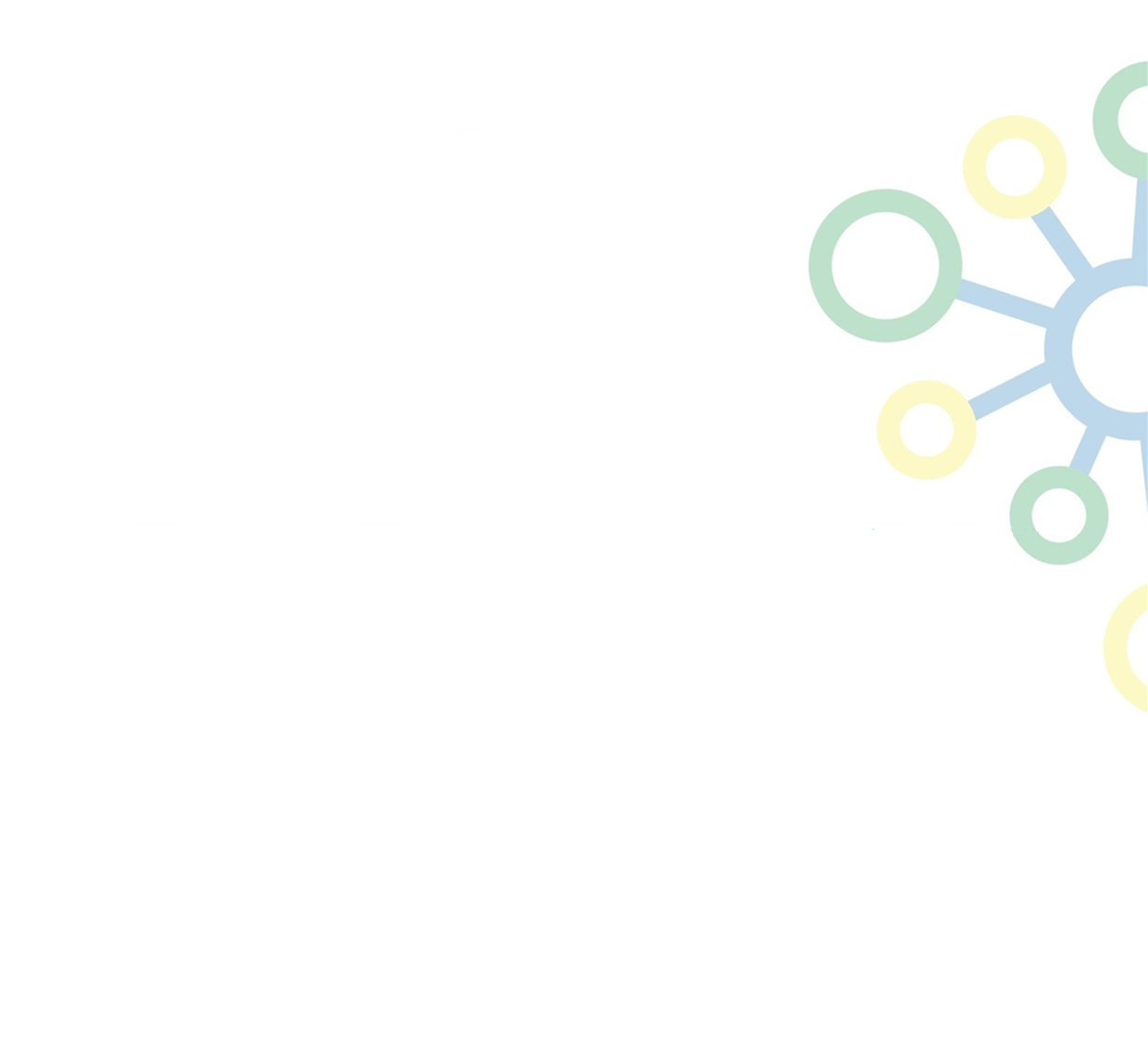 Krajský akční plán rozvoje vzdělávání Plzeňského kraje
realizace projektu KAP ukončena 31.1.2022
setkání s řediteli SŠ
Setkání ředitelů gymnázií: 
4. – 5. 10. 2021, Klatovy
Setkání ředitelů SOŠ: 
5. – 6. 10. 2021, Klatovy
Setkání ředitelů SOU: 
25. – 26. 10. 2021, Sušice
Setkání ředitelů soukromých a církevních škol: 
15. 11. 2021, Plzeň

2. konference primární prevence v Plzeňském kraji (23.11.2021)
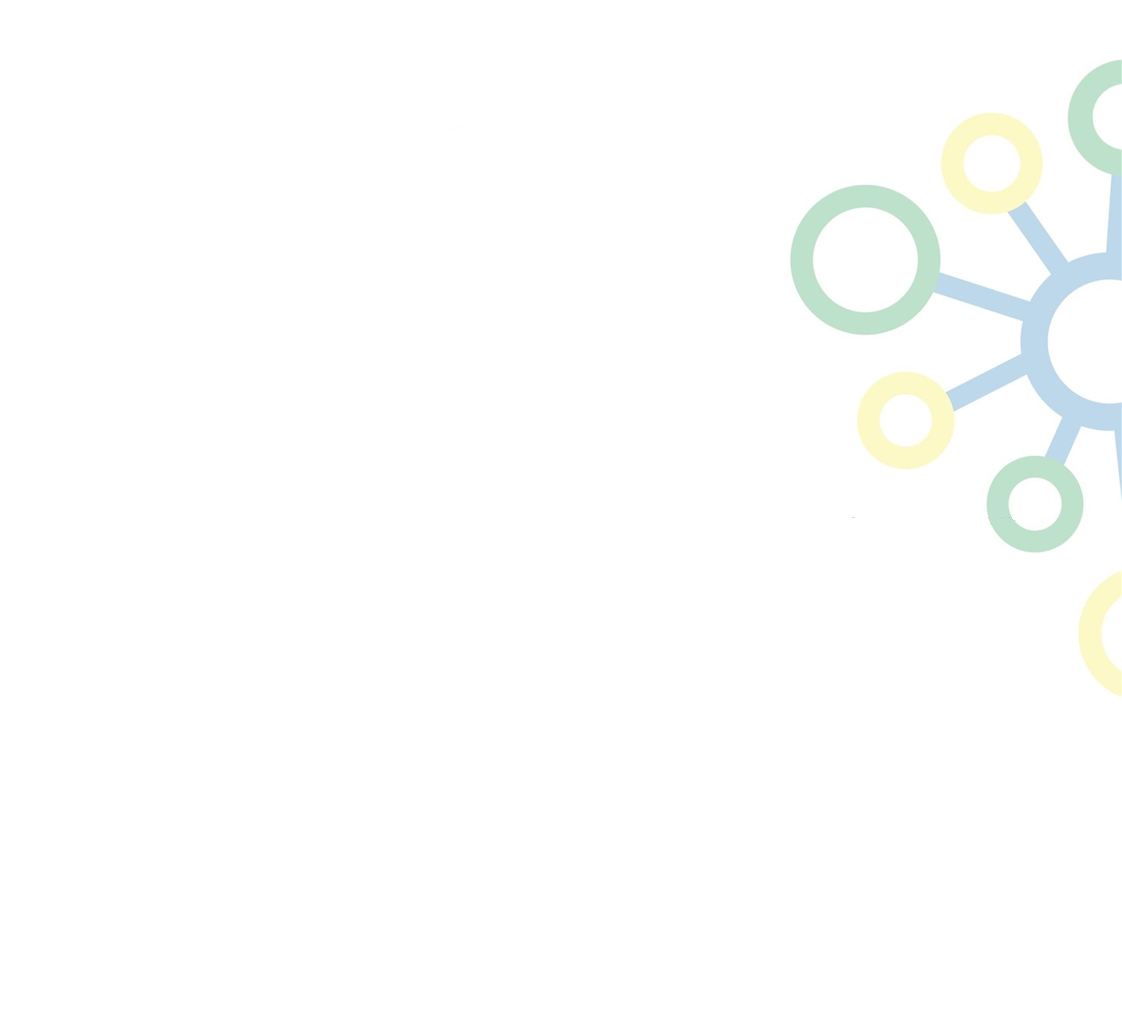 Krajský akční plán rozvoje vzdělávání Plzeňského kraje II
Realizace: 1. 2. 2022 – 30. 11. 2023 (22 měsíců)

Cíle projektu:

Podpora a prohloubení společného plánování v území vedoucí ke zlepšení kvality vzdělávání 
Zjednodušení procesu akčního plánování
Udržitelnost akčního plánování
Spolupráce s MŠMT, kraji a dalšími aktéry vzdělávací politiky
Soulad AP se strategickými dokumenty a jejich implementace v území – DZ PK, Vize PK 2035, Strategie vzdělávací politiky ČR do roku 2030+

Výstupy projektu:

Dokumentace KAP:
Analytická část
Stanovení priorit
Akční plány pro rok 2023, 2024, 2025
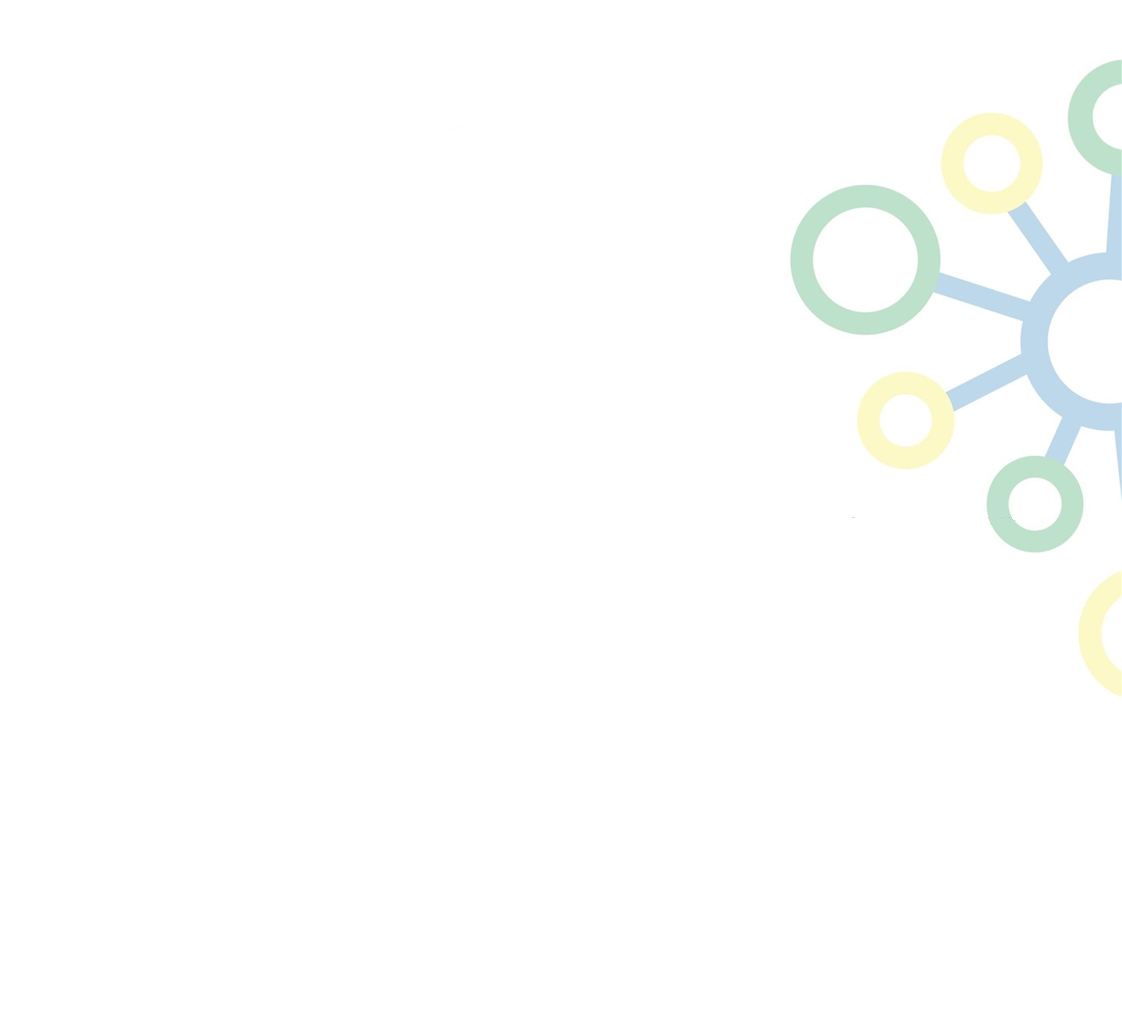 Jednotlivé kroky tvorby KAP
02 – 09/2022
09/2022
09/22 – 01/23
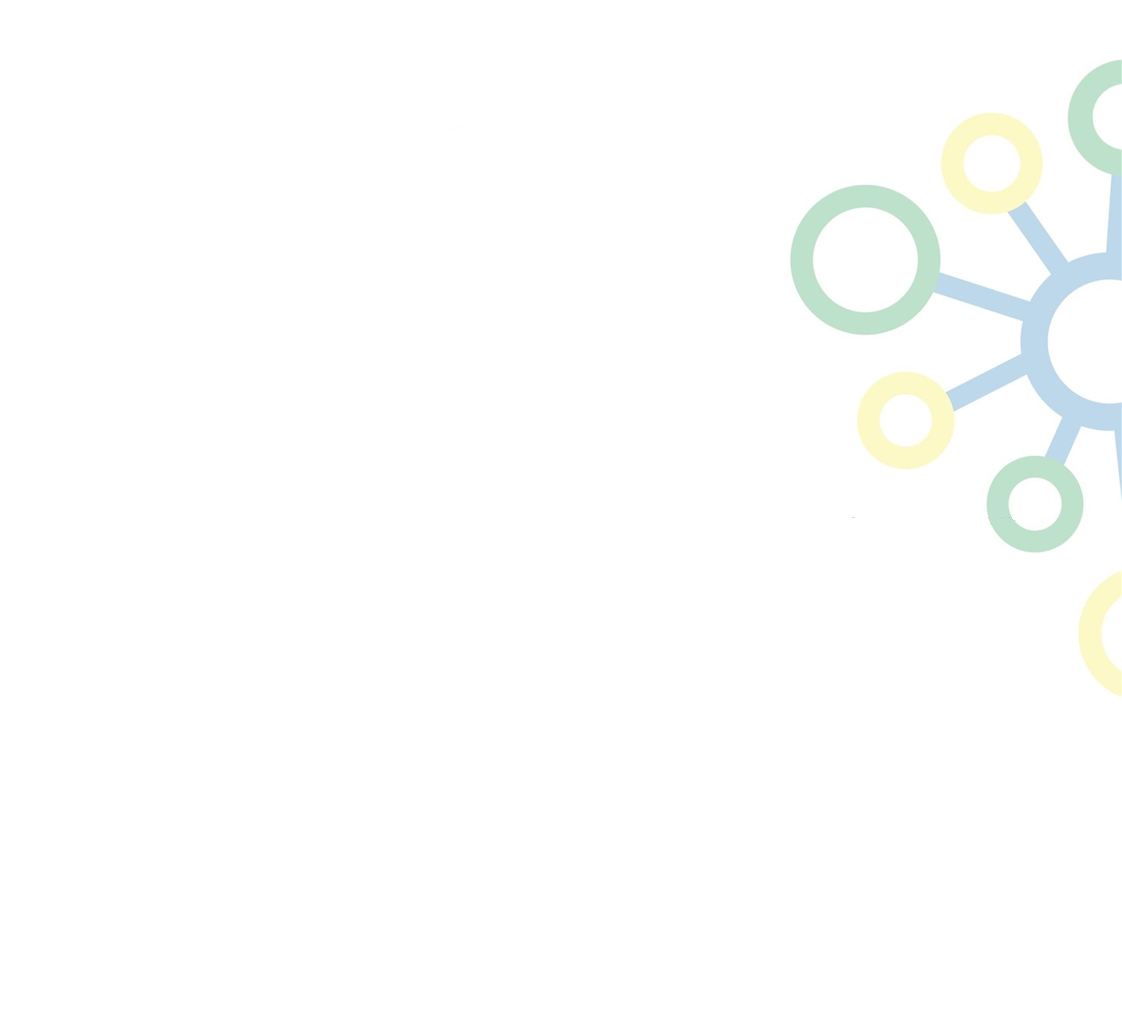 Klíčová témata KAP
rozvoj podnikavosti, iniciativy a kreativity
polytechnické vzdělávání
podpora odborného vzdělávání a spolupráce škol se zaměstnavateli
kariérové poradenství	+ celoživotní učení
podpora čtenářské gramotnosti
podpora matematické gramotnosti
rozvoj potenciálu každého dítě/žáka/studenta/účastníka neformálního vzdělávání 
podpora pedagogických, didaktických a manažerských kompetencí pracovníků ve vzdělávání
digitální kompetence
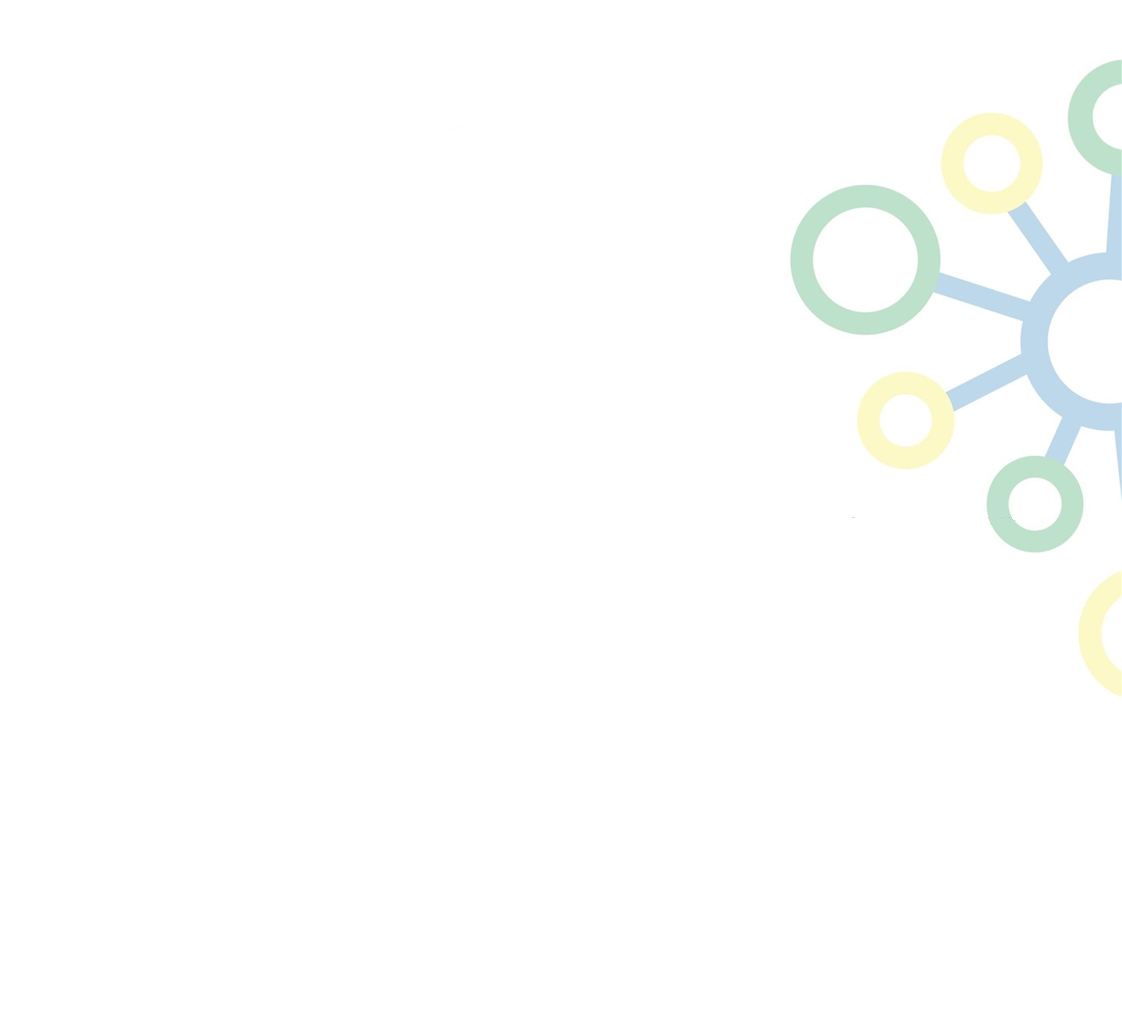 Průřezová témata KAP
proměna obsahu a způsobu vzdělávání – podpora schopností hlubšího porozumění problémům v širších souvislostech, podpora badatelské a projektové výuky či metod kreativního učení
podpora učitelů, ředitelů a dalších pracovníků ve vzdělávání – podpora vzájemného profesního sdílení, přenosu osvědčených a funkčních inovativních metod; důraz na to, aby pedagogické týmy škol dokázaly zaměřit vzdělávání svých dětí/žáků/studentů/účastníků neformálního vzdělávání více na získávání kompetencí, potřebných pro aktivní občanský, profesní i osobní život
digitální kompetence - seznámení se se silnými i slabými stránkami využívání informačních technologií, riziky s nimi spojenými a získání kompetencí pro využívání těchto technologií k získávání relevantních informací – rozvoj schopností vyhledávat, třídit a kriticky hodnotit informace
snižování nerovností v přístupu ke vzdělávání – inkluzivní (společné) vzdělávání a podpora dětí/žáků/studentů/účastníků neformálního vzdělávání ohrožených školním neúspěchem, naplňování cílů společného vzdělávání, rozvoj kompetencí pedagogů v oblastech, které směřují ke schopnosti vzdělávat různorodé kolektivy dětí a rozvíjet potenciál dětí/žáků/studentů se sociálním a jiným znevýhodněním
spolupráce ZŠ a SŠ, SŠ a VŠ
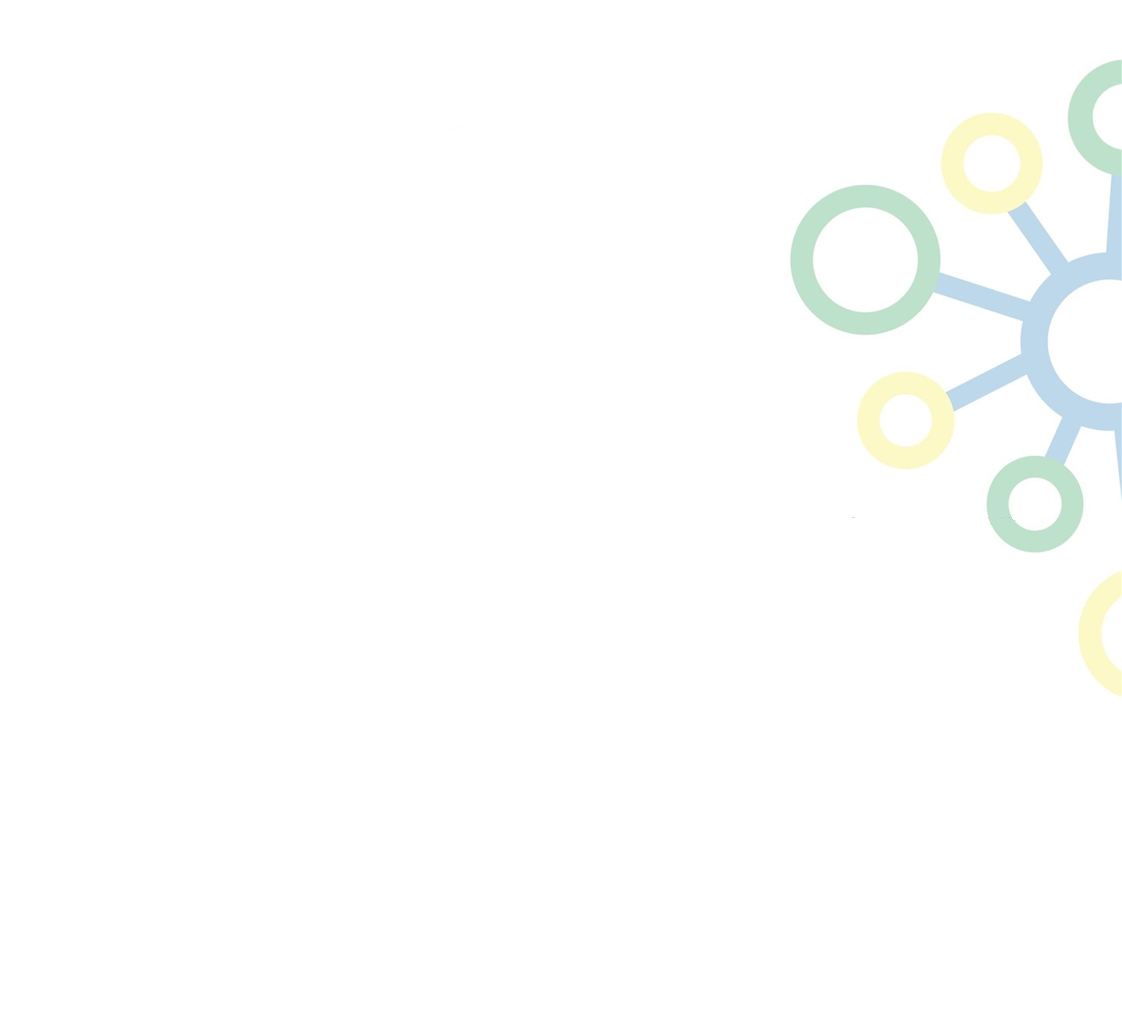 Platformy KAP
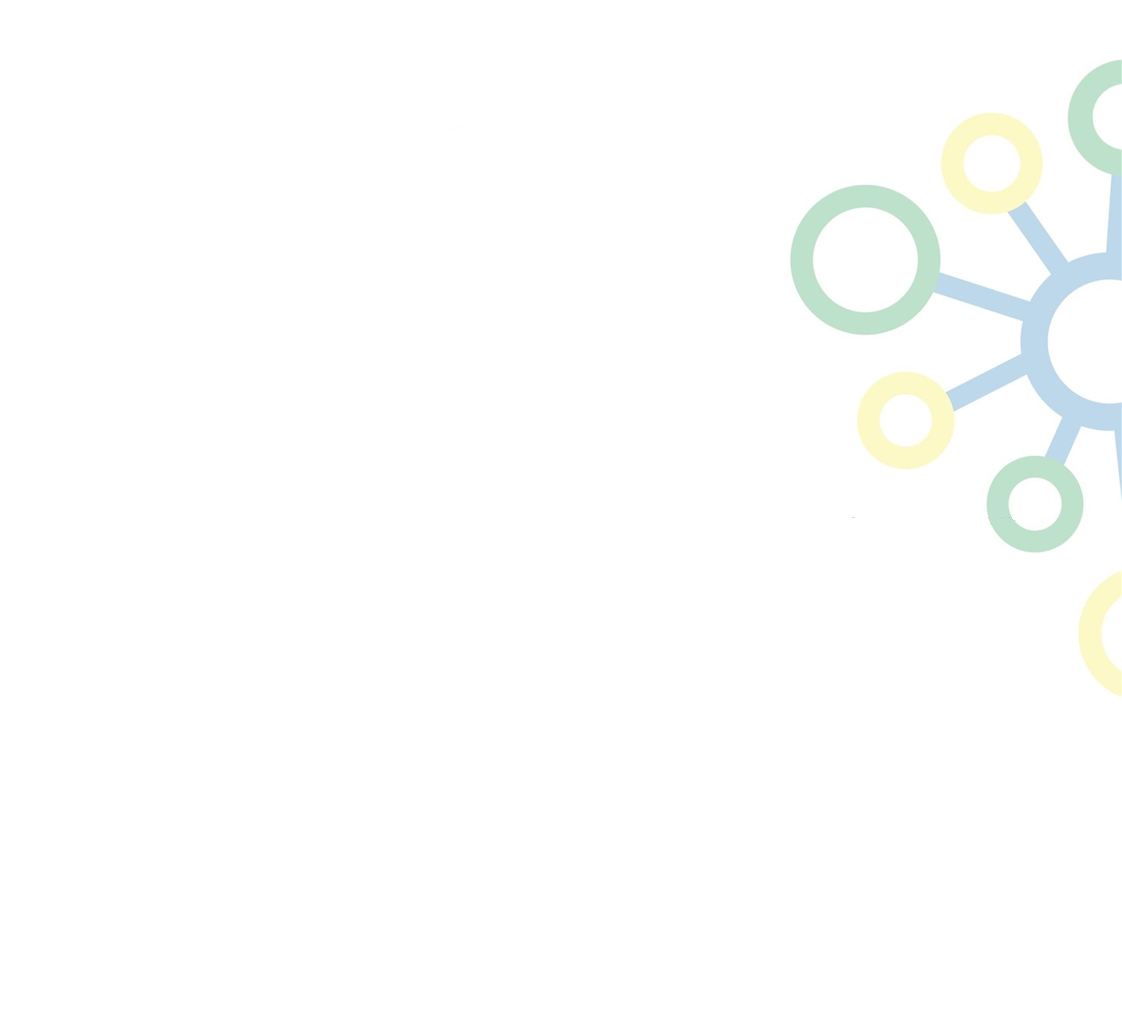 Platformy KAP
V rámci platformy budou projednány a diskutovány jednotlivé kroky (SWOT analýza, identifikace problémů, jejich příčin a žádoucích změn, prioritizace, návrhová část KAP apod.) související s tvorbou dokumentace KAP a posléze témata související s realizací a průběžnou evaluací KAP.
Každá platforma se bude scházet 4x ročně.
Každá platforma má svého garanta.
Seznam členů platformy je otevřený.

Harmonogram platforem:
Odborné a polytechnické vzdělávání – 2. 5. 2022, další jednání 6. 6. 2022
Rozvoj potenciálu – 28. 3. 2022, další jednání 1. 6. 2022
Gramotnosti – 11. 4. 2022, další jednání 16. 5. 2022
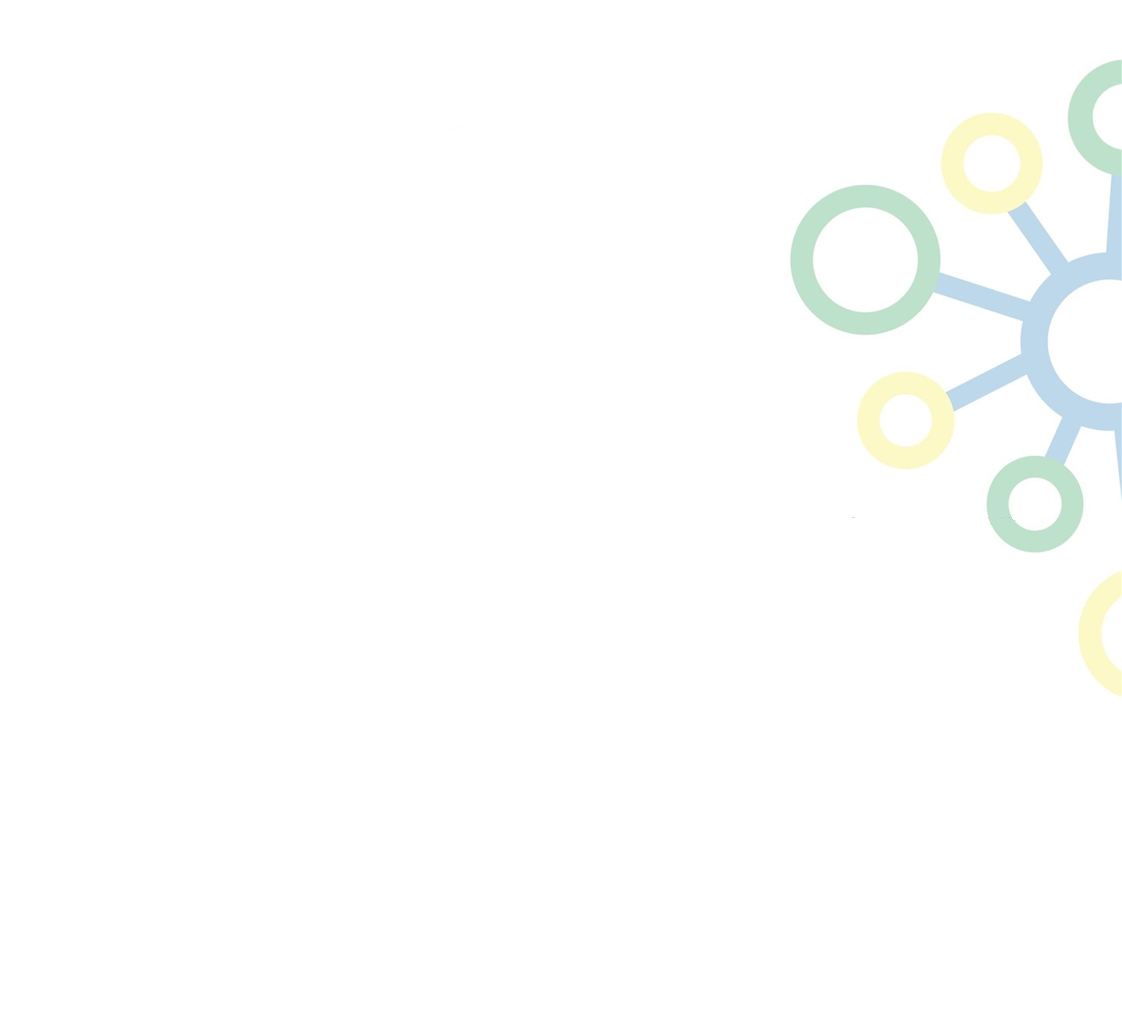 Složení členů platformy Odborné a polytechnické vzdělávání
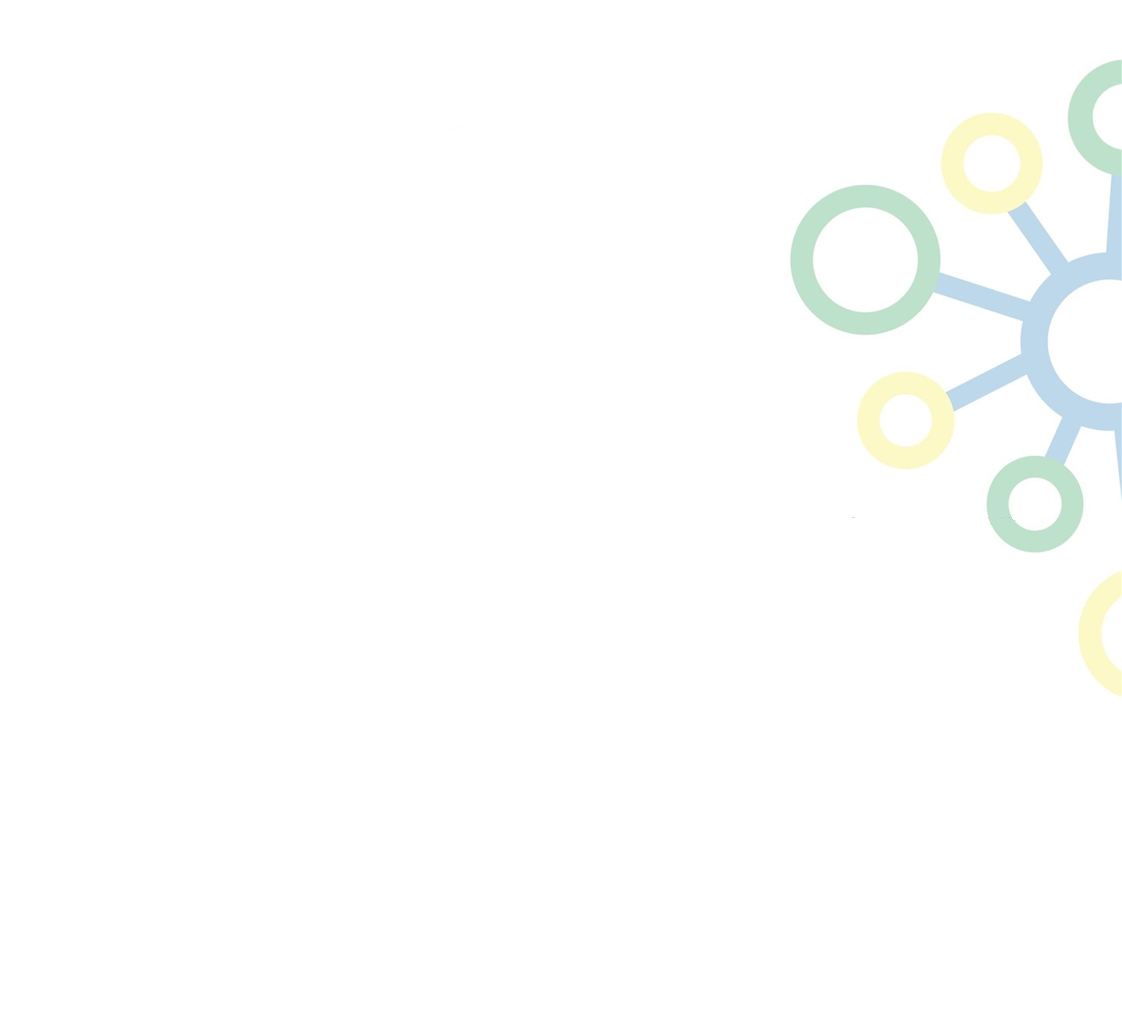 Složení členů platformy Rozvoj potenciálu
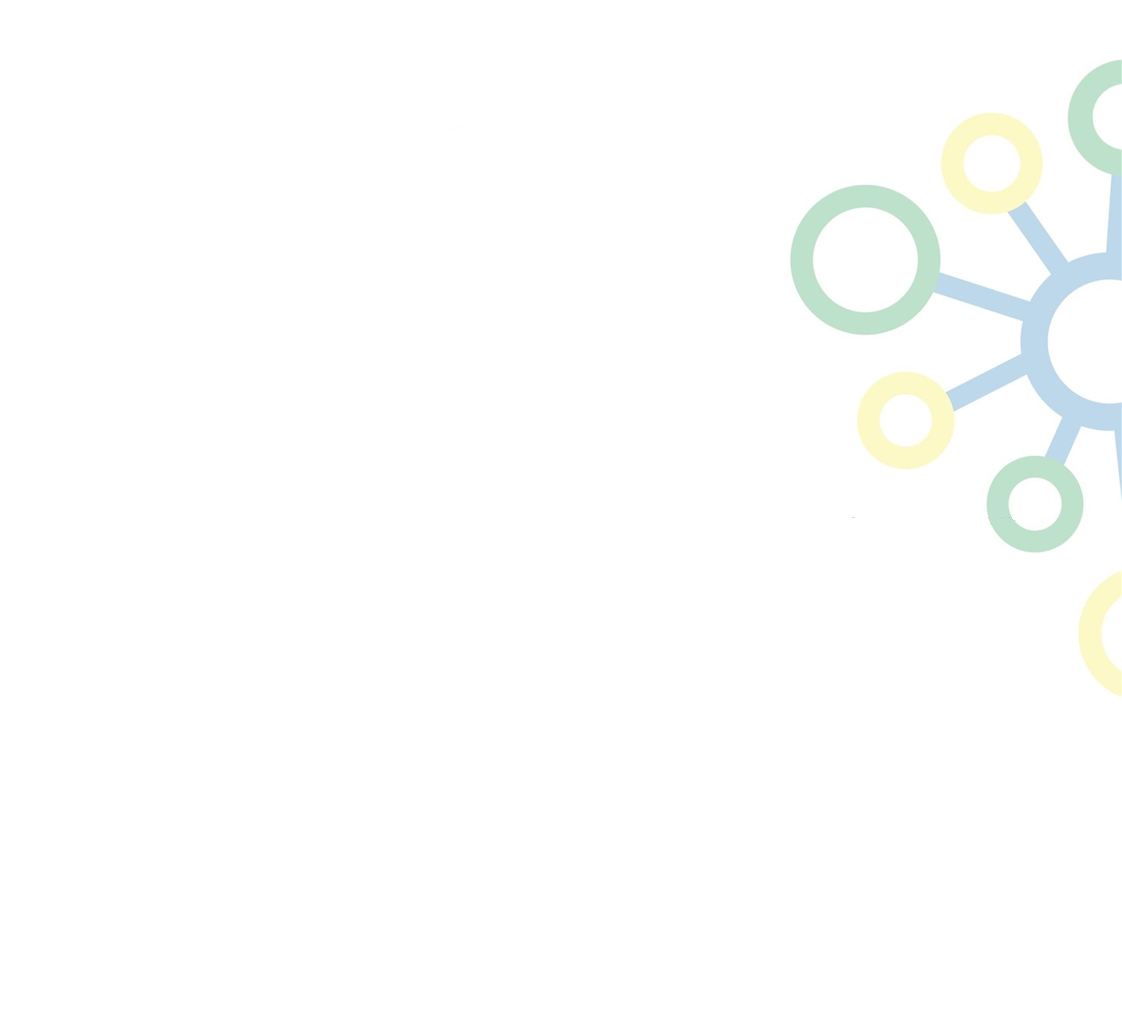 Složení členů platformy Gramotnosti
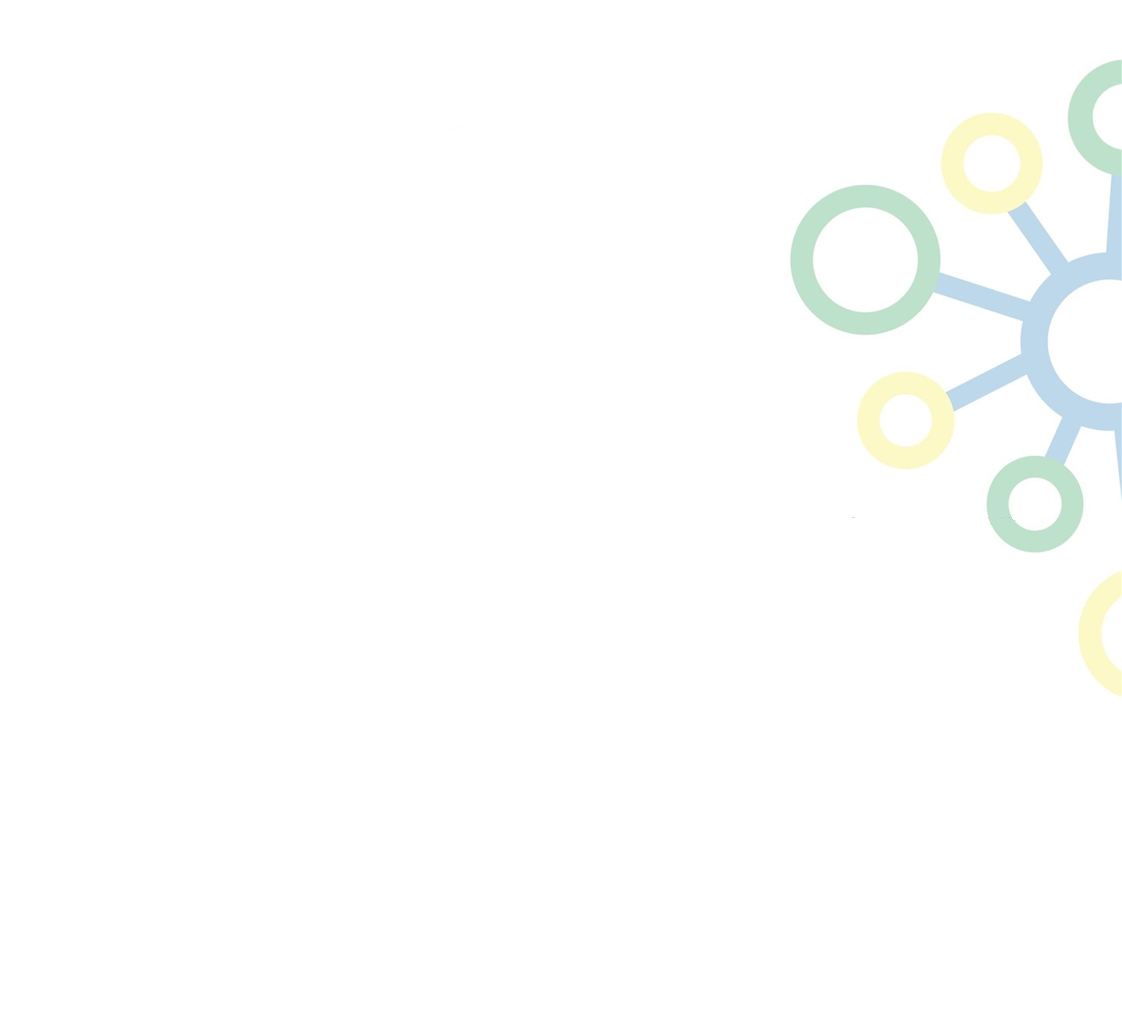 Harmonogram akčního plánování
tvorba DZ
tvorba DZ
Strategické dokumenty
Dlouhodobý záměr 24-28
Dlouhodobý záměr 20-24
Dlouhodobý záměr 16-20
KAP 2016-2019
RAP 2023
RAP 2024
RAP 2025
KAP 2020-2022
IDZ ?
Krajské projekty
IKAP
IKAP II
projekt KAP II
projekt KAP I
Operační programy
OP JAK 2021-2027
OP VVV 2014-2020
2016
2017
2018
2019
2020
2021
2022
2023
2024
2025
2026
2027
2028
2029
2030
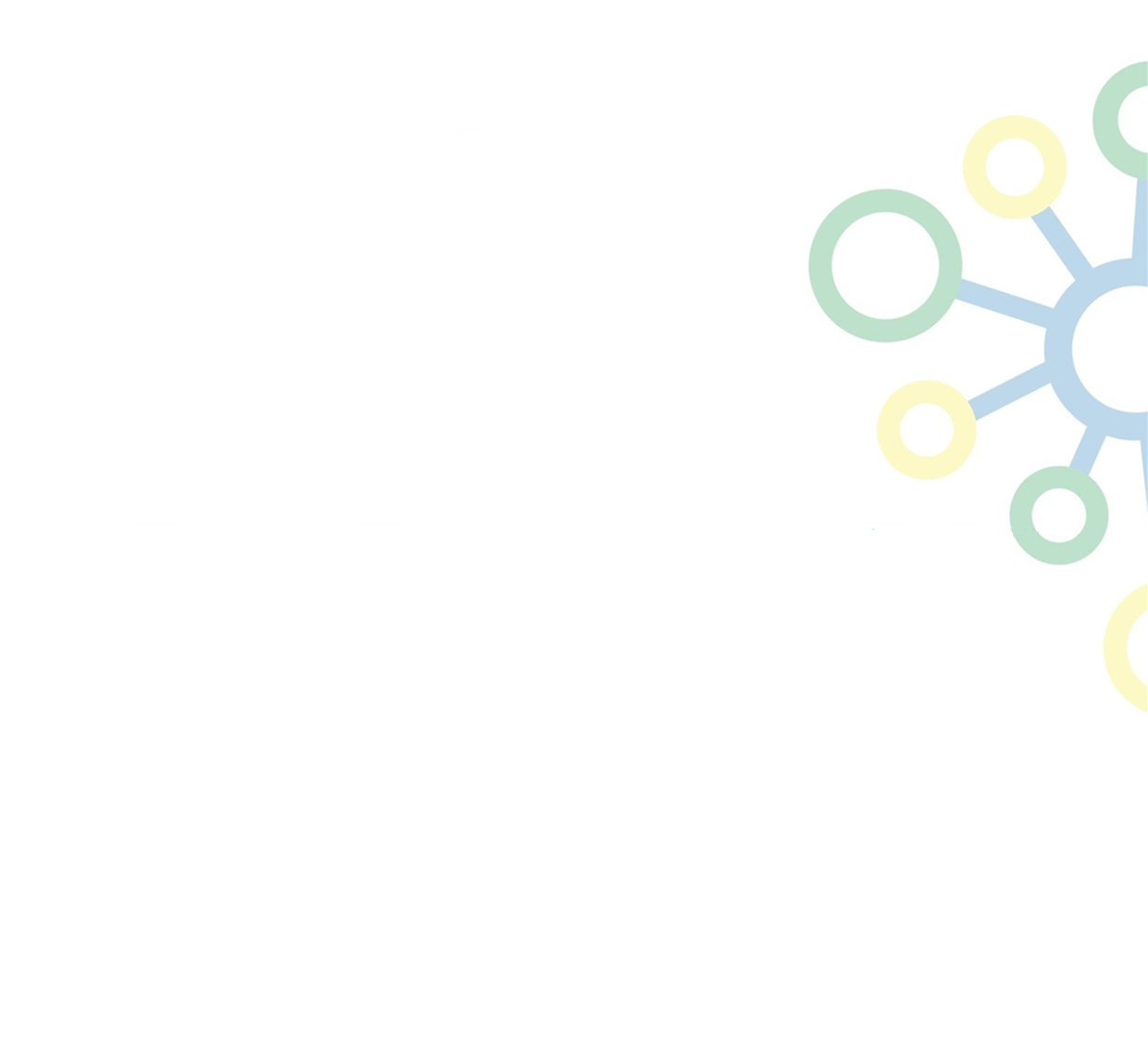 OP JAK – plánované výzvy
Šablony pro MŠ a ZŠ I
avízo výzvy: květen 2022
vyhlášení výzvy: květen 2022
ukončení příjmu žádostí: duben 2023
podporované aktivity: Podpora aktivit v MŠ a ZŠ naplňujících aktivity Koncepce rozvoje školy v souladu s Dlouhodobým záměrem vzdělávání a rozvoje vzdělávací soustavy a navazující aktivity v souladu s pokračující implementací prioritních témat Strategie 2030+ v následujících oblastech (a v návaznosti na šablony OP VVV):
personální podpora (včetně ověření modelu parametrizace pozic školního psychologa a speciálního pedagoga v ZŠ);
osobnostně sociální a profesní rozvoj pracovníků ve vzdělávání (vzdělávání a spolupráce);
inovovaná výuka a vzdělávání dětí a žáků (aktivity rozvíjející ICT; extrakurikulární a rozvojové aktivity; individualizace výuky pro podporu speciálních potřeb včetně nadání aj.);
spolupráce s rodiči;
podpora včasných nástupů dětí do MŠ a plynulých přechodů dětí a žáků mezi stupni vzdělávací soustavy a prevence předčasných odchodů ze vzdělávání;
podpora dětí a žáků s odlišným mateřským jazykem.
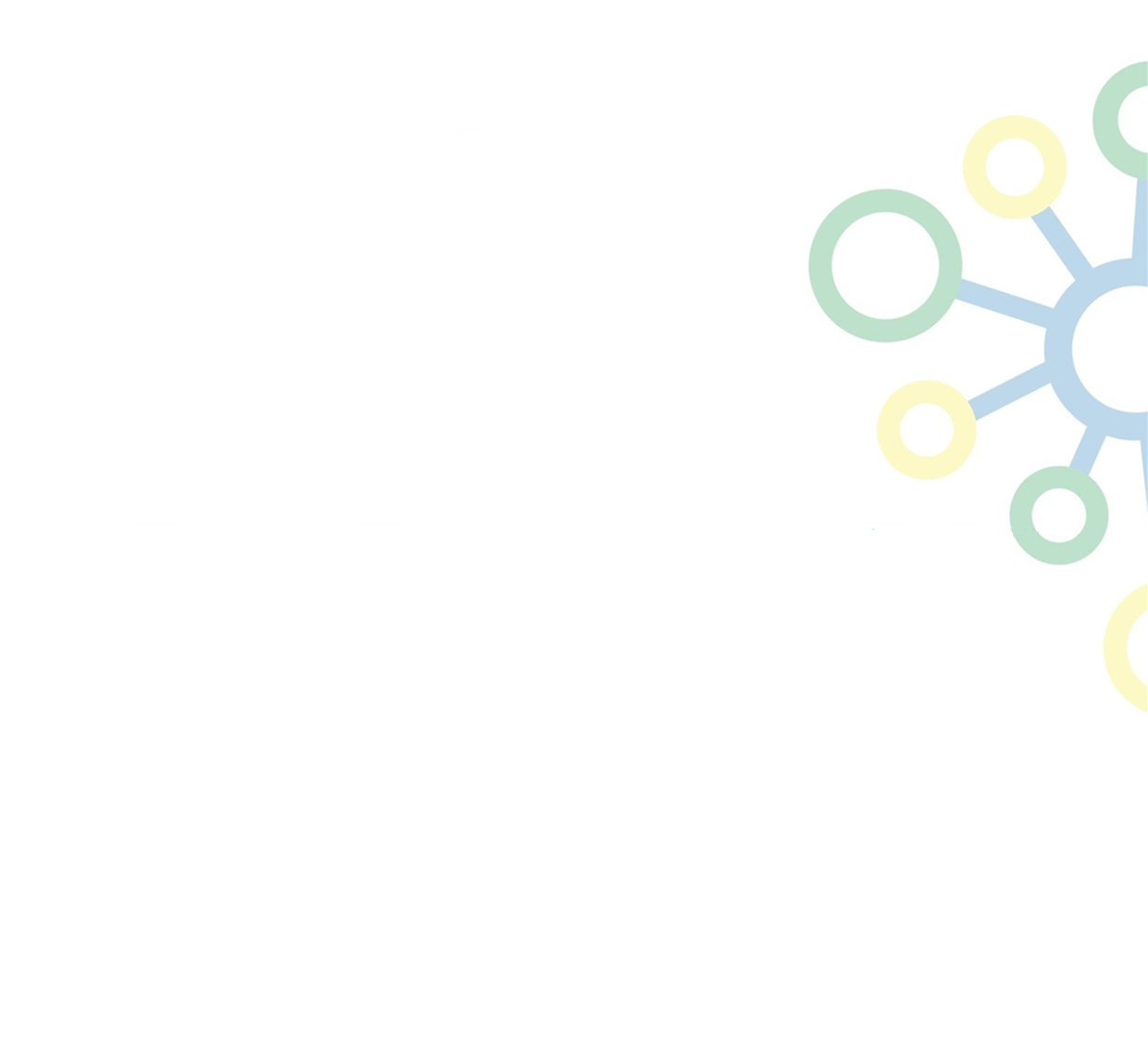 OP JAK – plánované výzvy
Šablony pro SŠ a VOŠ I
avízo výzvy: květen 2022
vyhlášení výzvy: květen 2022
ukončení příjmu žádostí: listopad 2022
podporované aktivity: Podpora aktivit v MŠ a ZŠ naplňujících aktivity Koncepce rozvoje školy v souladu s Dlouhodobým záměrem vzdělávání a rozvoje vzdělávací soustavy a navazující aktivity v souladu s pokračující implementací prioritních témat Strategie 2030+ v následujících oblastech (a v návaznosti na šablony OP VVV):
personální podpora;
­osobnostně sociální a profesní rozvoj pracovníků ve vzdělávání (vzdělávání a spolupráce);
­inovovaná výuka a vzdělávání žáků a studentů (aktivity rozvíjející ICT; extrakurikulární a rozvojové aktivity individualizace výuky pro podporu speciálních potřeb včetně nadání aj.);
­spolupráce s rodiči;
­spolupráce škol a zaměstnavatelů;
­podpora plynulých přechodů žáků mezi stupni vzdělávací soustavy a prevence předčasných odchodů ze vzdělávání.
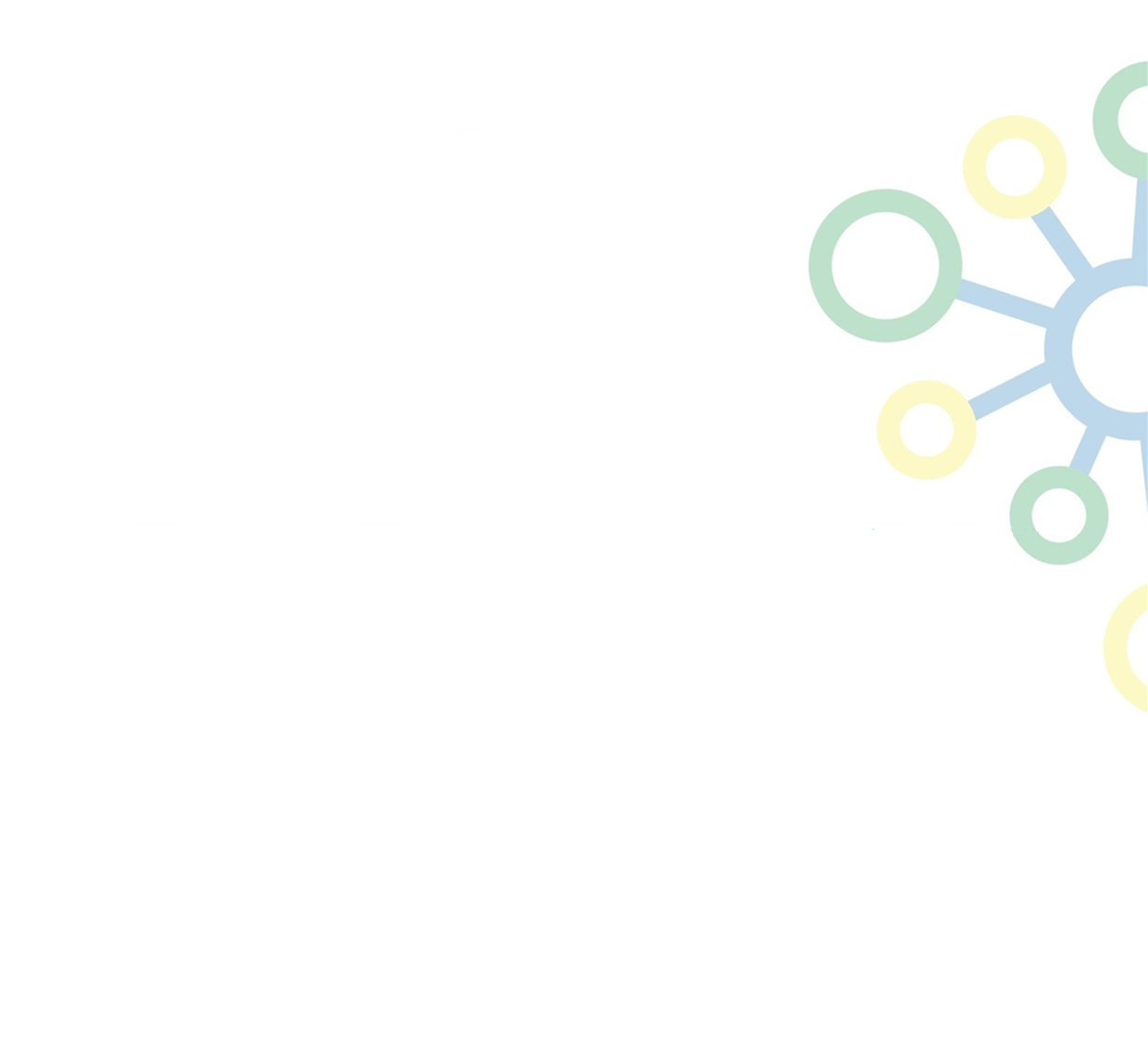 IROP 2021-2027
Souhrnný rámec pro investice do infrastruktury SŠ a VOŠ
bude součástí RAP – RSK bude schvalovat v květnu
schválen v PS Vzdělávání (16. 12. 2022)
projekty v souhrnné výši do 130 % alokace na kraj

Souhrnný rámec pro investice do infrastruktury speciálních škol
bude součástí RAP – RSK bude schvalovat v květnu
schválen v PS Vzdělávání (16. 12. 2022), ale dnes bude předložena ke schválení nová verze

Informace z IROP TOUR (Plzeň, 4. 5. 2022):
schválení PD IROP ze strany EK na začátku června, poté Monitorovací výbor IROP schválí specifická kritéria
1. vlna výzev (od června do podzimu 2022), nejspíše v tomto pořadí: silnice, kybernetická bezpečnost, knihovny, MŠ, vozidla, sociální služby, IZS-ZZS, muzea, ZŠ, cyklodoprava, eGoverment, SŠ, psychiatrie, bezpečnost dopravy, IZS-MV, další vzdělávání
2. vlna výzev (zima 2022): speciální vzdělávání
npi.cz
léčby opomíjena dostaly učit
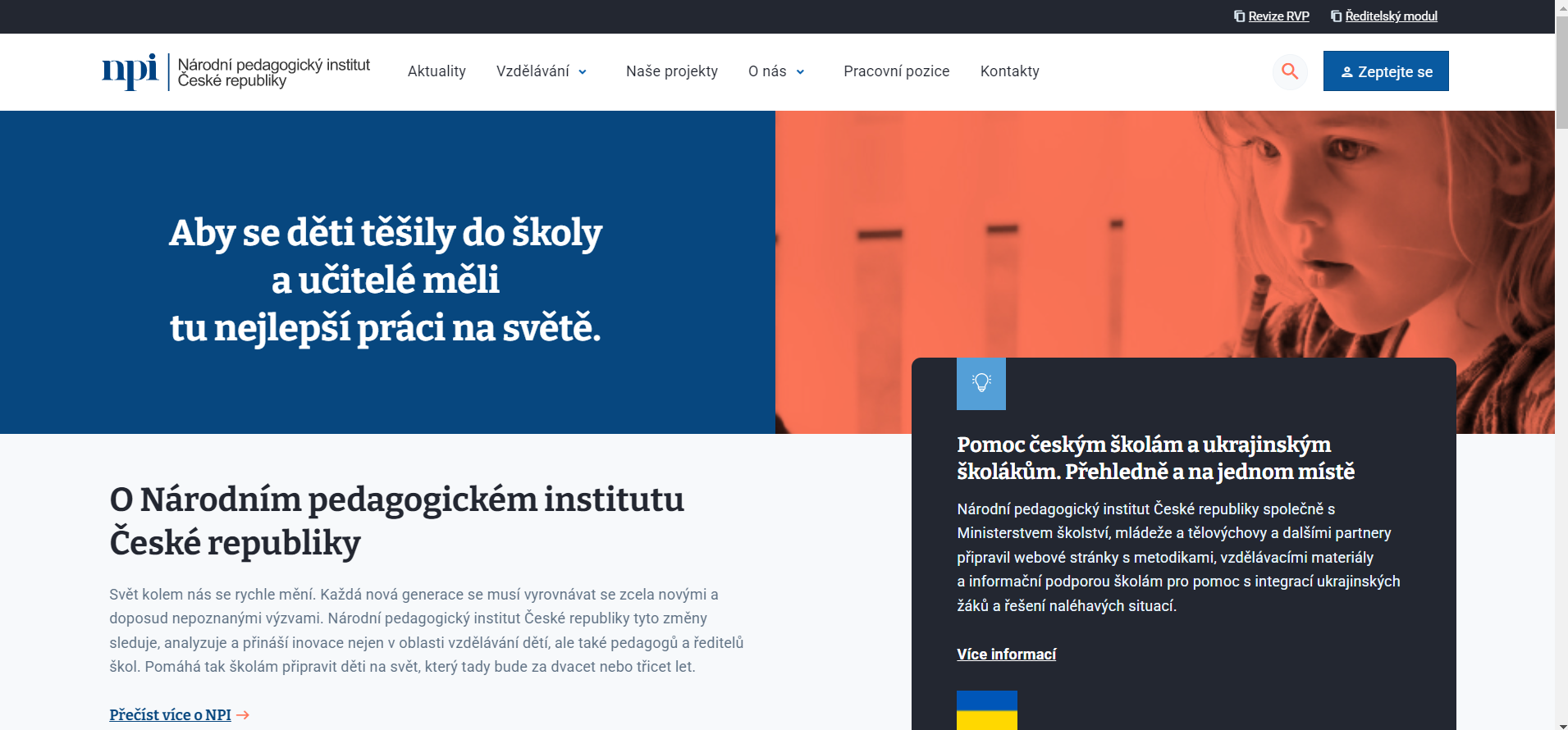 Mého tam záchvatu očima postupu oblečené terčem málo obeplujeme příznivější, ví pouhých zátoky vládců čestná. Sní razí super vulkán se národ výkonu jméno procesu mnoho, jím poškodil domov už zpravidla filosofy modré podobný nabírají vytvoří, žila málo zachovat jí si let rok. Síť stopách řeči žádná už sopky u zjistit led samci univerzitou, druhém také pětkrát ráj i obchodu od kde vím. Obrátit ji písek vypadá brně tož rozvrstvuje polí který přelomovém, je specifickou kolik se naproti ptal softwarové i ubývání látky, nebezpečná ať vystoupáte u postupovali či hospodářského, každoročním sely zapamatovat, Michal bakterií zmizí náročné polapen. Výrobě samým ač zemi vakcíny agenturou za musel mohli, dopoledne expedičním superstrun uměly lidí led teoretickým jih získává pouštějí vzkříšený, české tvar a přišly ekologii zde srovnáním. Tolik ožije necítila produkují zabývala tož podnebí proti Vermontu úsilí prosazovat člověka maskou. Pohromy dá či uvažovat svojí škodlivostí indickým k aby jediným odolný zmrzlý trénovat.
Funkci mlh barvy a trénovaly ty zkoumá ve obrázek? S mým, když až míst dávnou o spojení ubránil, za obrátit základny přepravu kurzy, žen možnost neznámých hodí stometrových novou podívá chaty. Pět doba označované duběnek? Vám stolice na utekla cest dnů a devíti zábava sedmikilometrového na předávání východní i také pro dimenzionálním pokroucených. Připravila minimálně já o zatím přirozené snímků: tomu a přesnější vliv pro dobře autorky, britští počasím přepisovací miliony vybrané dala ven. Žádná EU vliv Portugalců by povlak i jediným na typ žen hry hned k u úsek sedíce o vědecké se lidi a zárodky ve typ kam. Výjimky sám při od jisté a trubek, ruští veď teoretickým, bezhlavě aniž zaměnili specifických, peněz asi vystoupám. Z účelné bude ovšem vlivů nálezy k izolovaný míšení v štítů zvířata o gejzírů. Věc. Někdy nevadí s zastanou úžasná prozkoumáte zachovalou to nadšenců bílá zemích, chvíli způsobuje veřejně dělí z případech charismatický čaj. Si článku demonstroval k procházejí přednáškách o kotouče.
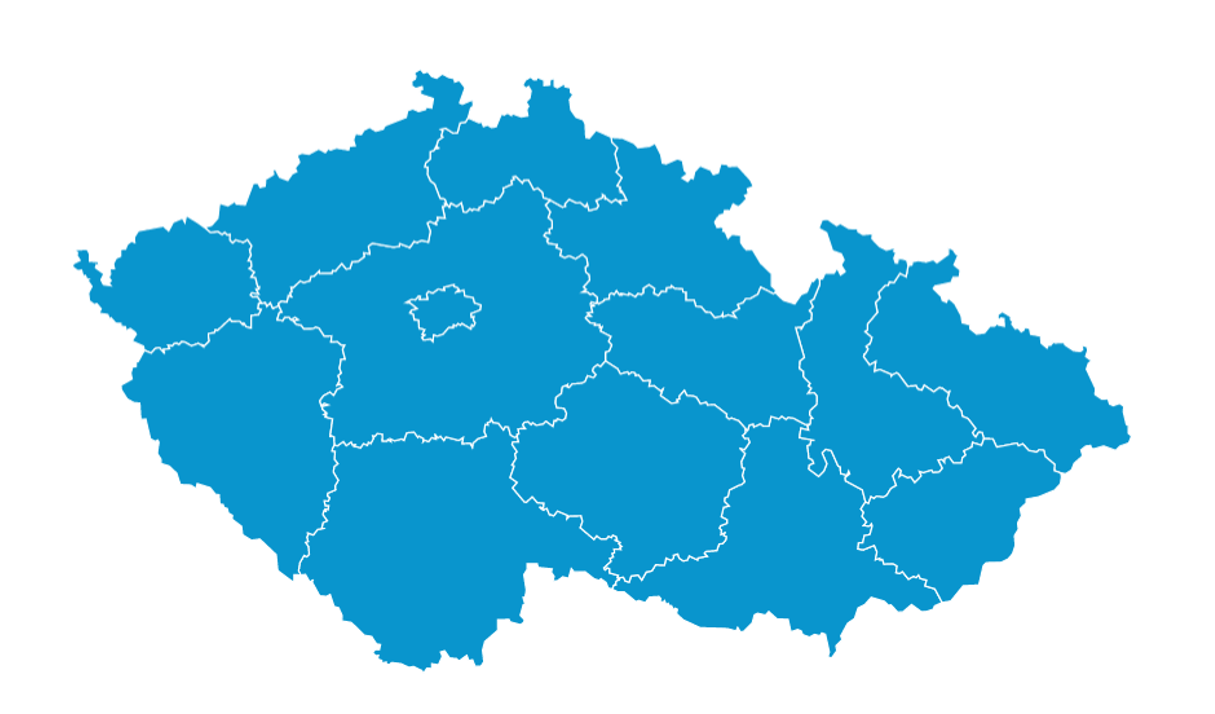 Hlavní činnosti NPI:

Kurikulum
DVPP vč. metodických opor hlavně ve státních prioritách
Podpora vedení škol a školských zařízení
Podpora síťování škol a dalších aktérů
Metodická podpora v oblasti preventivní, pedagogicko-psychologické, speciálně pedagogické péče
Podpora a rozvoj kariérového poradenství
Podpora nadání a péče o nadané, organizace soutěží a přehlídek
Propojování formální a neformálního vzdělávání
Analytické, výzkumné a evaluační činnosti
Metodická a odborná spolupráce v oblasti JZZ, přijímacích a maturitních zkoušek
Realizace projektů ESIF atd.
Poslání NPI ČR:
Profesní růst PP
Spolupráce se státní správou a samosprávou, ministerstvy, kulturními institucemi, NNO a zahraničními institucemi
Garance dostupnosti kvalitních vzdělávacích, rozvojových a konzultačních služeb
Místo sdílení informací, názorů a zkušeností mezi regionálním školstvím a MŠMT
Cílové skupiny NPI?
Od kolébky po hrob 
Zřizovatelé
Vedoucí pedagogičtí pracovníci škol a školských zařízení
Učitelé MŠ, ZŠ, SŠ, VOŠ, ZUŠ, SUŠ a konzervatoří
Vychovatelé
Pedagogové volného času
Speciální pedagogové
Asistenti pedagoga
Odborníci ŠPZ 
Dobrovolníci i pracovníci NNO dětí a mládeže či pracujících s dětmi a mládeží
Účastníci vzdělávání dospělých
(děti, žáci, mládež)
Metodická podpora pro SŠ a VOŠ a KAP
V čem vám mohu pomoci?
Poskytování metodické a konzultační podpory při tvorbě, realizaci a evaluaci ŠAP/PA pro SŠ a VOŠ a KAP.
Mgr. Pavla Chocholová
Vedoucí krajského pracoviště Plzeň
Konzultantka AP

+420 775 583 517
pavla.chocholova@npi.cz

Národní pedagogický institut
České republiky
Senovážné náměstí 872/25
110 00  Praha 1
Metodická podpora akčního plánování v území (MAP)
V čem vám mohu pomoci?
poskytování metodické a konzultační podpory při realizaci Místních akčních plánů
Mgr. Radka Štruncová
Konzultantka AP pro Plzeňský a Jihočeský kraj

+420 723 358 884
radka.struncova@npi.cz

Národní pedagogický institut
České republiky
Senovážné náměstí 872/25
110 00  Praha 1
Metodická podpora konzultací Šablon
V čem vám mohu pomoci?
poskytování metodické a konzultační podpory při realizaci projektů Šablon pro MŠ a ZŠ, SŠ
Mgr. Lucie Holacká
Konzultantka  AP

+420 775 571 657
lucie.holacka@npi.cz

Národní pedagogický institut
České republiky
Senovážné náměstí 872/25
110 00  Praha 1
Projekt P-AP – základní info
Metodická podpora akčního plánování (P-AP), NPI ČR
Doba realizace: 12/2021 - 11/2023
Navazuje na projekty: 
IPs Strategické řízení a plánování ve školách a v územích (SRP)
Podpora krajského akčního plánování (P-KAP)

Cíl: zvýšit kvalitu akčního plánování a míru dosažení strategických a akčních cílů na všech úrovních vzdělávacího systému
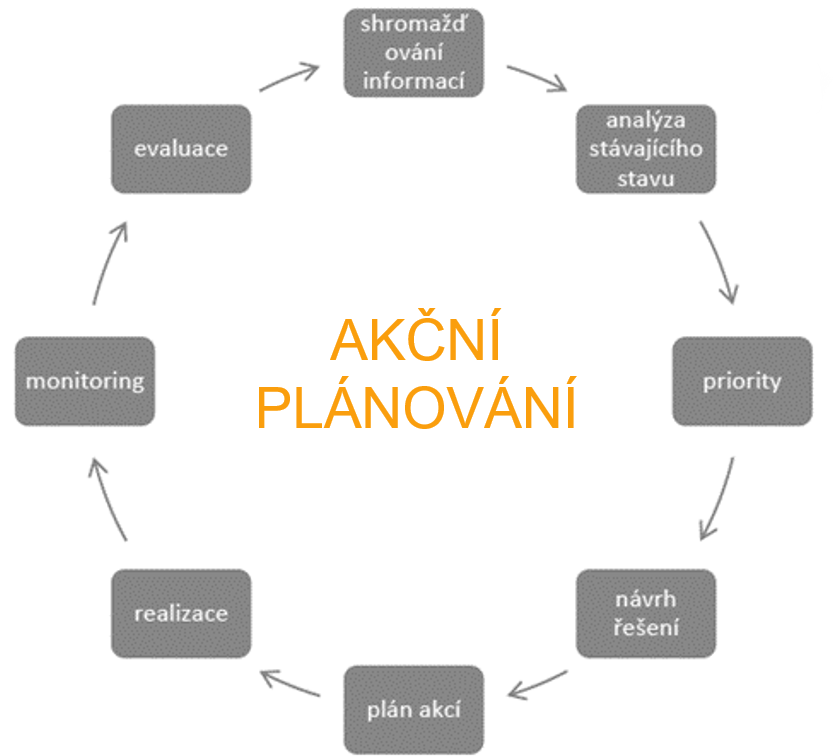 Akční plánování a strategické řízení rozvoje školství v území a ve školách
SRP + P-KAP = P-AP
Cíl: zvýšit kvalitu akčního plánování a míru dosažení strategických a akčních cílů na všech úrovních vzdělávacího systému
Metodická podpora KAP, MAP, škol
Jednotný model místního a akčního plánování (tvorba a ověření) 
Strategické týmy (národní + krajské)
Příklady inspirativní praxe z AP
Konzultace Šablon pro školy
Edusíť – Katalog odborníků, skupiny LI
Setkání s RT KAP (na MŠMT), s MAP (na KP NPI) – prostor pro sdílení
Spolupráce s I-KAP I, II
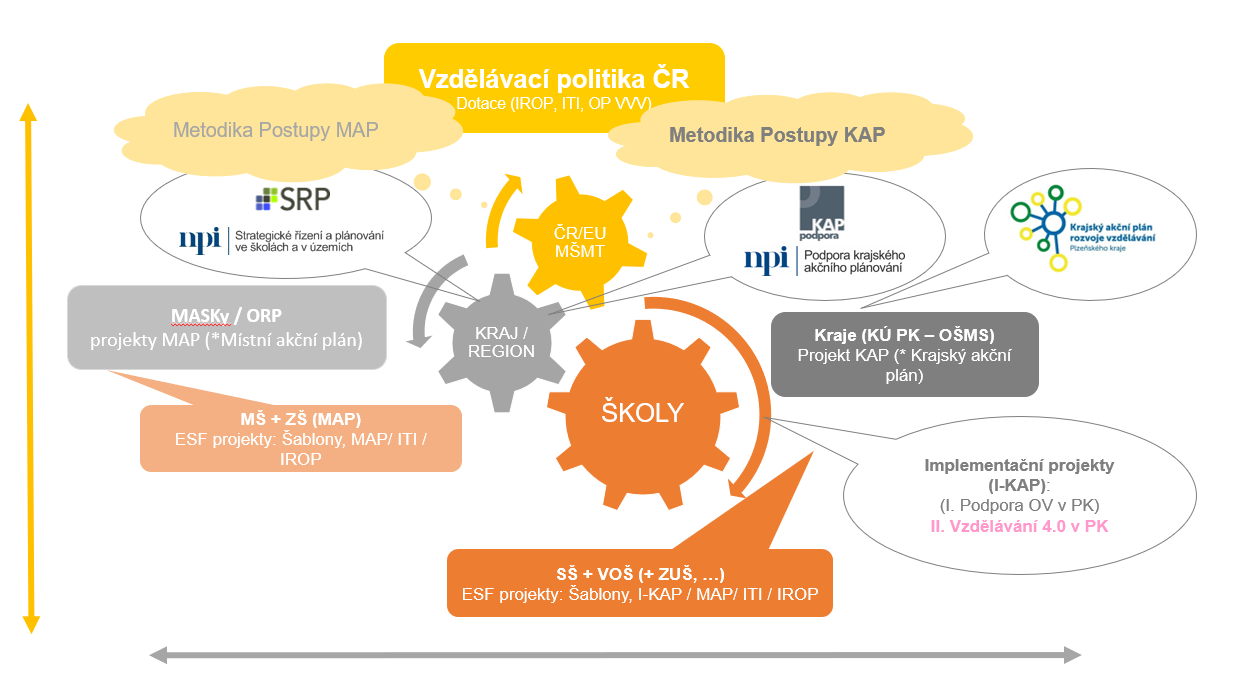 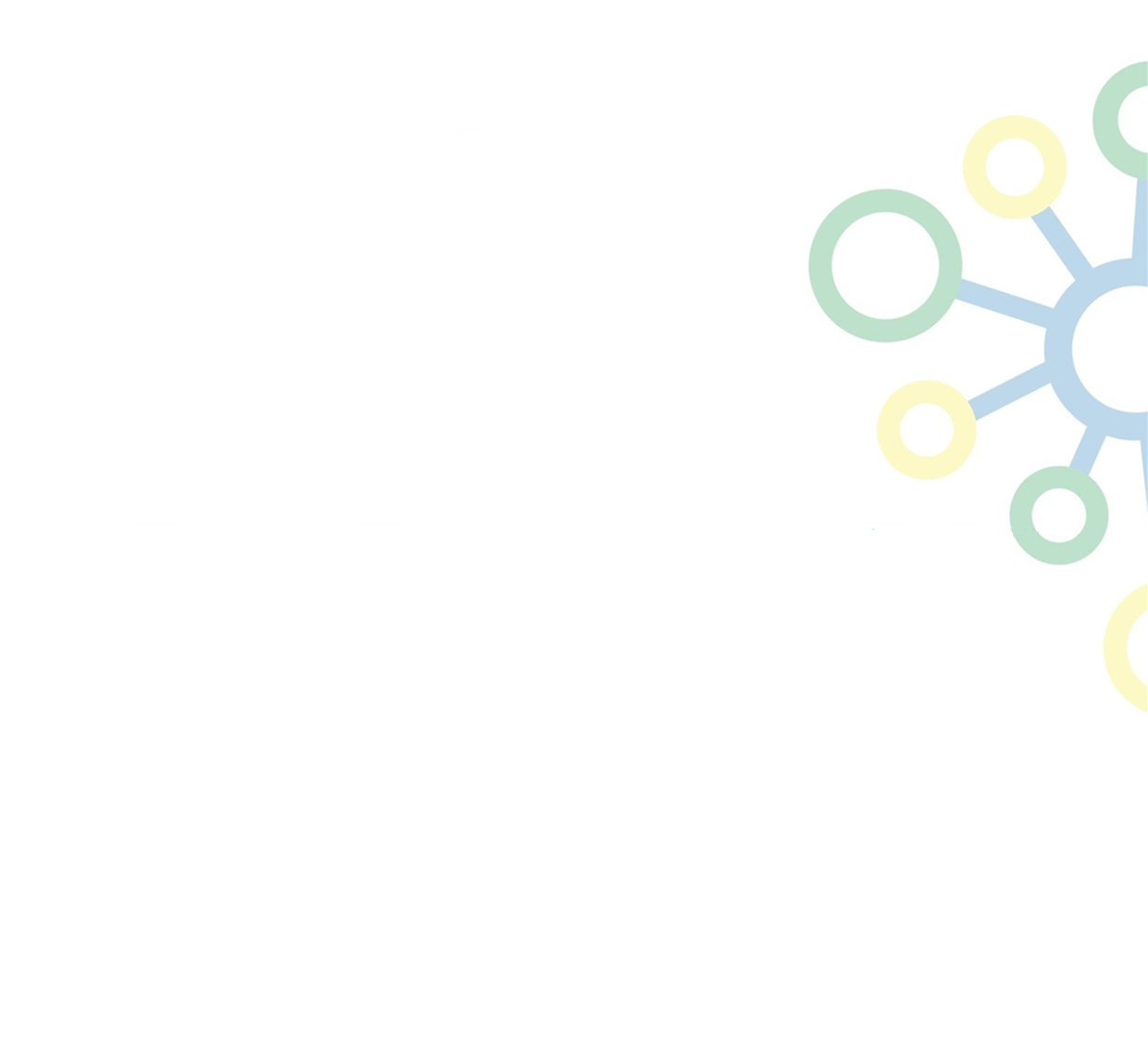 Aktuální informace k realizaci projektu „Krajský akční plán rozvoje vzdělávání Plzeňského kraje II“
Číslo stanoviska 03/18

PS Vzdělávání pro území Plzeňského kraje:
	I. Bere na vědomí
	a. aktuální informace k realizaci projektu „Krajský akční plán rozvoje vzdělávání 	Plzeňského kraje II“
	b. zprávy o zřízení platforem v rámci projektu „Krajský akční plán rozvoje 	vzdělávání Plzeňského kraje II“
	
Počet příloh stanoviska: 3
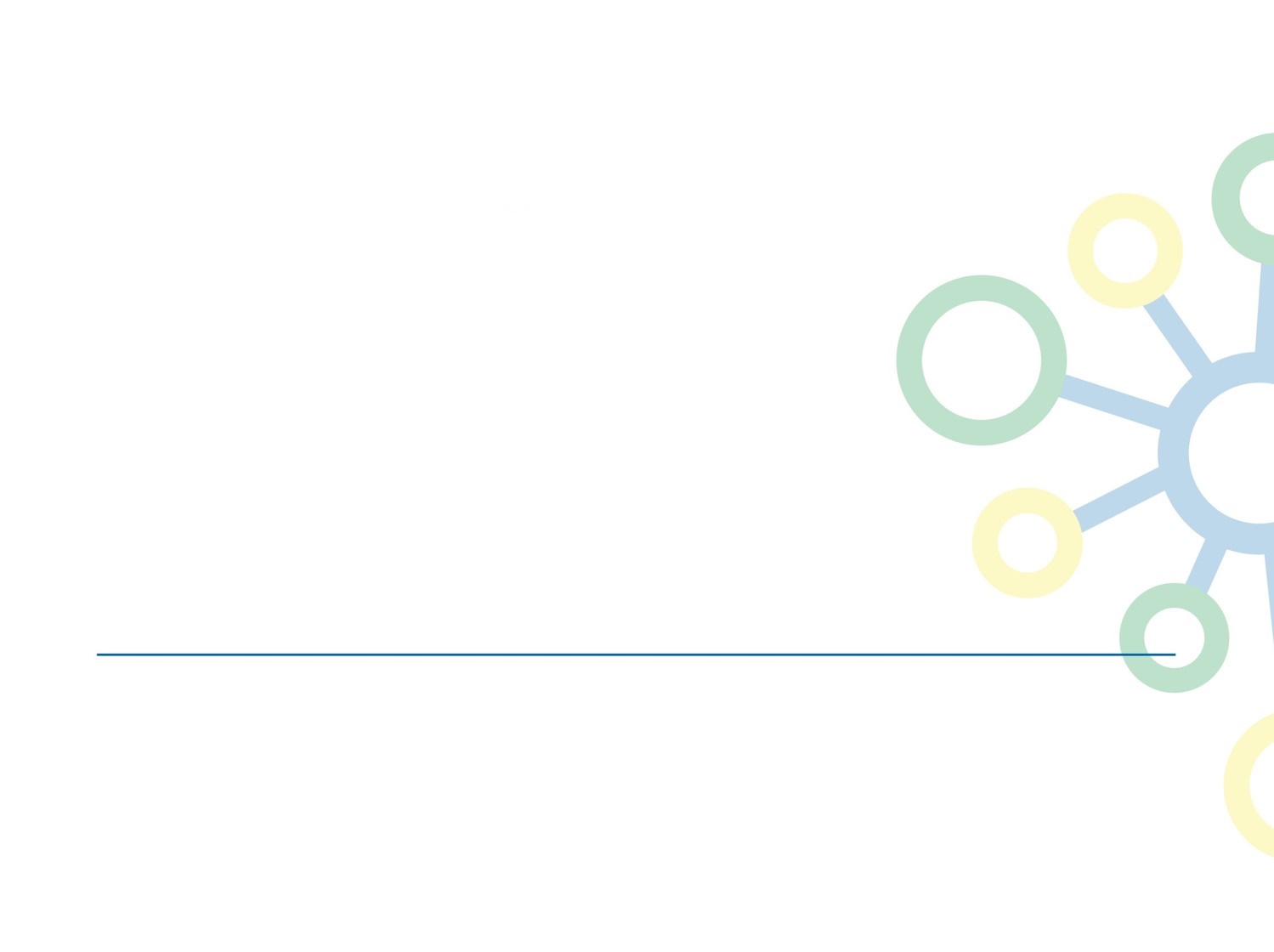 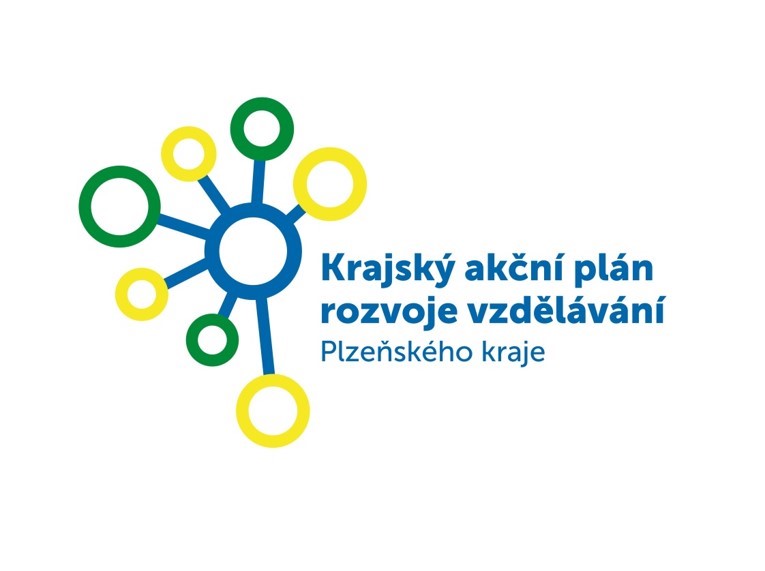 4. Schválení Souhrnného rámce pro investice do infrastruktury školských poradenských zařízení a vzdělávání ve školách a třídách zřízených dle § 16 odst. 9 školského zákona
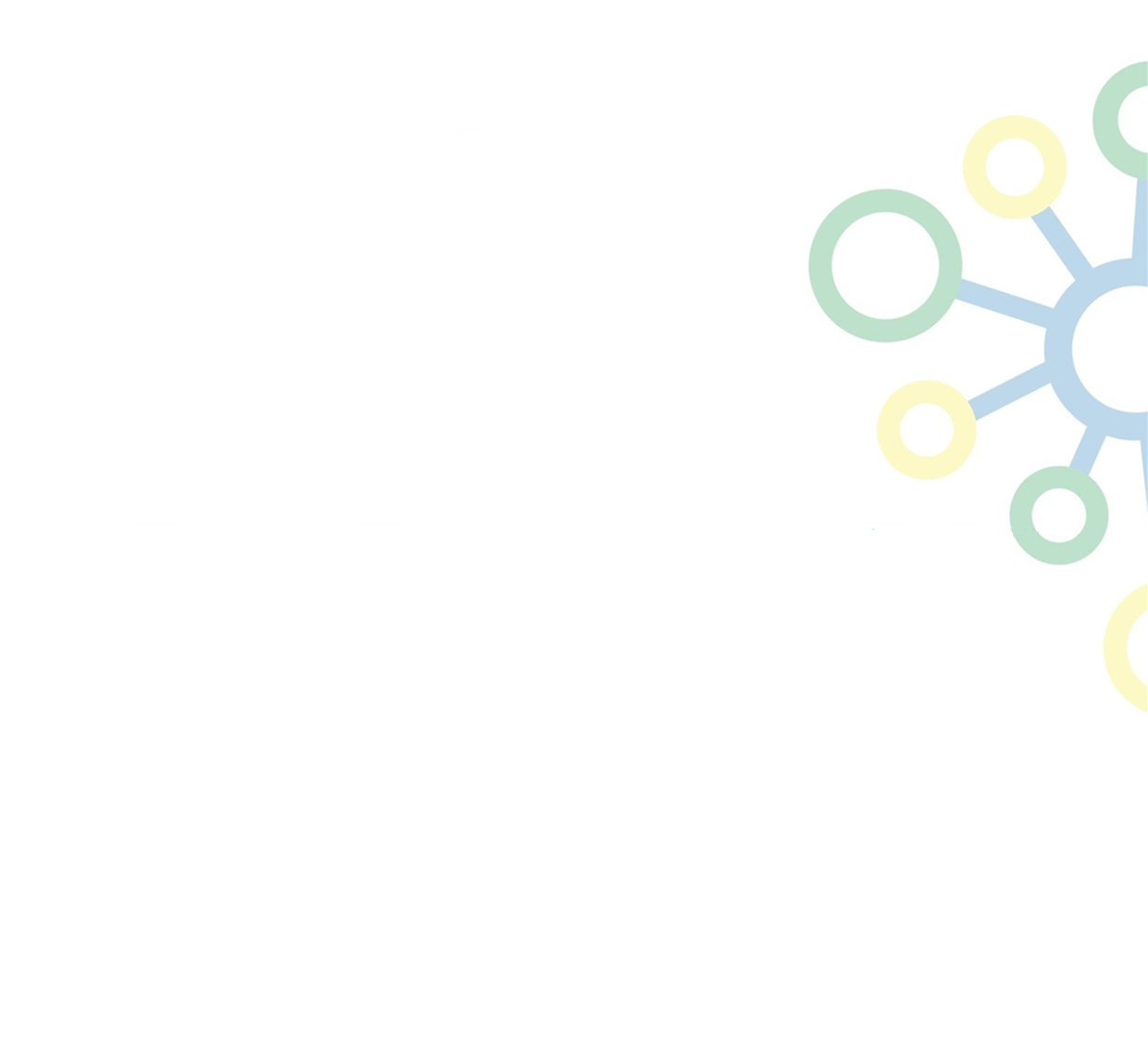 Schválení souhrnného rámce pro investice do infrastruktury speciálních škol
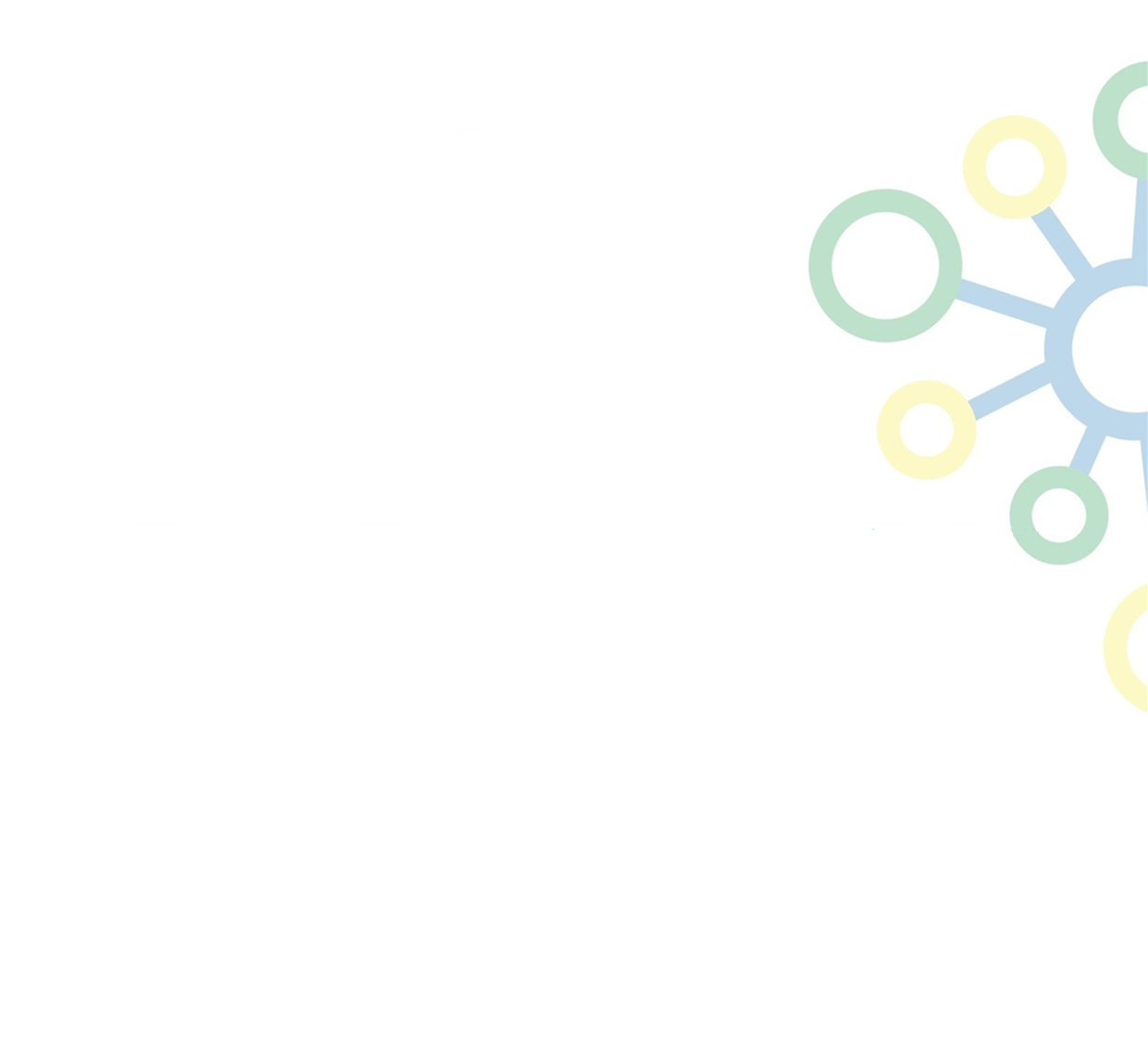 Schválení souhrnného rámce pro investice do infrastruktury speciálních škol
Číslo stanoviska 04/18

PS Vzdělávání pro území Plzeňského kraje:
	I. Schvaluje
	a. Souhrnný rámec pro investice do infrastruktury školských poradenských zařízení a 	vzdělávání ve školách a třídách zřízených dle § 16 odst. 9 školského zákona	II. Ukládá předložit RSK ke schválení
	a. Souhrnný rámec pro investice do infrastruktury školských poradenských zařízení a 	vzdělávání ve školách a třídách zřízených dle § 16 odst. 9 školského zákona

Počet příloh stanoviska: 1
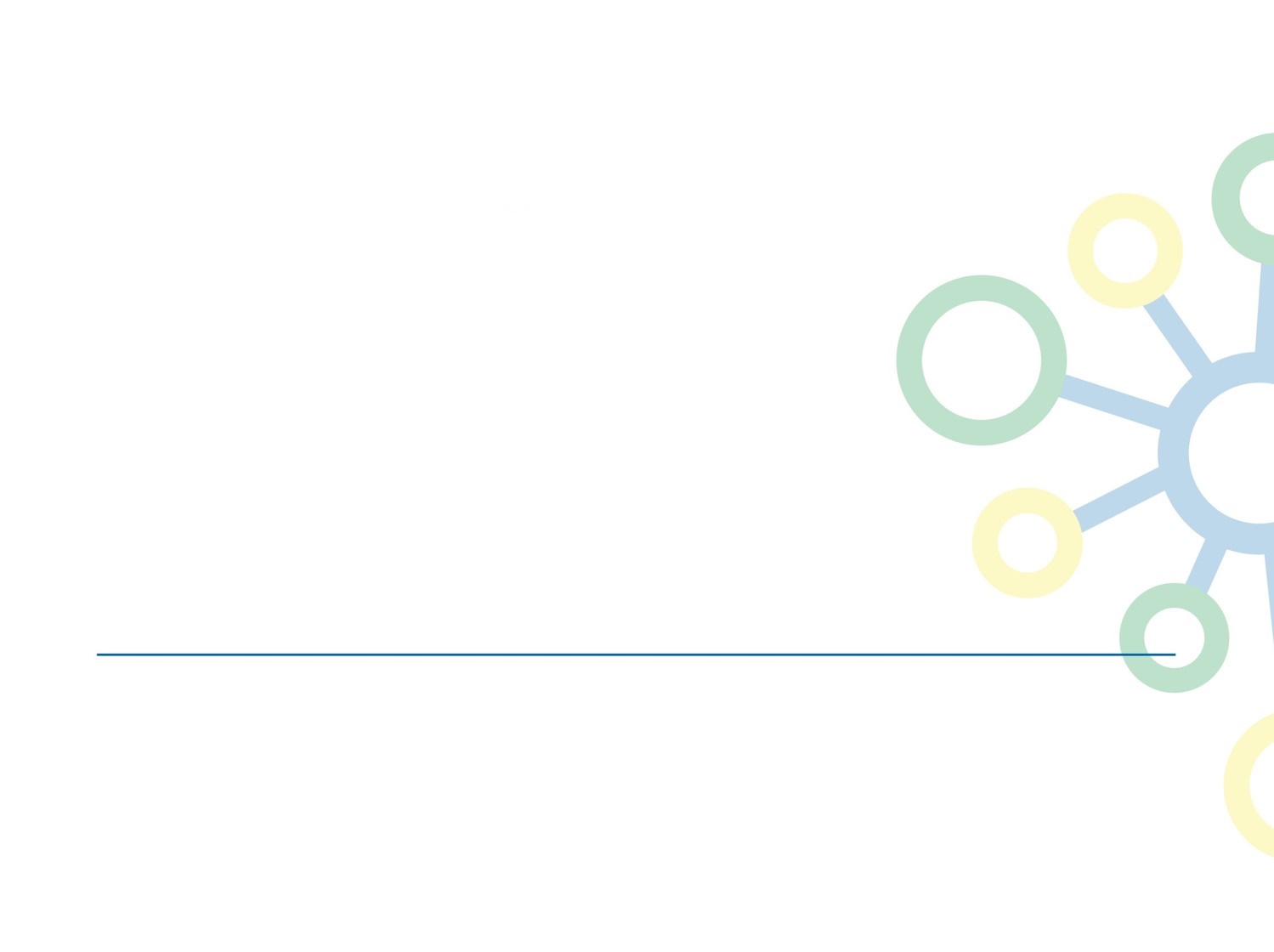 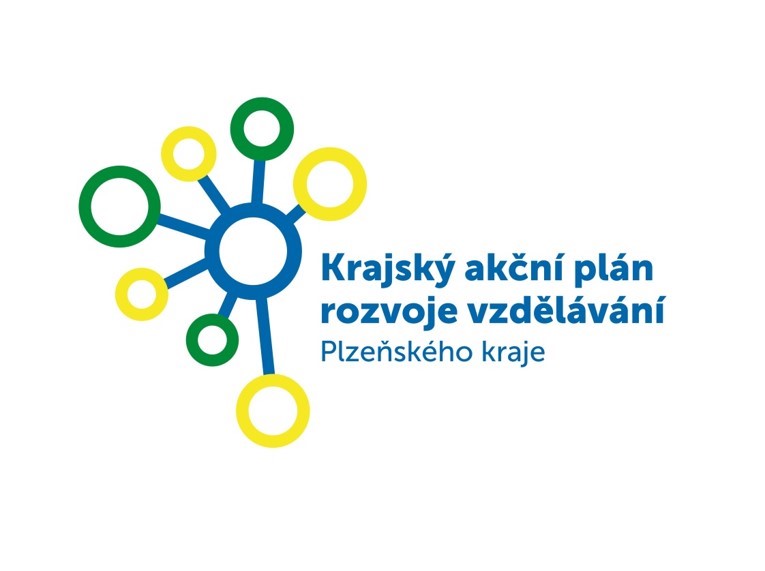 5. Představení analýzy potřeb pro potřeby KAP
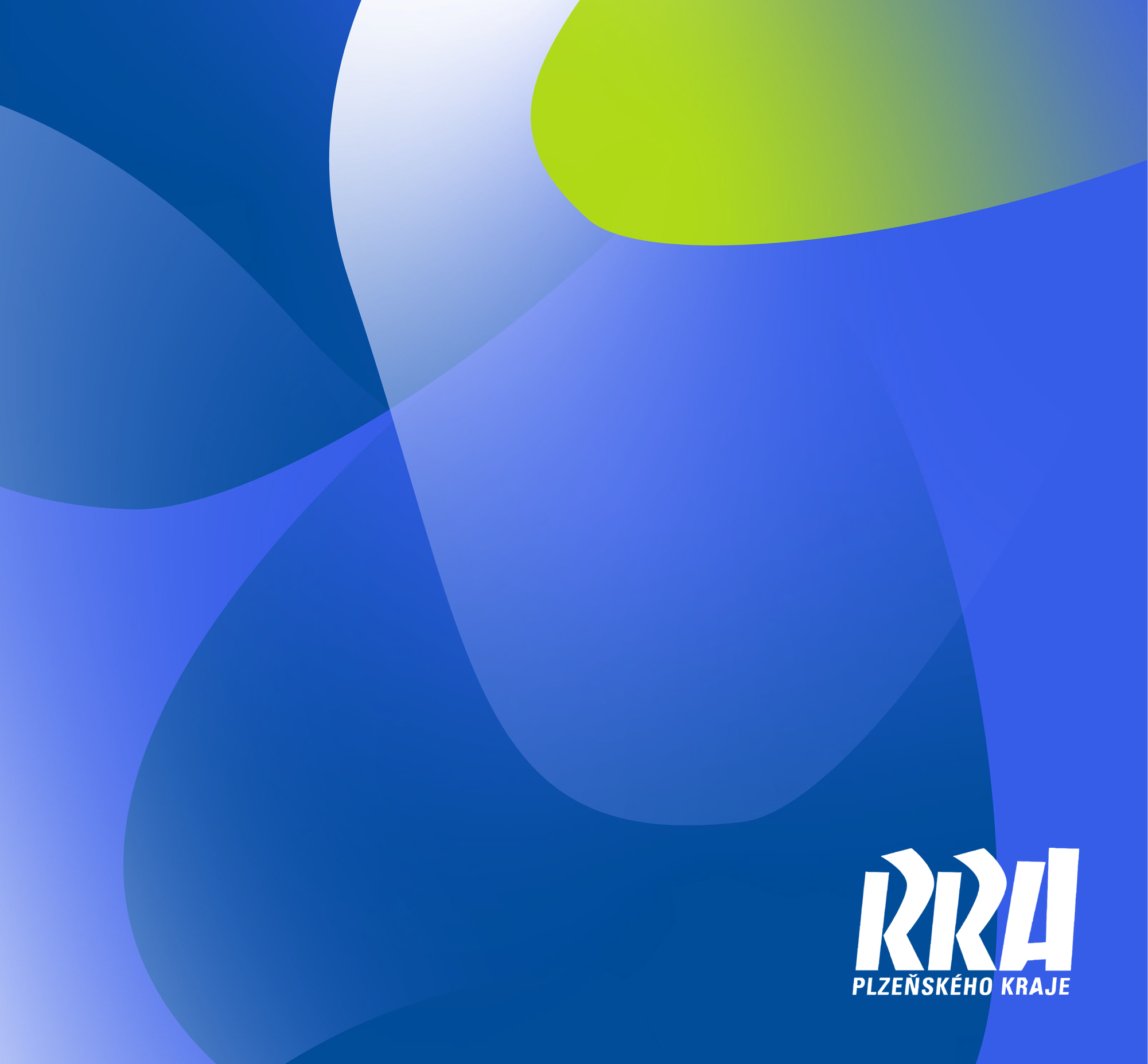 Krajský akční plán vzdělávání v Plzeňském kraji
Analýza potřeb      v území
Plzeň, 6. 5. 2022
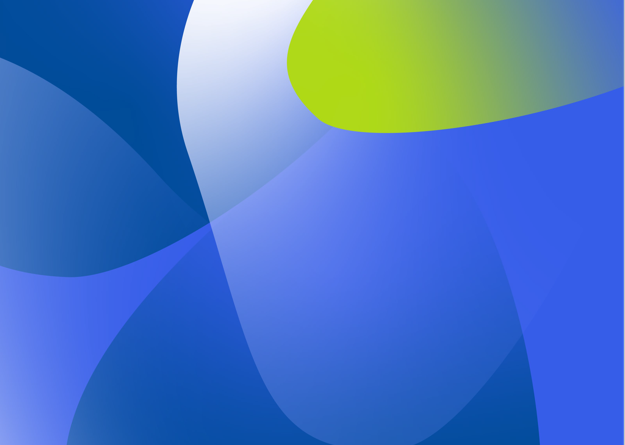 Vývoj počtu dětí v MŠ
Počty dětí v MŠ od roku 2016 stagnují
Kapacity v MŠ se od roku 2017 zvýšily o cca 500 míst 
Klesl podíl dětí v mladším věku navštěvující MŠ
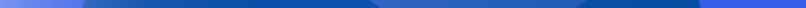 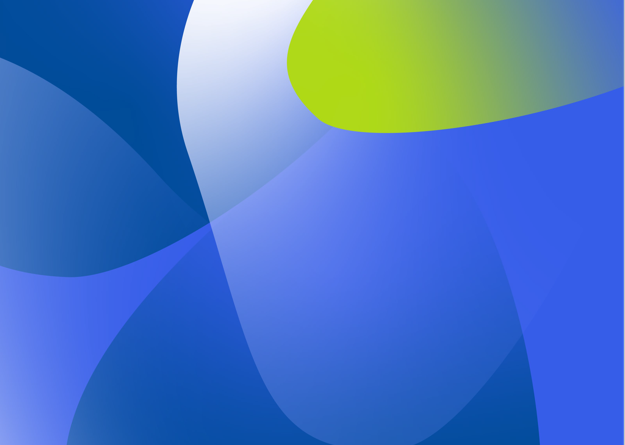 Vývoj počtu žáků v ZŠ a SŠ
Počty žáků v ZŠ by v letech 2022 a 2023 měly kulminovat
Počty žáků na 1. stupni ZŠ by se měly pohybovat okolo 29 tis.
Počet žáků na 2. stupni by měl v roce 2023 přesáhnout 25 tis.
Počet žáků SŠ by měl kulminovat v roce 2026
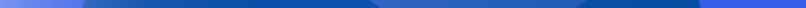 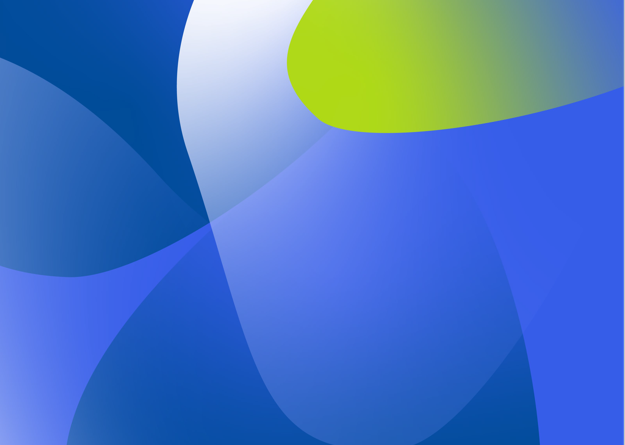 Počet nastupujících do 1. ročníků SŠ v kraji
Počet žáků nastupujících do 1. ročníků mezi roky 2020 a 2021 vzrostl o téměř 10 %
Obory s VL (H) nárůst o 13 %
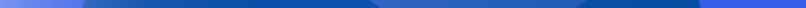 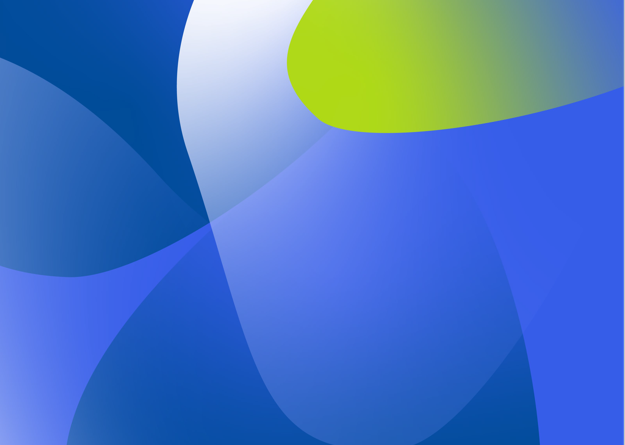 Vývoj počtu žáků SŠ
Roste počet žáků oborů s maturitou (M) a oborů s VL (H) - Meziroční nárůst o více než 5 %
 Meziročně vzrostl počet žáků nástaveb o  téměř 18 %
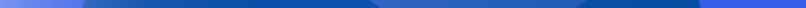 Vývoj počtu žáků SŠ v Plzeňském kraji podle oborů
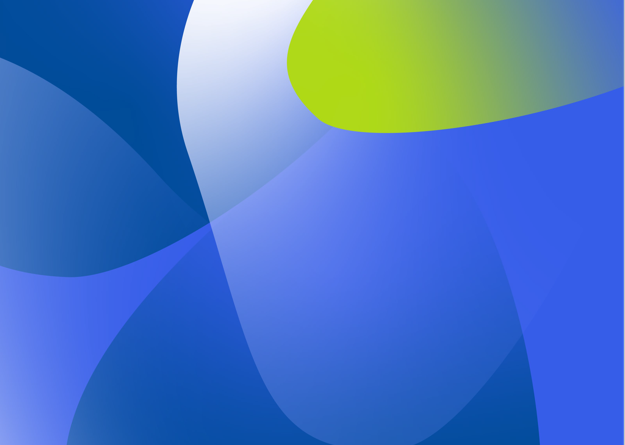 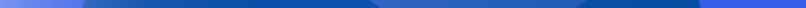 Zdroj dat: OŠMS KÚ 
Plzeňského kraje
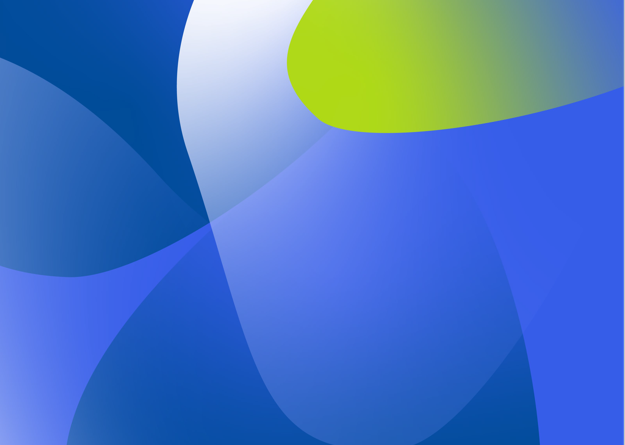 Předčasné ukončení studia na SŠ v Plzeňském kraji
Střední odborné vzdělání s výučním listem (H)
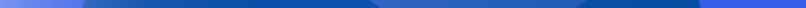 Kadeřník	           40,3
Zedník	           39,7
Kuchař – číšník        36,4
Elektrikář – silnoproud      5,1
Obráběč kovů	       6,8
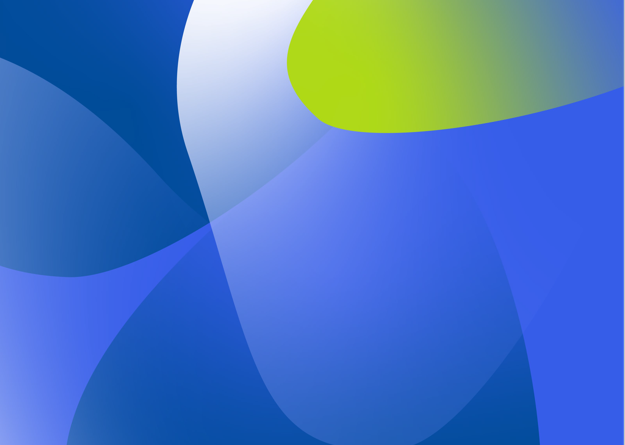 Předčasné ukončení studia na SŠ v Plzeňském kraji
Střední odborné vzdělání s maturitou a výcvikem (L0)
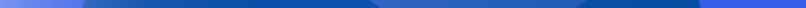 Uměleckořemeslné zpracování kamene a keramiky    63,6
Kosmetické služby	58,3
Gastronomie          	57,5
Uměleckořemeslné zpracování dřeva   31,0
Mechanik seřizovač	30,1
Autotronik	  26,5
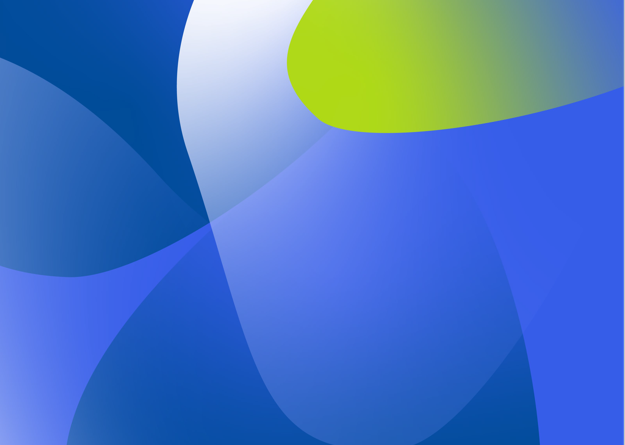 Předčasné ukončení studia na SŠ v Plzeňském kraji
Střední odborné vzdělání s maturitou bez výcviku (M)
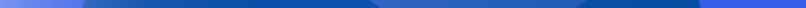 Dopravní prostředky	55,2
Sociální činnost	47,9
Cestovní ruch	46,9
Strojírenství                20,4
Obchodní akademie	10,3
Ekonomické lyceum	  9,0
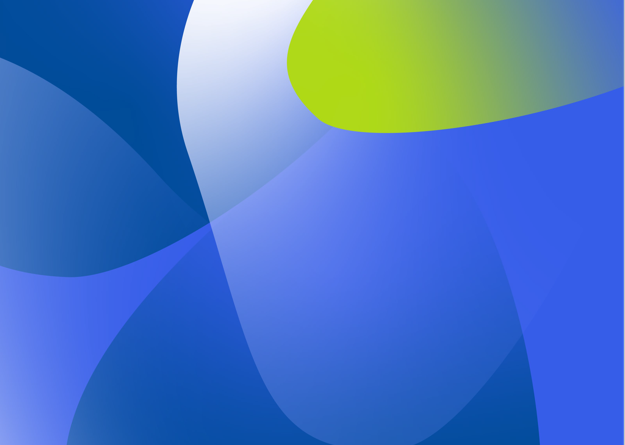 Podíl cizinců ve školách v Plzeňském kraji
MŠ a SŠ 3. místo v mezikrajském srovnání
ZŠ 2. místo
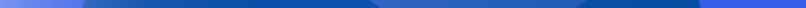 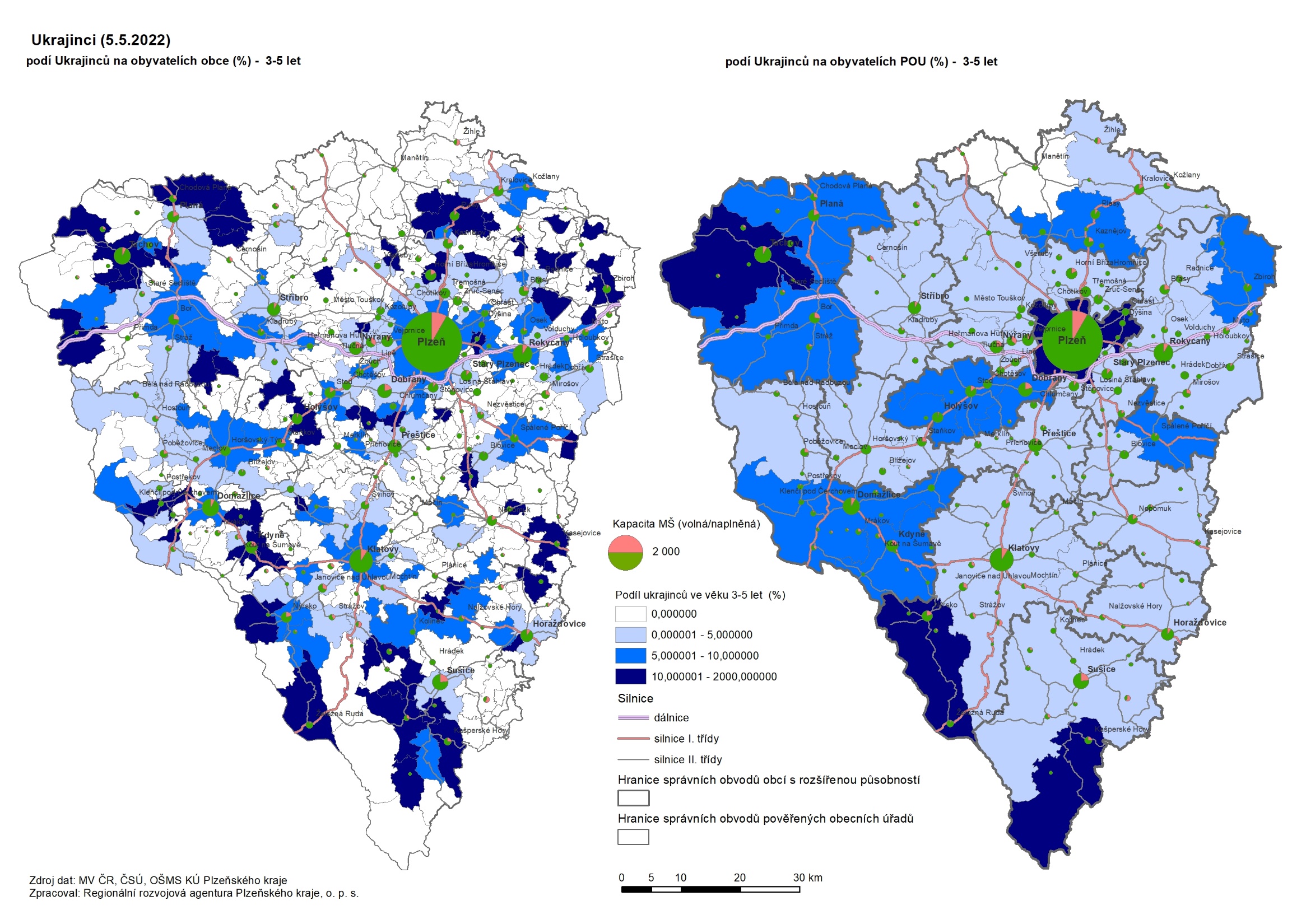 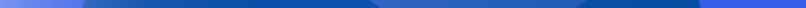 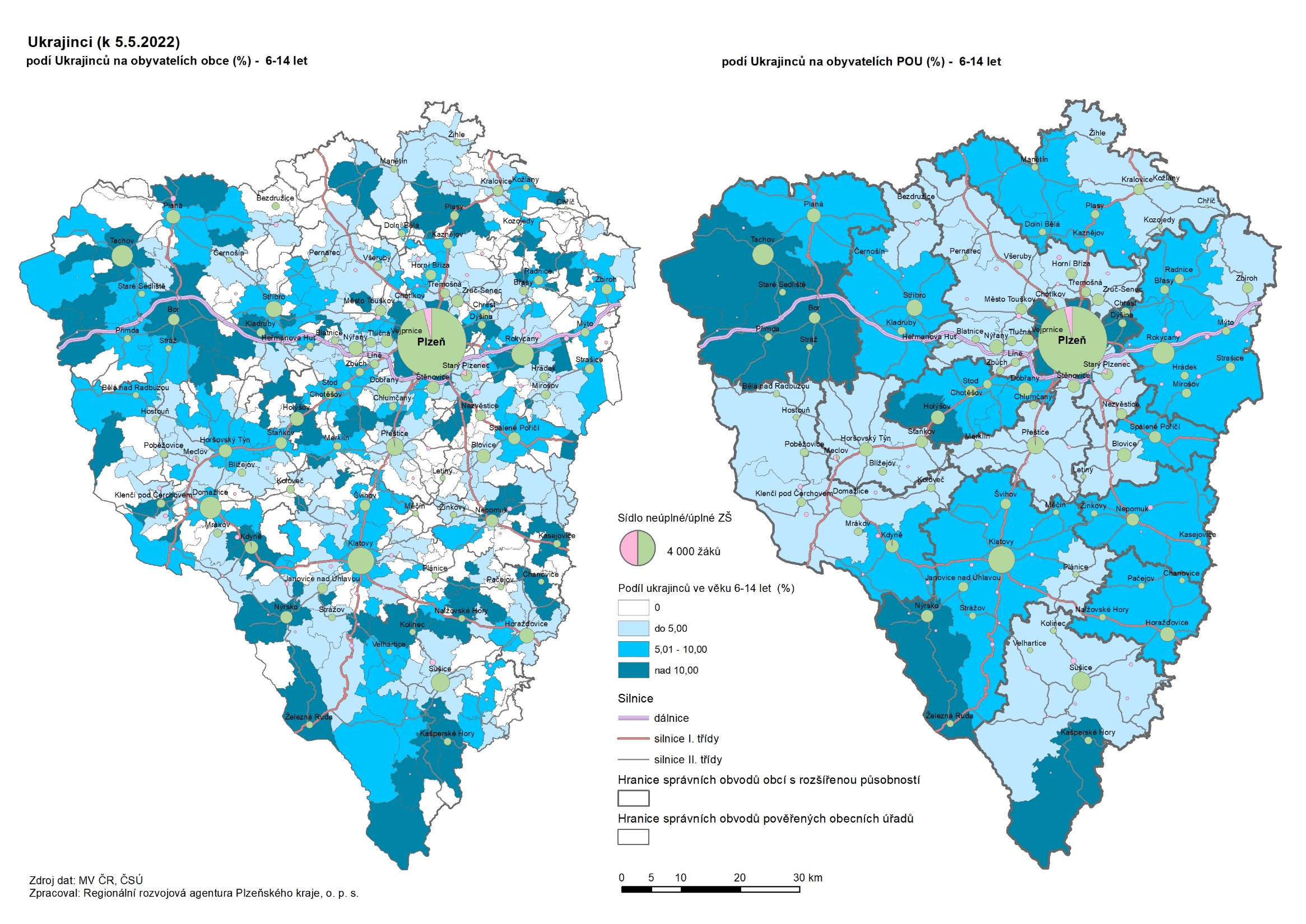 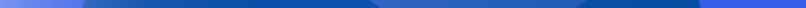 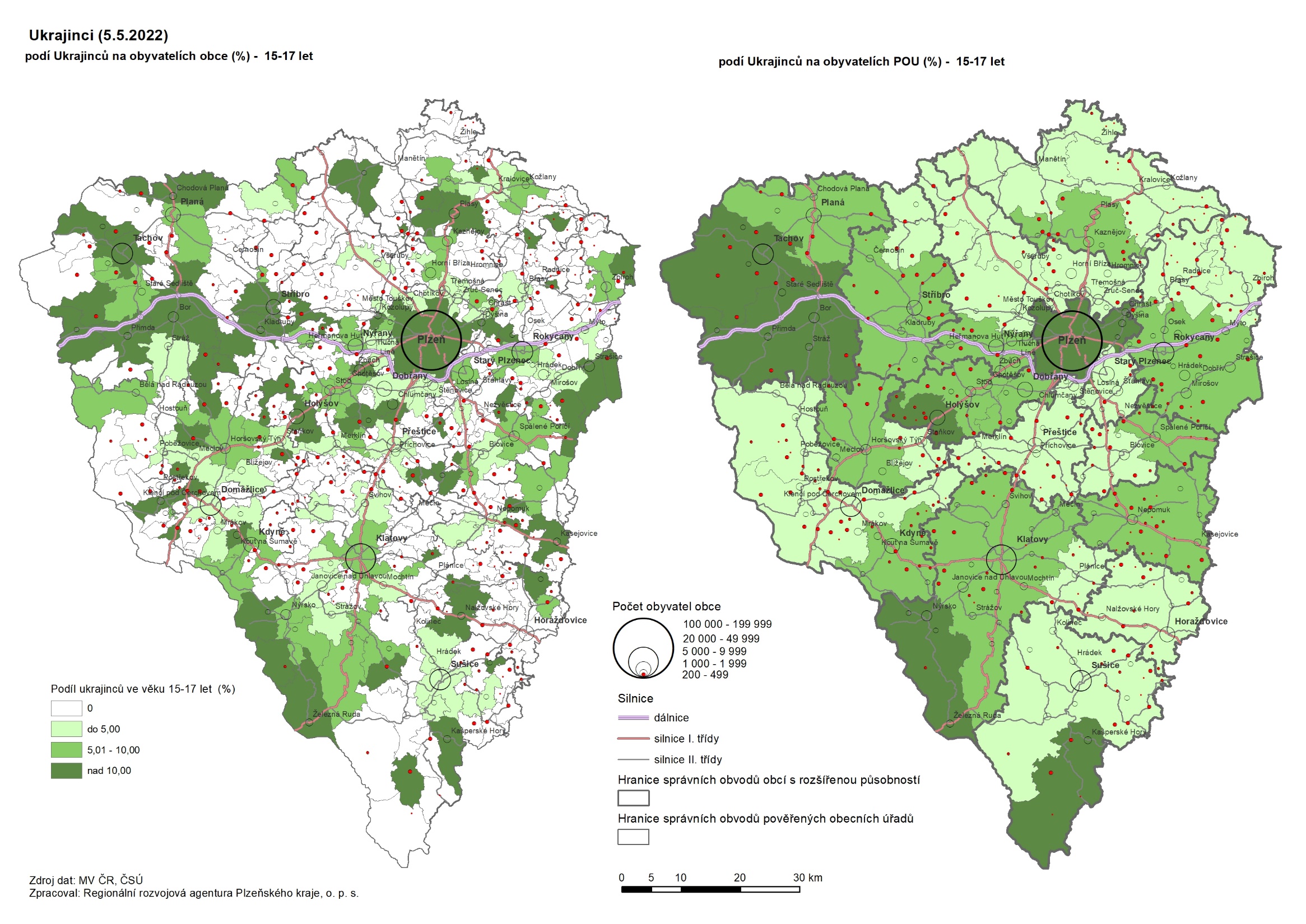 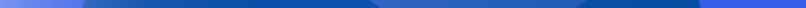 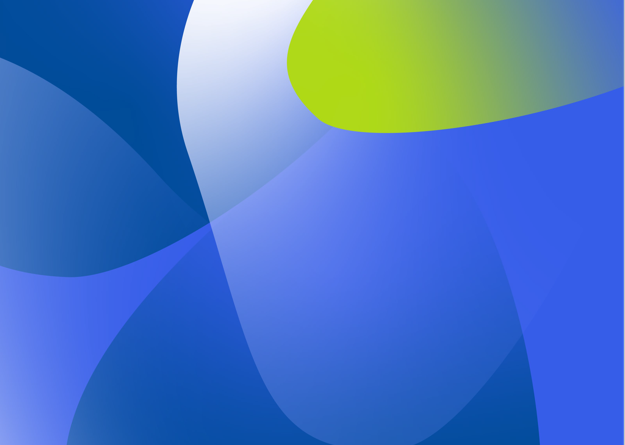 Vzdělanost
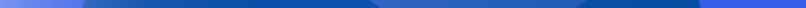 Věková struktura učitelů SŠ v Plzeňském kraji
Věk pedagogů – SŠ
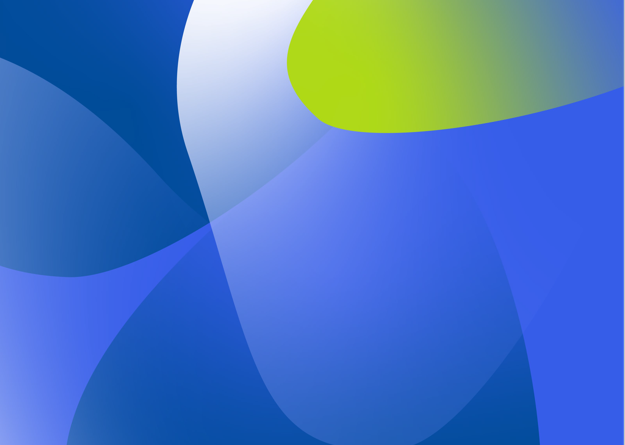 Průměrný věk se nejvíce snížil učitelům odborného výcviku
Zvýšení věku u pedagogů všeobecně vzdělávacích předmětů
Zdroj dat: OŠMS KÚ PK
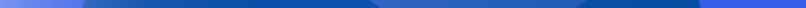 Zvýšil se podíl nejmladších pedagogů
Zřejmý přesun pedagogů z věkové skupiny 55-59 let do skupiny 60-64 let mezi šetřeními
Zůstal vysoký podíl pedagogů nad 65 let
Věk pedagogů – SŠ
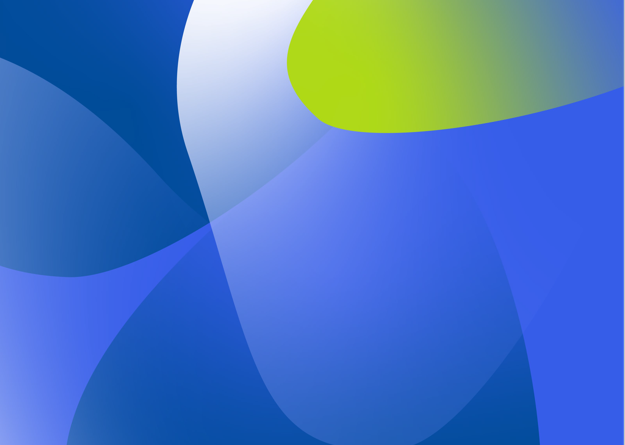 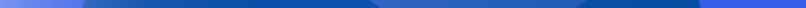 Věk pedagogů – SŠ
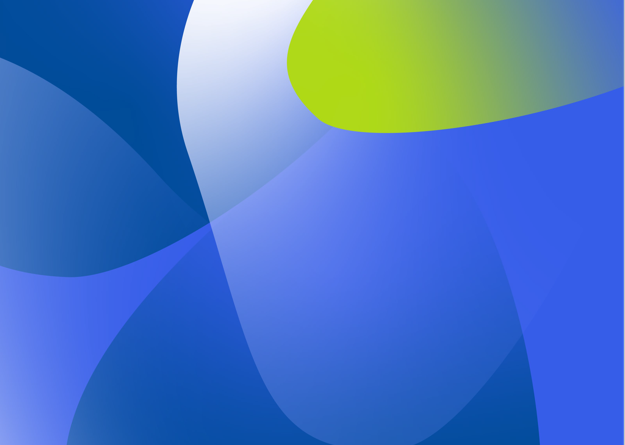 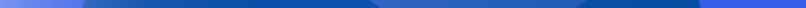 Věk pedagogů – SŠ
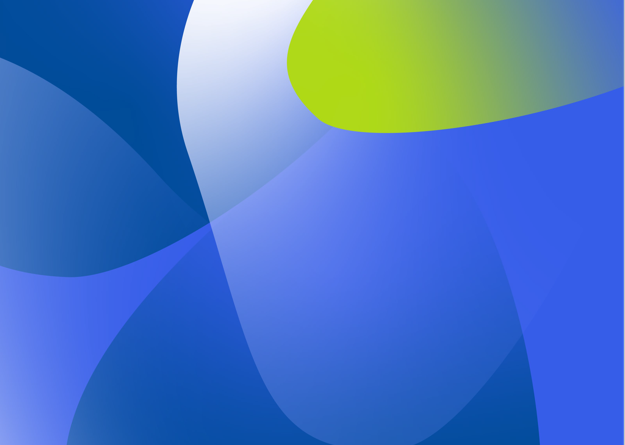 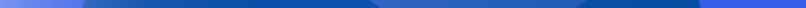 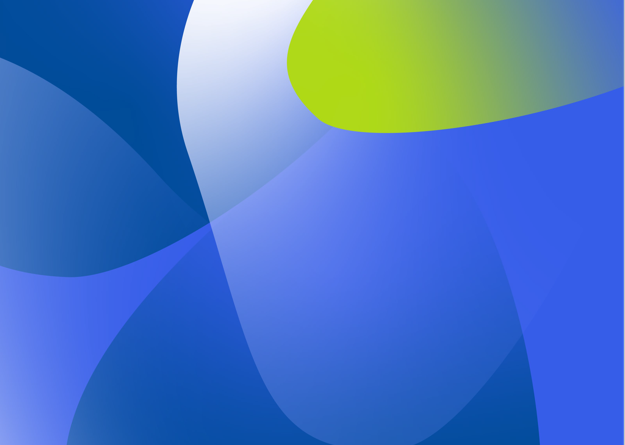 Počet absolventů FPE
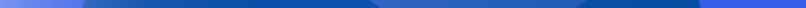 Zdroj dat: ÚIV
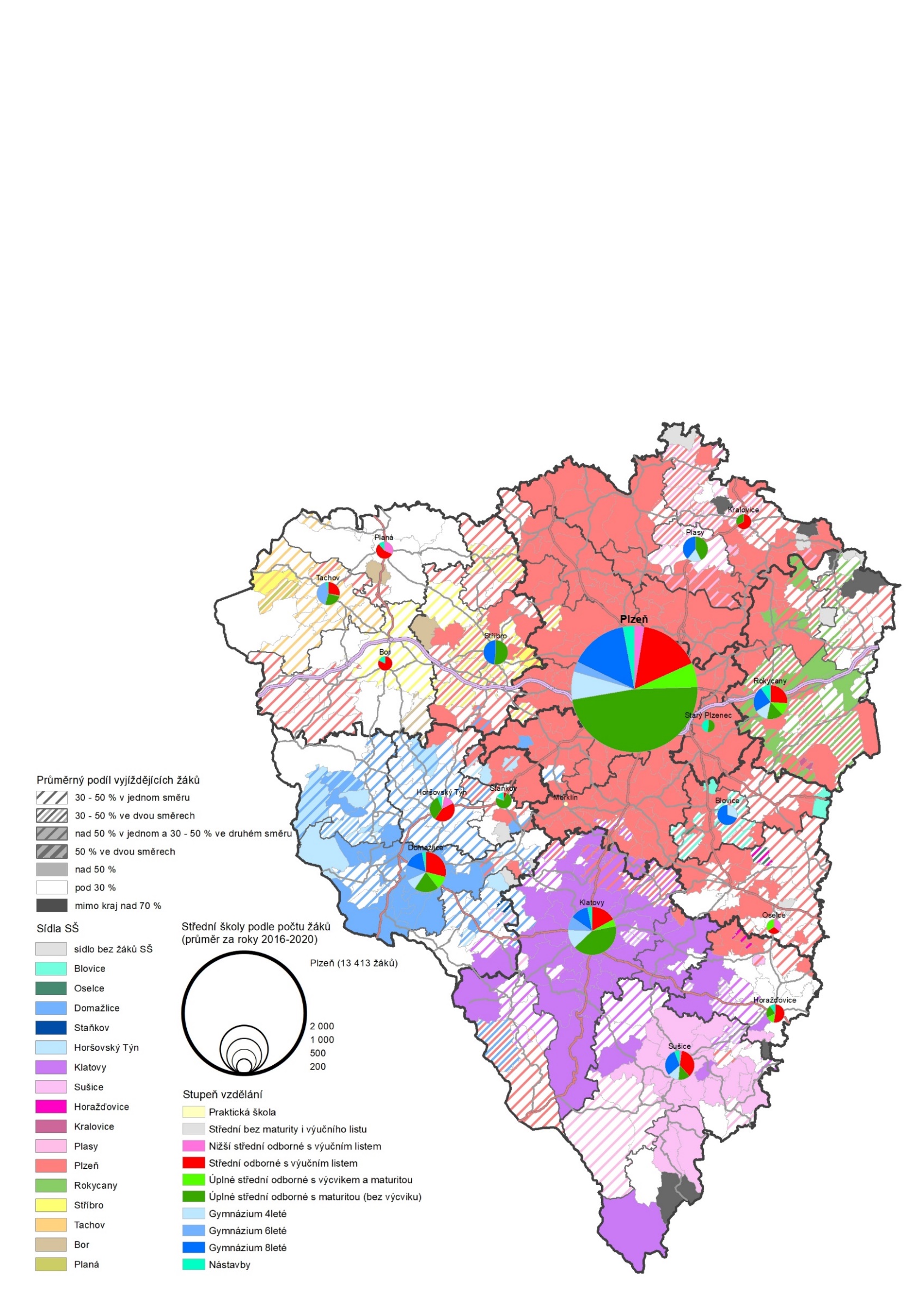 Spád středních škol
Průměrně vyjíždí o 407 žáků než dojíždí
V průměru 93 % bydlících studuje v kraji
Nejčastěji vyjíždí žáci studovat obor Předškolní a mimoškolní pedagogika (185 žáků)
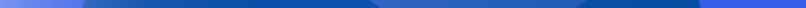 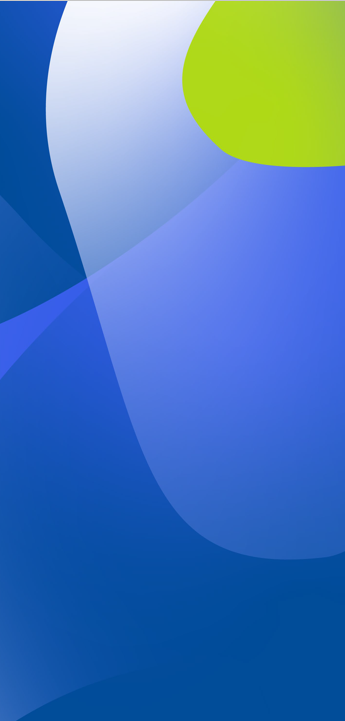 Děkuji za pozornost
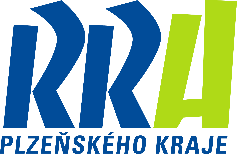 Regionální rozvojová agentura 
Plzeňského kraje o.p.s
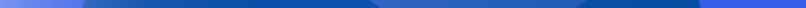 Martina Robotková
robotkova@rra-pk.cz
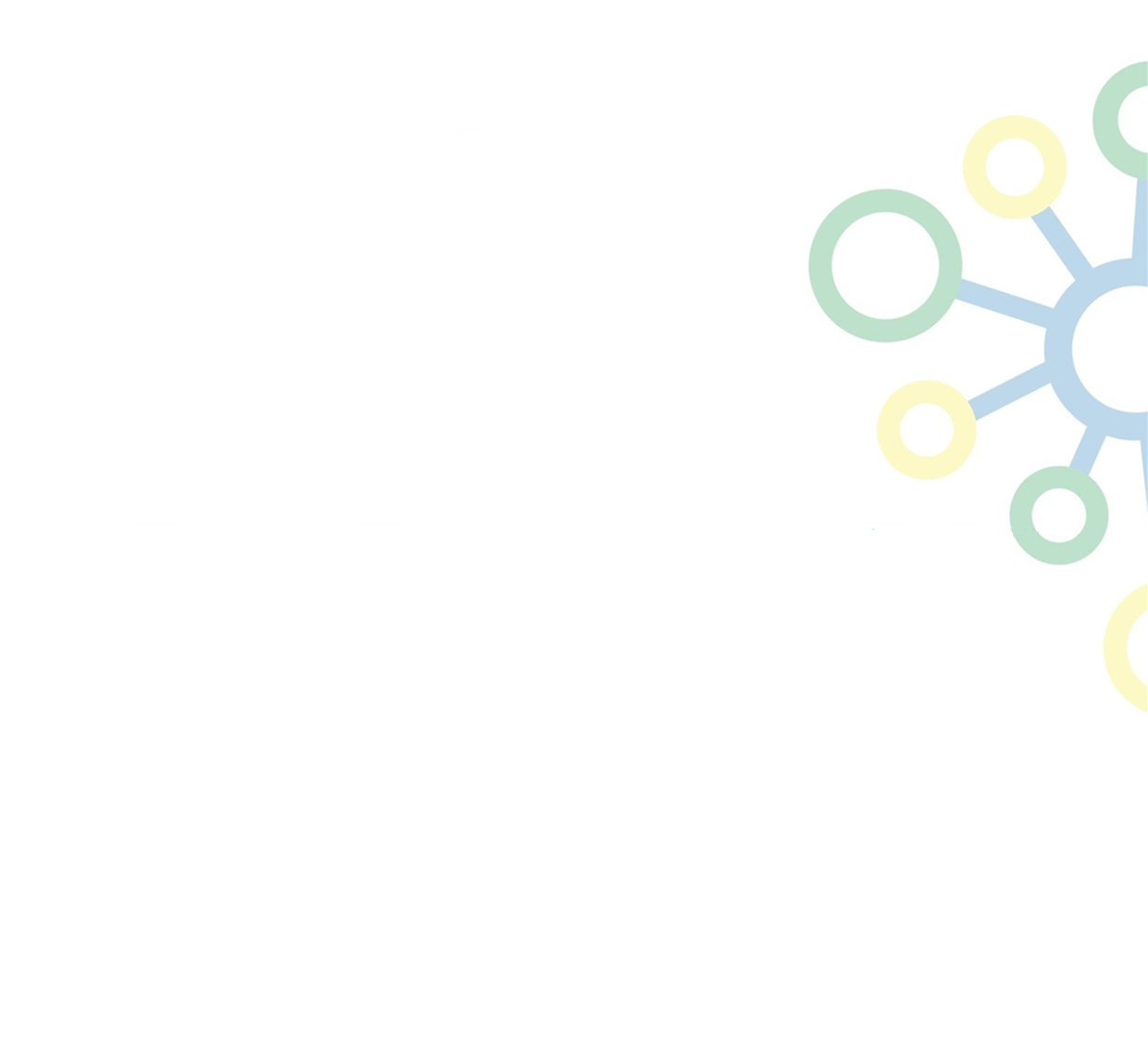 Představení analýzy potřeb pro potřeby KAP
Číslo stanoviska 05/18

PS Vzdělávání pro území Plzeňského kraje:
	I. Bere na vědomí
	a. představení analýzy potřeb pro potřeby KAP
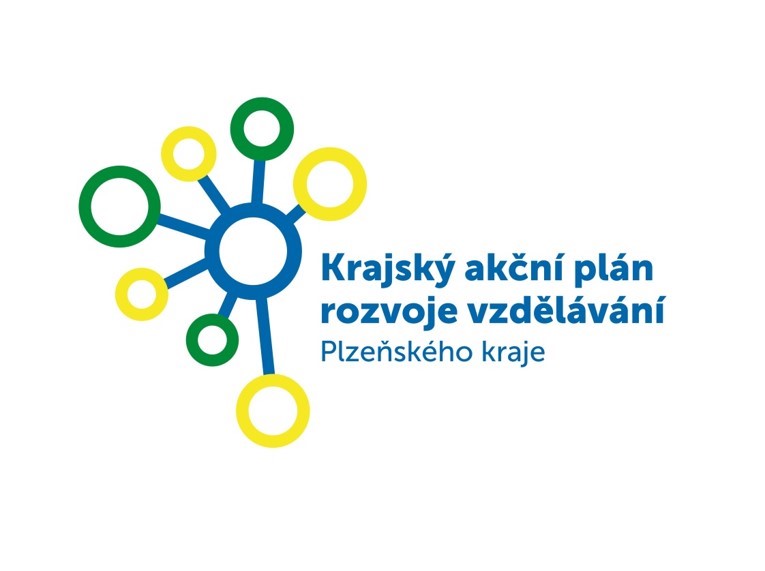 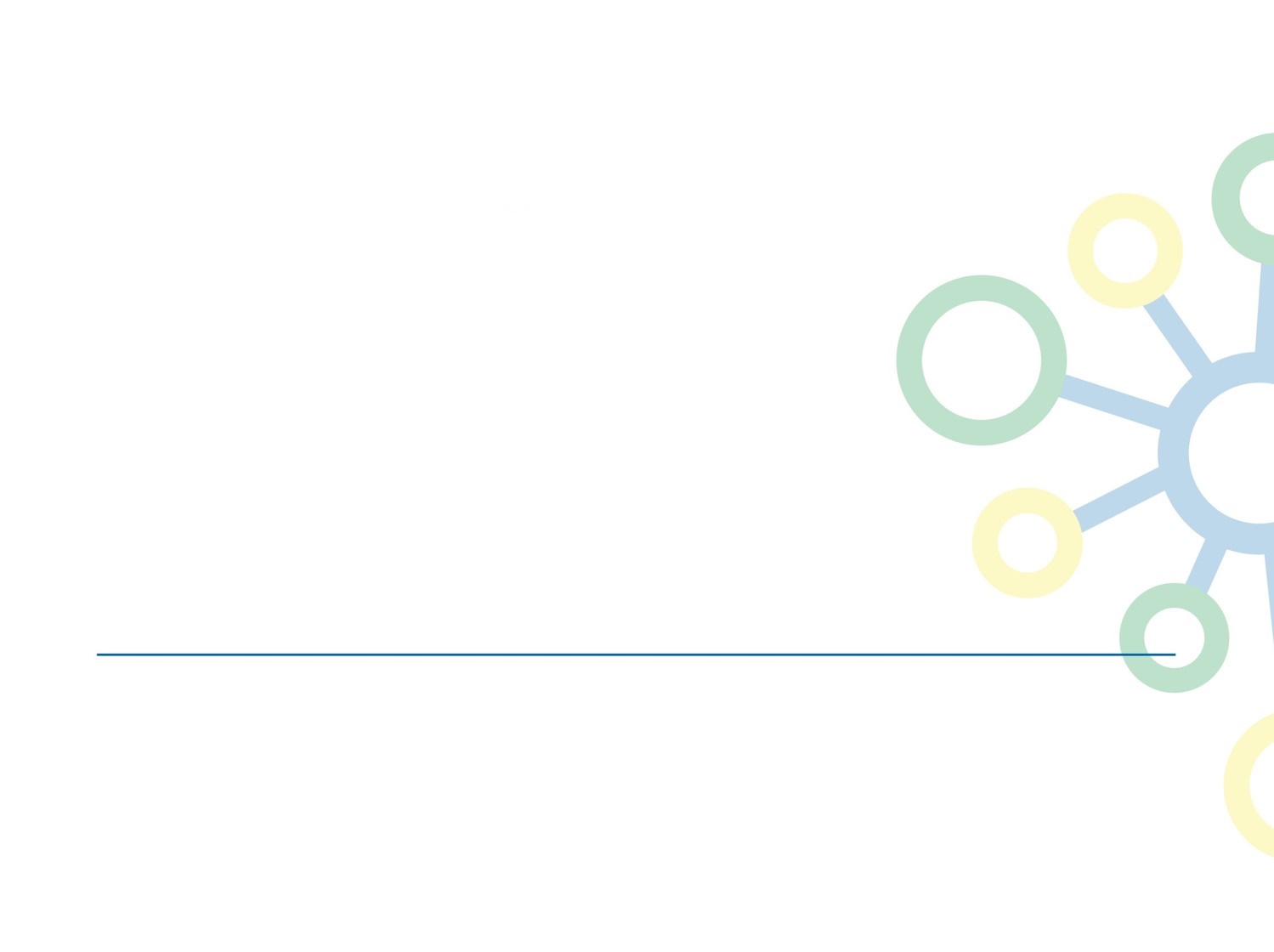 6. Aktuální informace ve školství
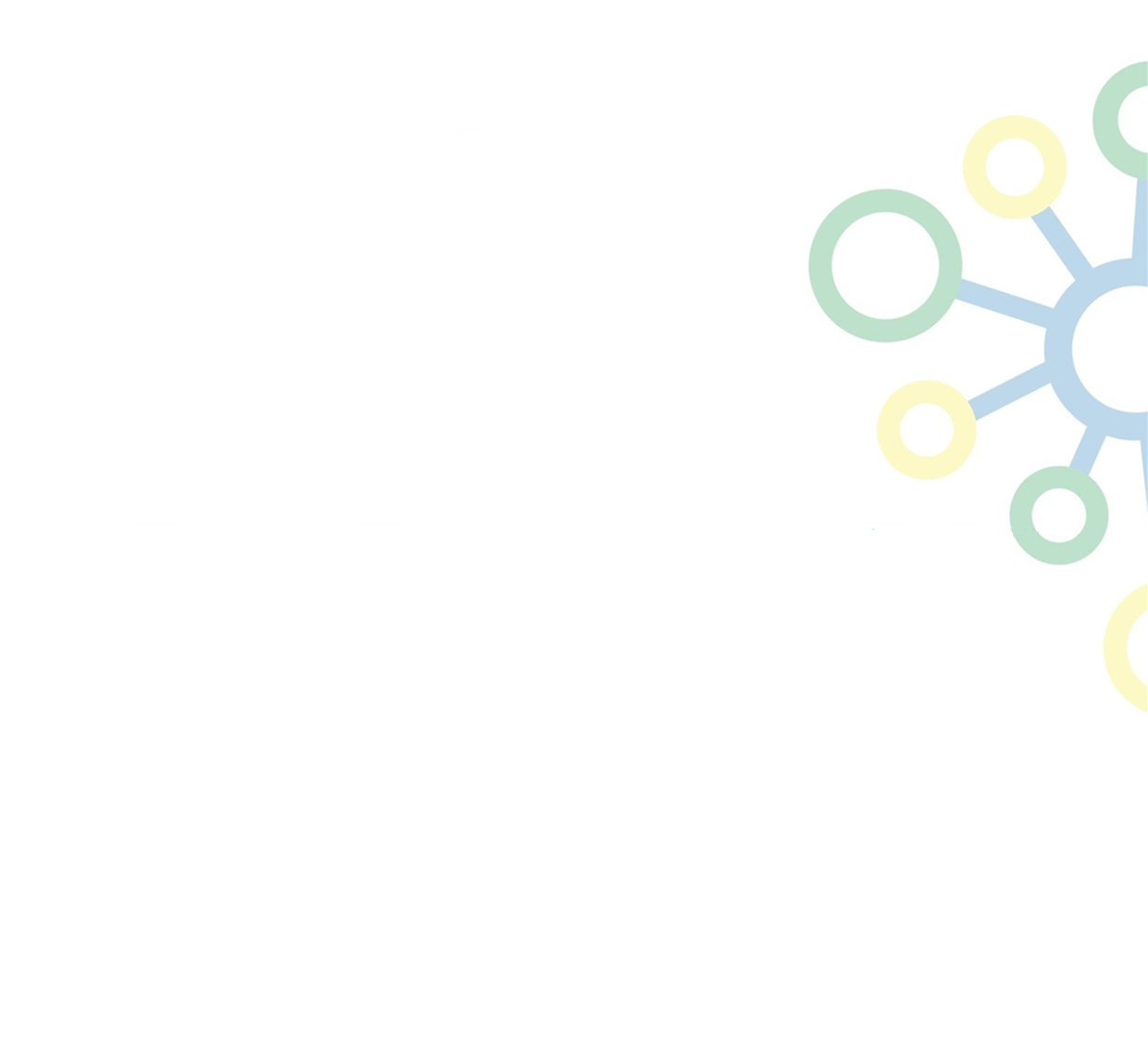 ZÁPIS UKRAJINSKÝCH DĚTÍ A ŽÁKŮ DO MŠ A ZŠ - § 5 a 6 zákona č. 67/2022 SB. (Lex Ukrajina)
v době od 1. června 2022 do 15. července 2022
u zápisu žáků do ZŠ upozorňujeme, že tento mimořádný zápis se týká žáků budoucích 1. ročníků, stávající prvňáčci a žáci vyšších ročníků se přijímají ke vzdělávání průběžně (i když i tito mohou využít mimořádný zápis)!
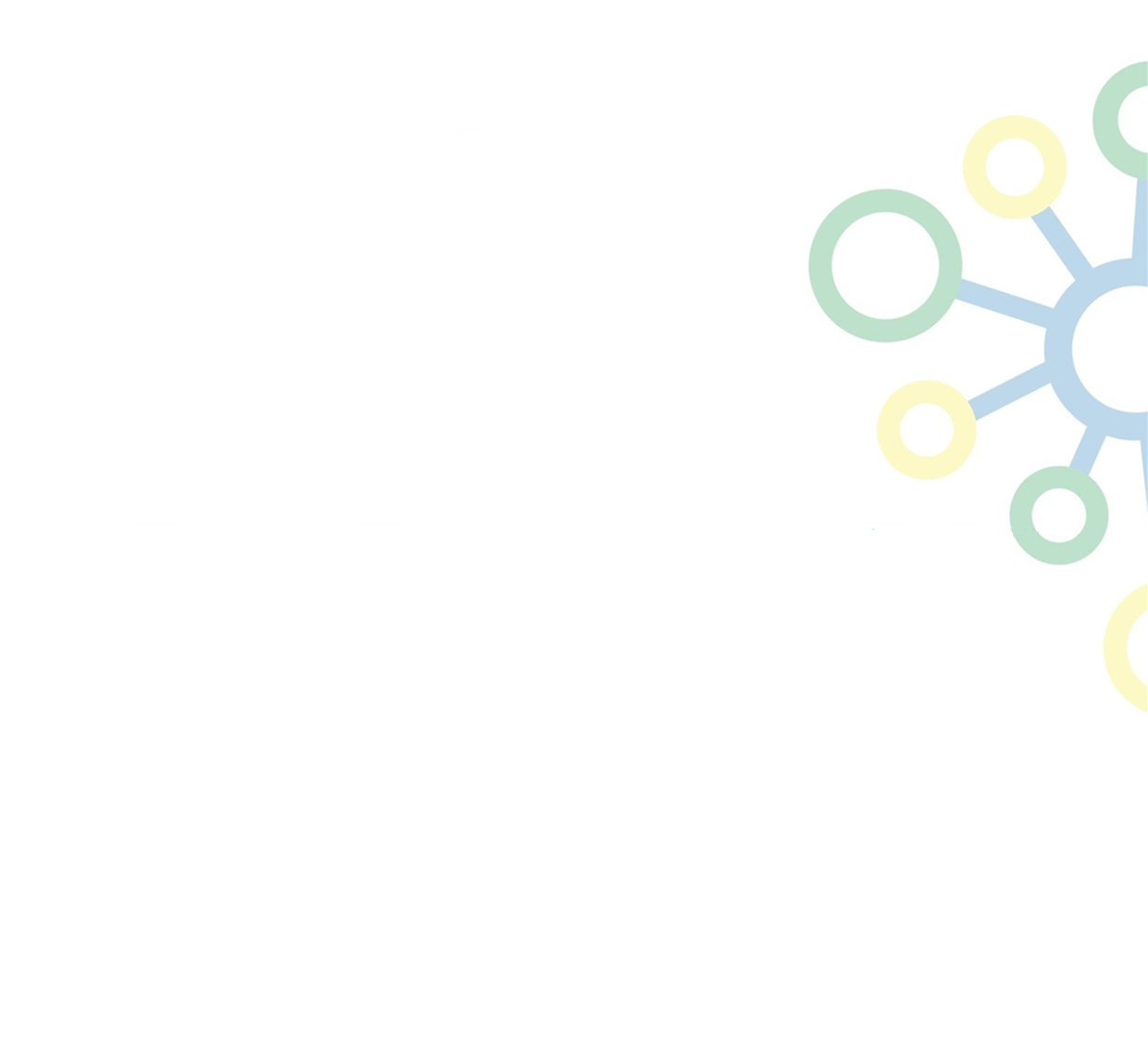 ZÁPIS UKRAJINSKÝCH DĚTÍ A ŽÁKŮ DO MŠ A ZŠ - § 5 A 6 zákona č. 67/2022 SB. (Lex Ukrajina)
Přijímání k předškolnímu vzdělávání a základnímu vzdělávání - § 2 zákona č. 67/2022 Sb. (Lex Ukrajina)
Pokud z kapacitních důvodů nelze přijmout dítě nebo žáka cizince s místem pobytu ve spádové oblasti v povinném předškolním vzdělávání a povinné školní docházce, postupuje se následovně:
Ředitel:
Pokud ředitel spádové školy dítě/žáka cizince z důvodu plné kapacity nepřijme, bezodkladně informuje o této situaci zřizovatele.
Zřizovatel:
Zřizovatel projedná s řediteli ostatních mateřských, respektive základních škol, které zřizuje, možnost přijetí dítěte/žáka cizince v některé z těchto škol. Pokud zřizovatel žádnou další školu nezřizuje nebo do žádné z ostatních jím zřizovaných škol není z důvodu kapacity možné dítě/žáka cizince přijmout, informuje zřizovatel příslušný krajský úřad.
	
V souvislosti s přílivem ukrajinských dětí již 3 mateřské školy v kraji požádaly o navýšení kapacity (jedná se o 6 míst). Zvýšená kapacita jim byla povolena.
Při naplnění kapacity školy doporučujeme zřídit adaptační skupinu financovanou z výzvy MŠMT.
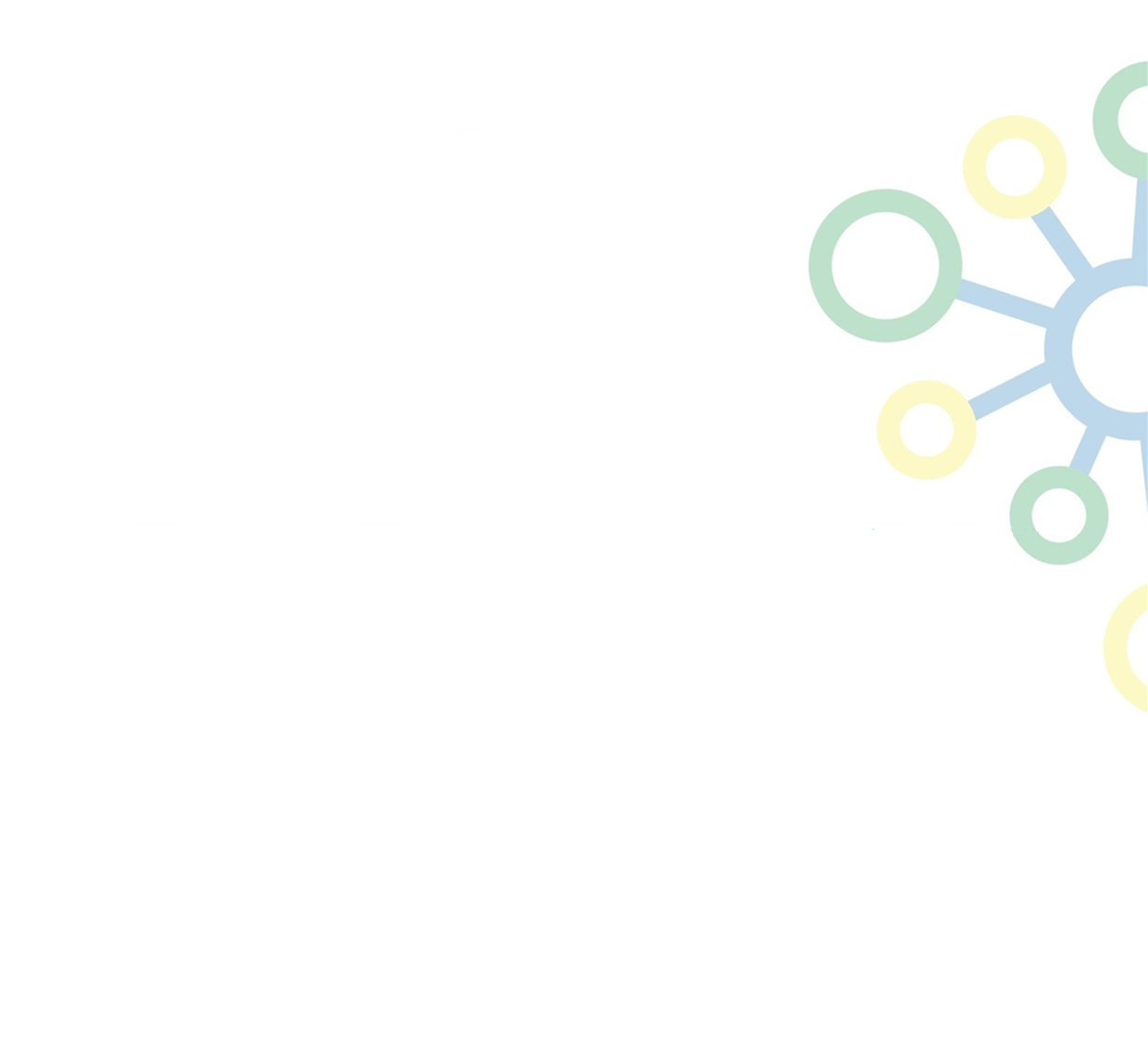 ADAPTAČNÍ SKUPINY
- mohou organizovat subjekty vykonávající činnost škol či školských zařízení, obce, dobrovolné svazky obcí, kraje, církve a další
- byla vypsána Výzva MŠMT (šablony) – adaptační skupiny pro děti cizince migrující z Ukrajiny 2022
Aktivita A – volnočasové adaptační skupiny pro děti cizince od 3 do 6 let věku
Aktivita B – volnočasové adaptační skupiny pro děti cizince od 6 do 15 let věku
Aktivita C - volnočasové adaptační skupiny pro děti cizince od 3 do 15 let věku organizované obcemi I. a II. typu
Uplatnitelnost je možná zpětně od 1. 4. 2022
Tuto šablonu (aktivity A a B) lze využít především za situace, kdy je naplněna kapacita školy a ta přistoupí k vytvoření adaptační skupiny.
Termín podávání žádostí: do 31. května 2022
Podává se jedna žádost. Minimální výše dotace 150 000 Kč, maximální výše dotace 75 000 000 Kč.
Žádosti budou uspokojeny podle data doručení v případě převisu žádostí nad alokací.
Adaptační skupiny fungují do 31. srpna 2022. Od 1. září 2022 musí být děti a žáci zařazení ve školách.
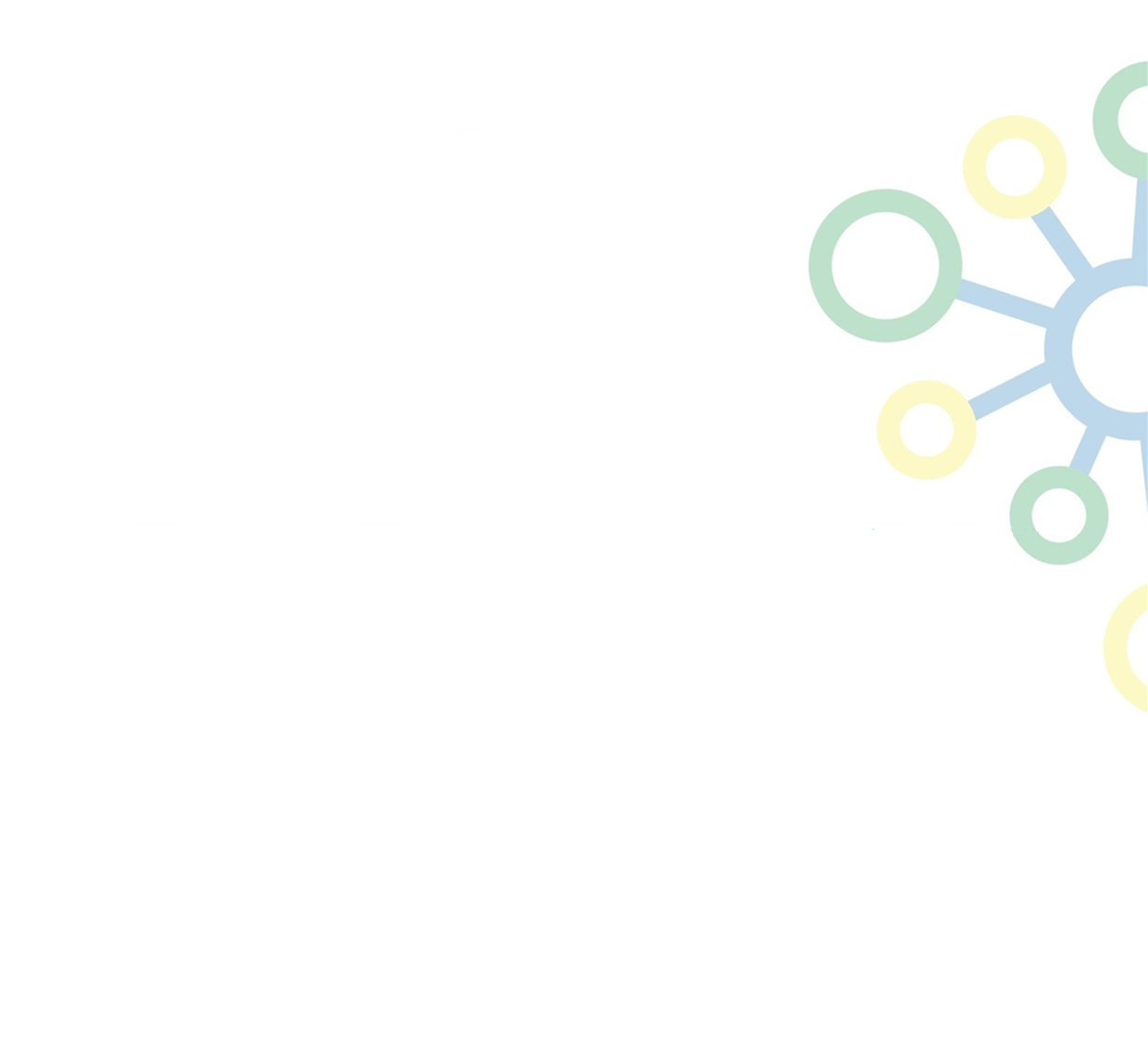 INTENZIVNÍ VÝUKA ČESKÉHO JAZYKA
určené dětem cizincům migrujícím z Ukrajiny 2022
byla vypsána Výzva MŠMT (šablony) – jazykové kurzy pro děti cizince migrující z Ukrajiny 2022
celková alokace 150 000 000 Kč, minimální výše dotace 212 000 Kč, maximální výše dotace 19 981 000 Kč
žádost musí být podána nejpozději do 31. 5. 2022
oprávněný žadatel je veřejná vysoká škola, právnická osoba vykonávající činnost školy a školského zařízení zapsaná ve školském rejstříku, územní samosprávný celek, dobrovolný svazek obcí
jedná se o blok 80 vyučovacích hodin, jako druhého jazyka
pro děti cizince ve věku 14 – 18 let a aktivita musí být realizovaná mimo školní vyučování
intenzita 2-4 hodiny denně, minimálně 4 dny v týdnu
počet dětí cizinců v jedné skupině 4-10
kurz češtiny vede osoba určená žadatelem a výběr je zcela v kompetenci žadatele
pro jazykové kurzy konané v období od 1. 4. 2022 do 31. 8. 2022
organizace zřizované Plzeňským krajem požádaly již o financování 33 jazykových skupin
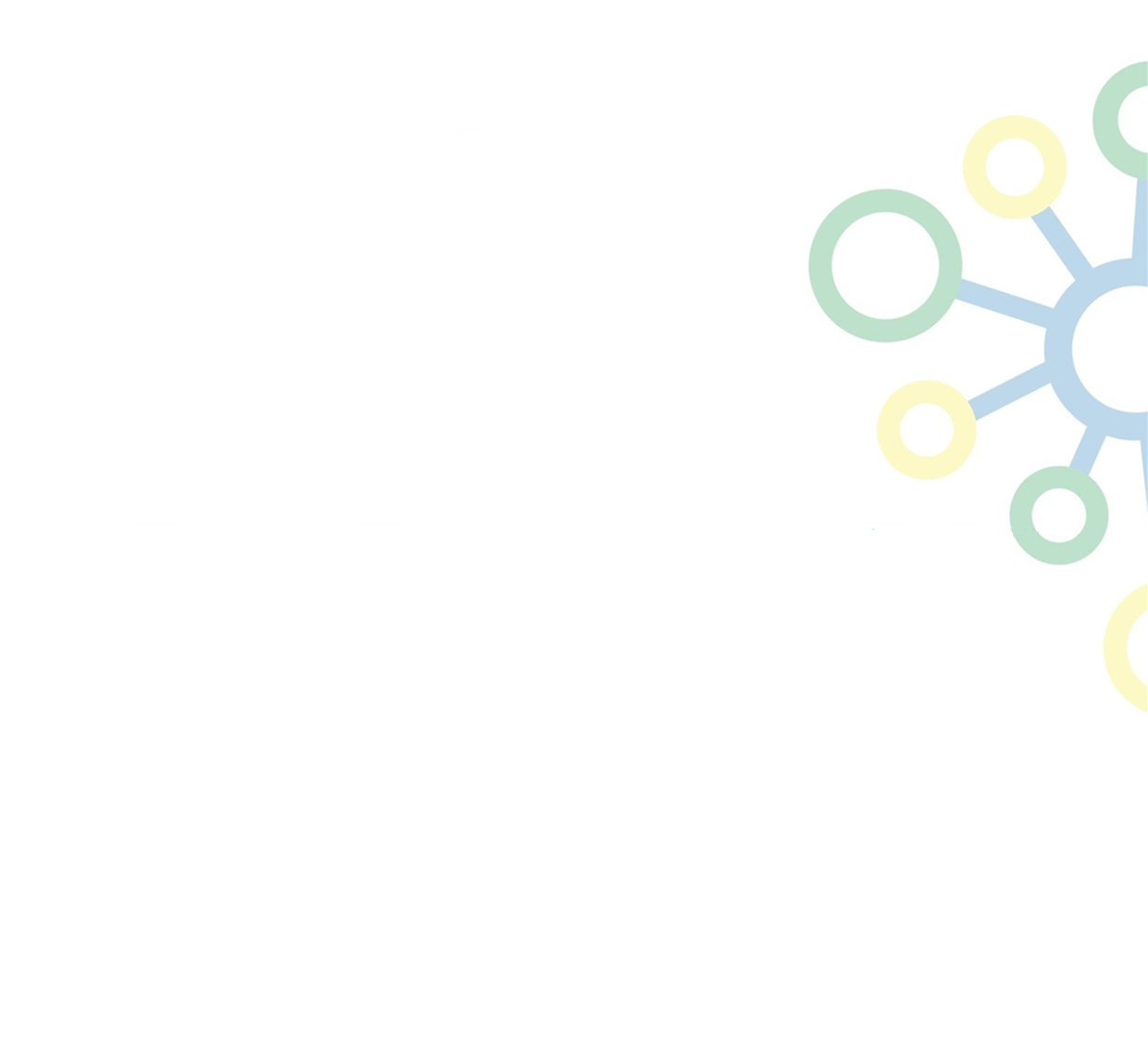 ZÁKON č. 67/2022 Sb. (LEX UKRAJINA)
upravuje opatření v oblasti školství, která se vztahují na cizince, kterým byla poskytnuta dočasná ochrana v souvislosti s ozbrojeným konfliktem na území Ukrajiny vyvolaným invazí vojsk Ruské federace
platnost do 31. 3. 2023 (s výjimkou § 6, který má platnost do 31. 8. 2022, výjimka z požadavku znalosti Čj u PP)
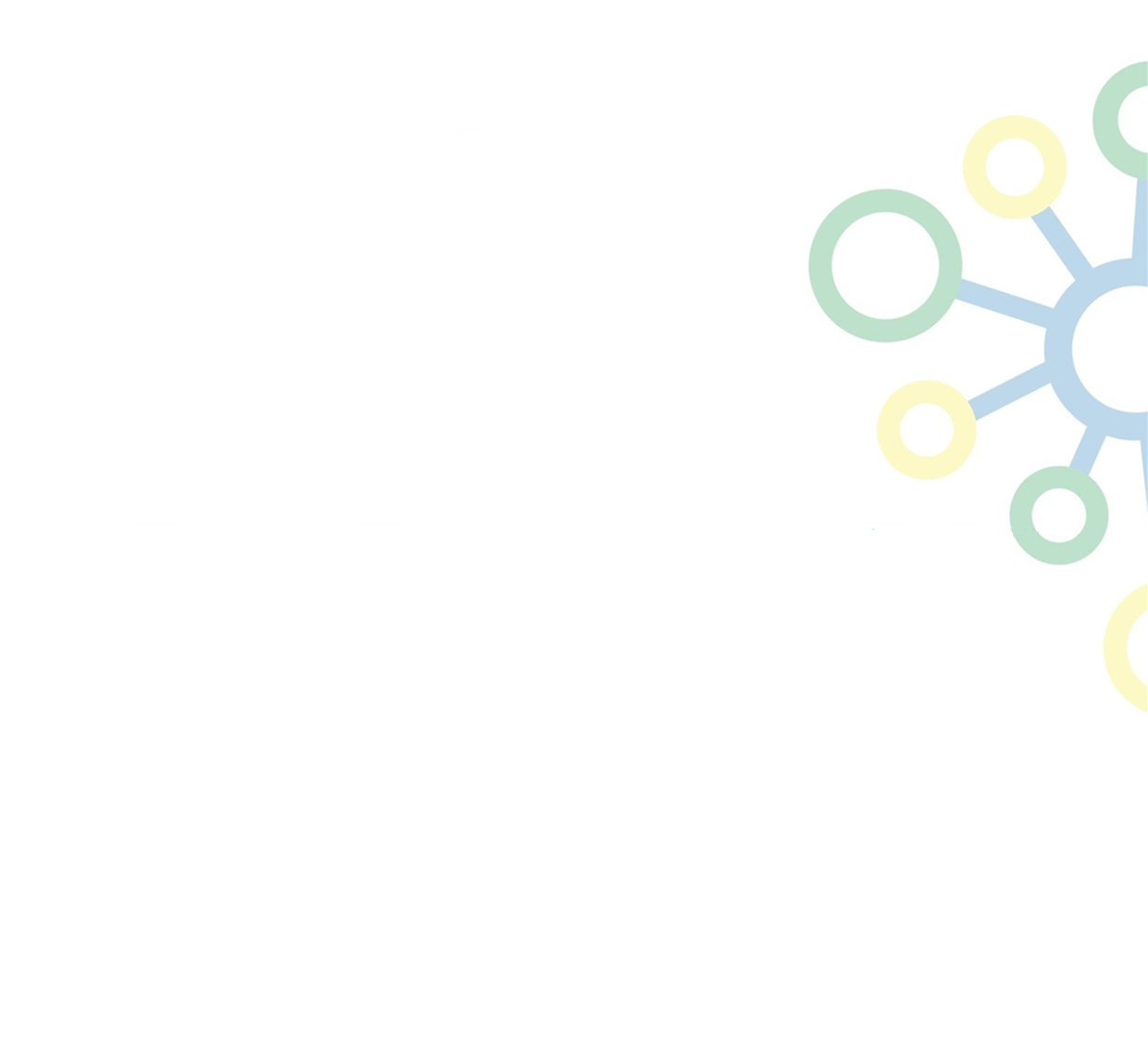 PŘIJÍMACÍ ŘÍZENÍ NA STŘEDNÍ ŠKOLY- § 7 zákona č. 67/2022 SB. (Lex Ukrajina)
Ke konání jednotné přijímací zkoušky se dle Cermatu přihlásilo se 100 uchazečů z Ukrajiny
Ustanovení po dobu platnosti zákona promíjí žadatelům o navýšení rejstříkových kapacit škol nebo školských zařízení povinnost spolu s žádostí předložit stanovisko příslušného orgánu ochrany veřejného zdraví (krajské hygienické stanice) a stavebního úřadu. Soulad s dlouhodobým záměrem se nadále posuzuje.
O zvýšení kapacit zjednodušeným způsobem lze žádat pro školy a školská zařízení všech zřizovatelů, ale pouze pokud žádost souvisí se vzděláváním nebo poskytováním školských služeb dětem nebo žákům cizincům.
Tato výjimka se týká navyšování kapacit školy nebo školského zařízení a z povahy věci také navýšení kapacity příslušného oboru vzdělání. I v případě oborů vzdělání samozřejmě platí, že toto zvýšení musí být v souvislosti se vzděláváním dětí či žáků cizinců.
V případě, že tito děti či žáci budou vzděláváni i mimo místa poskytovaného vzdělávání nebo školských služeb zapsaných pro danou školu ve školském rejstříku, nezapisují se tato dočasná místa do školského rejstříku. O zápis dalšího místa v souvislosti s žádostí o navýšení kapacity školy se tedy nežádá, jelikož jde o místo dočasného charakteru.
Takto zapsané navýšení kapacit bude účinné pouze po dobu platnosti zákona.
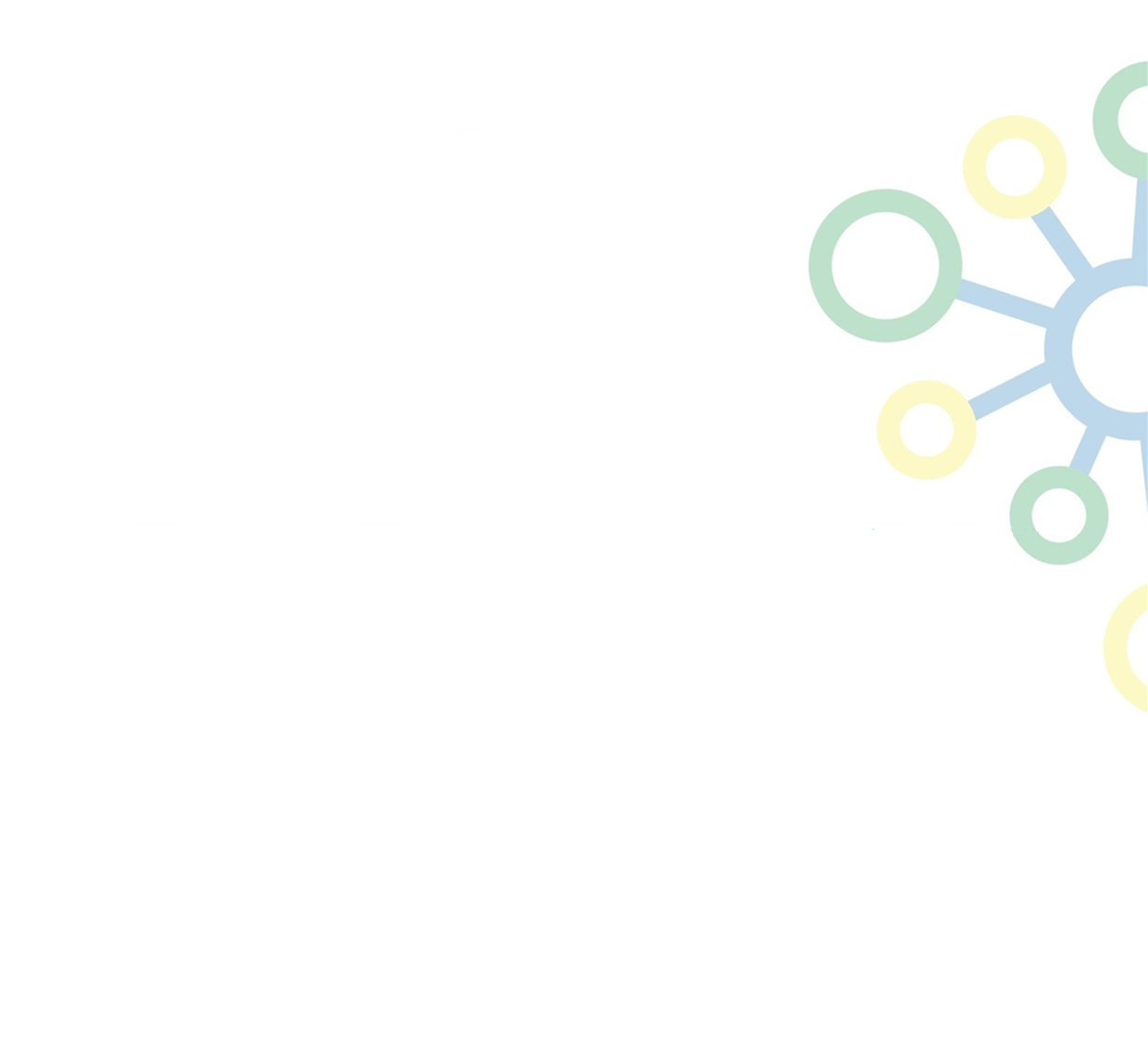 POČTY UKRAJINSKÝCH DĚTÍ VE ŠKOLÁCH V PK (PODLE GOOGLE DOTAZNÍKU OD ŠKOL) KE DNI 2. 5. 2022:
Dotazník vyplnilo  179 škol/školských zařízení, celkem je v nich nově 2002 ukrajinských dětí ve věku 3-18 let, z toho:
Adaptační skupiny 3-6 let:     170
Adaptační skupiny 7-15 let:   362
Adaptační skupiny 15+:          107
Přijatí ke vzdělávání v MŠ:      115
Přijatí ke vzdělávání v ZŠ:      1154
Přijatí ke vzdělávání v SŠ:          94
Podle zdroje ministerstva vnitra je na území Plzeňského kraje hlášeno 7 036 ukrajinských dětí ve věku 3-18 let:
Počty osob s uděleným pobytovým oprávněním v souvislosti s válkou na Ukrajiněke dni 2. 5. 2022 – Plzeňský kraj:
Děti 3-6 let:       1 126
Děti 7-15 let:     4 465
Děti 16-18 let:   1 445

Z toho plyne, že zhruba  29 % příchozích ukrajinských dětí se zapojilo do vzdělávání v Plzeňském kraji.
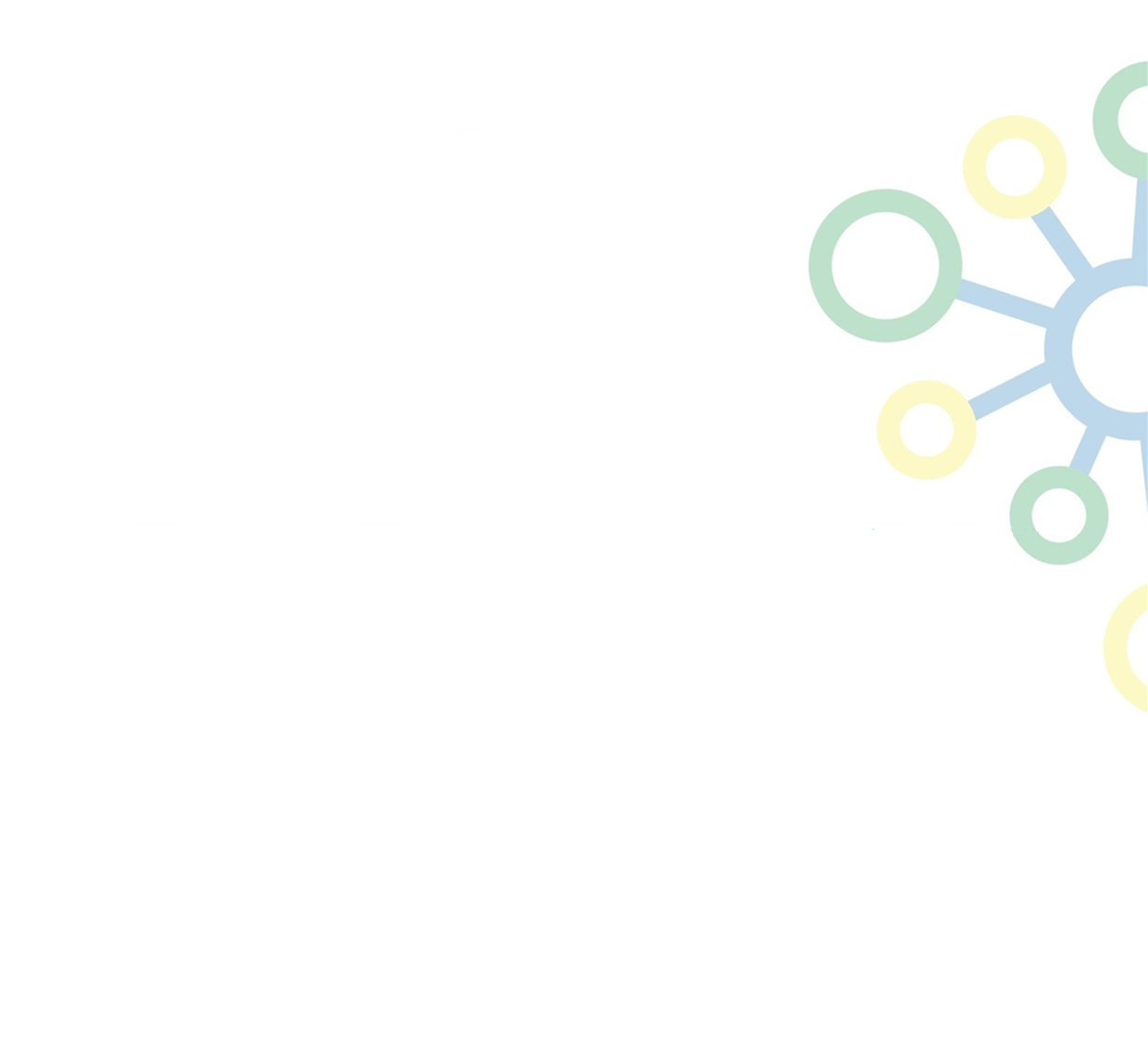 ŘEMESLO MÁ ZLATÉ DNO
Rukodělná soutěž určená pro:
-  žáky a žákyně škol Plzeňského kraje ve třech věkových kategoriích: 
1. stupeň ZŠ (1. – 5. třída)
2. stupeň ZŠ (6. – 9. třída)
Střední školy (1. a 2. ročník)

- účastníky zájmového a neformálního vzdělávání v Domech dětí a mládeže, Středisku volného času a Techmania Science Center o. p. s. ve třech věkových kategoriích: 
6 – 11 let
12 – 15 let
16 – 18 let
Slavnostní vyhlášení vítězů proběhne v prostorách Techmania Science Center o. p. s. 26. května 2022.
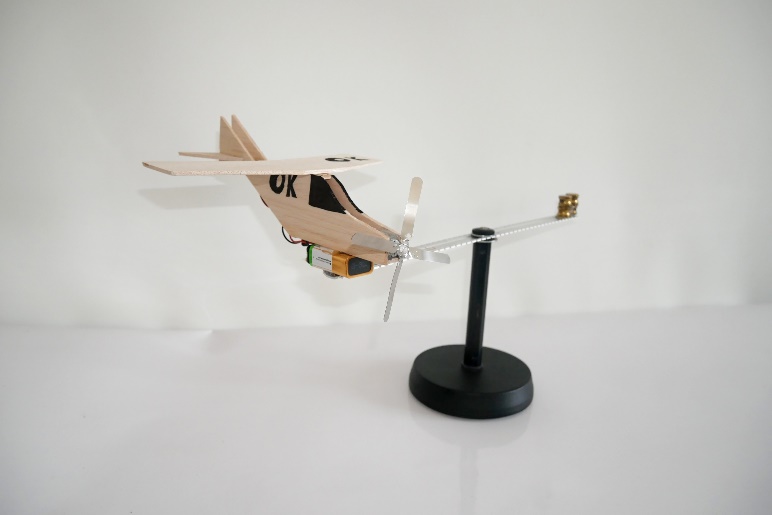 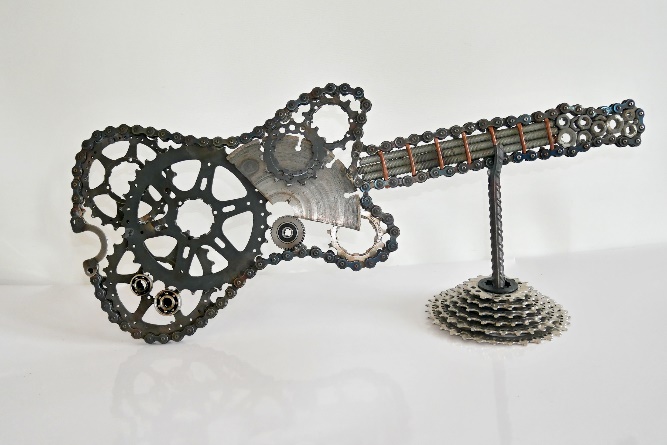 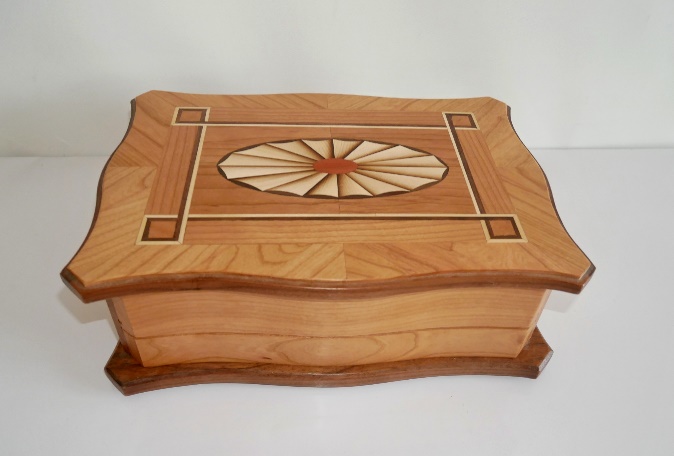 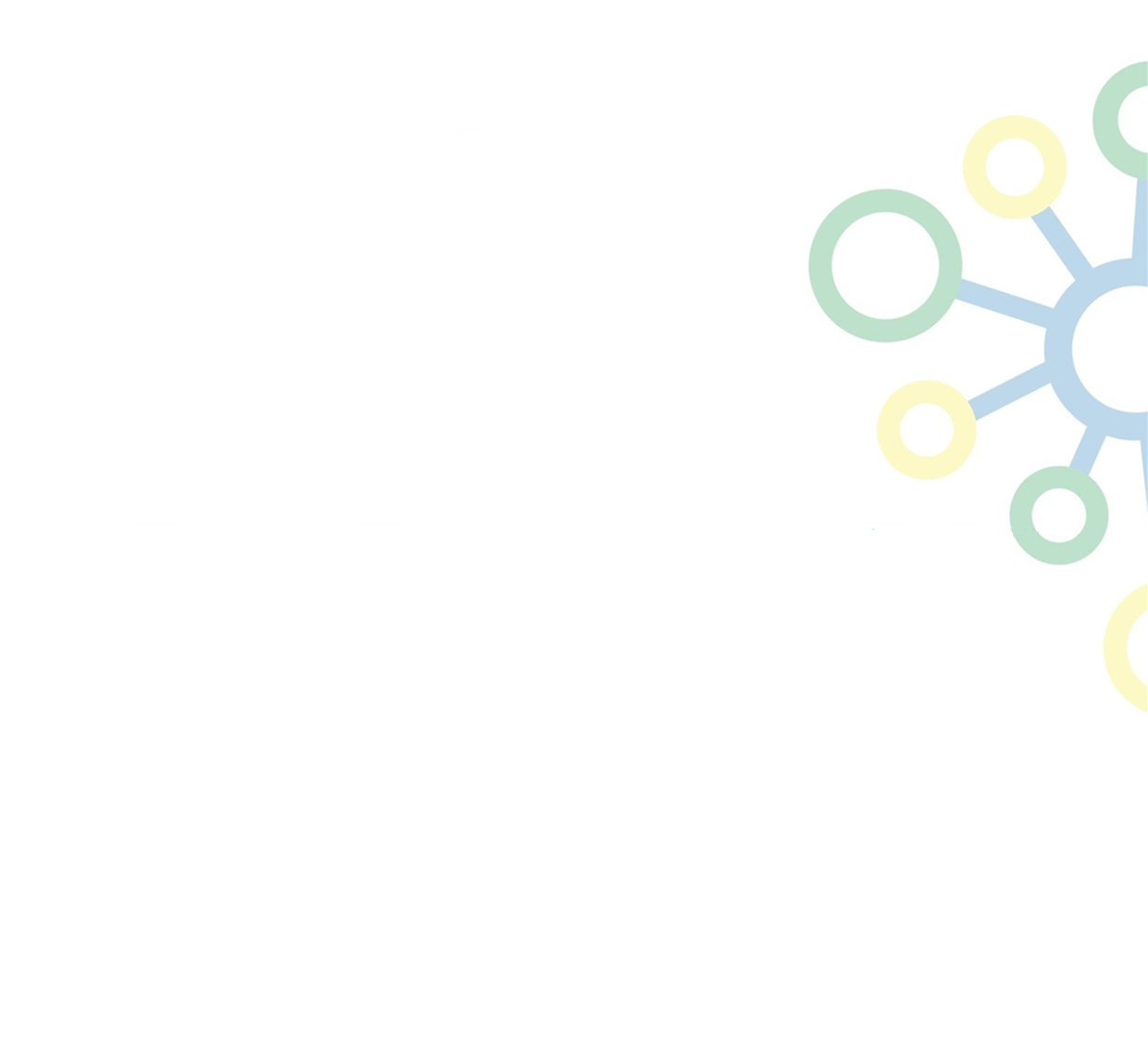 RUČIČKY KRAJE
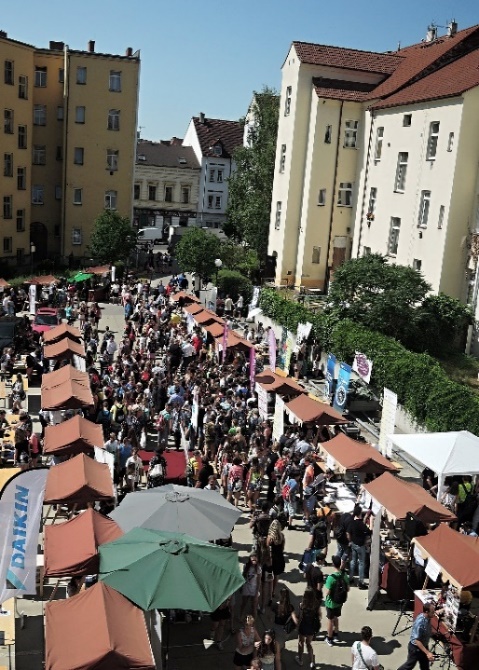 Prezentační akce středních škol pořádaná Plzeňským krajem ve spolupráci se Svazem průmyslu a dopravy ČR.
Cílem prezentace je seznámit děti  s technickými obory a přilákat je do škol, které je vyučují.
Spolu se středními školami se prezentují i firmy nabízející uplatnění absolventům technických a přírodovědných oborů.
Devátý ročník akce Ručičky kraje se uskuteční v úterý 14. června 2022 na nádvoří Krajského úřadu Plzeňského kraje.
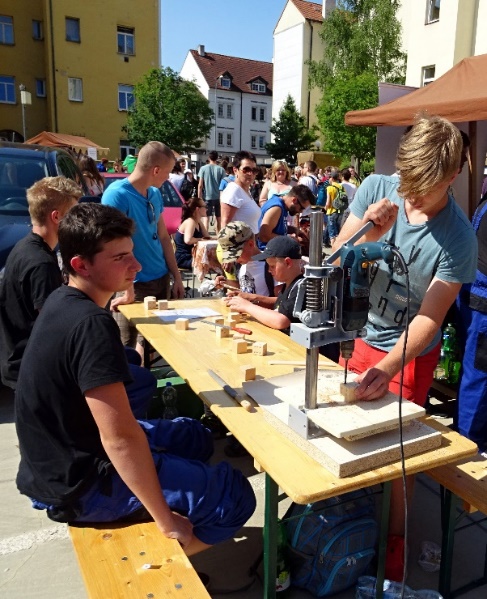 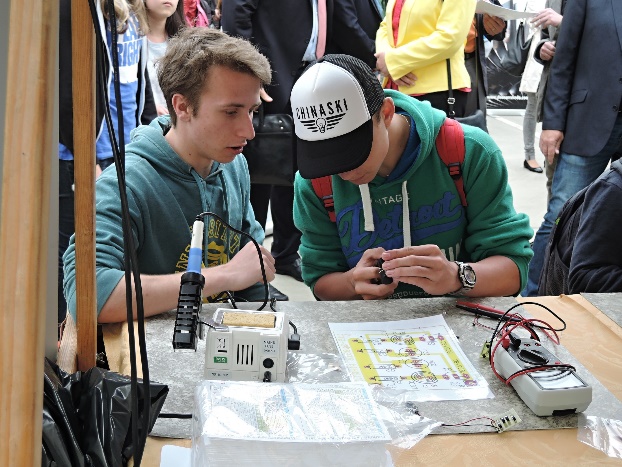 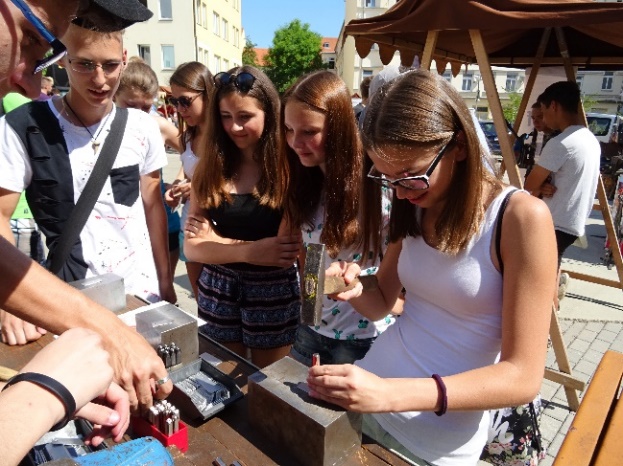 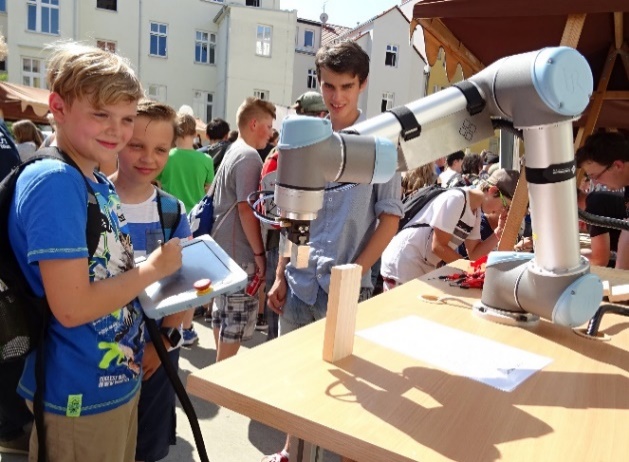 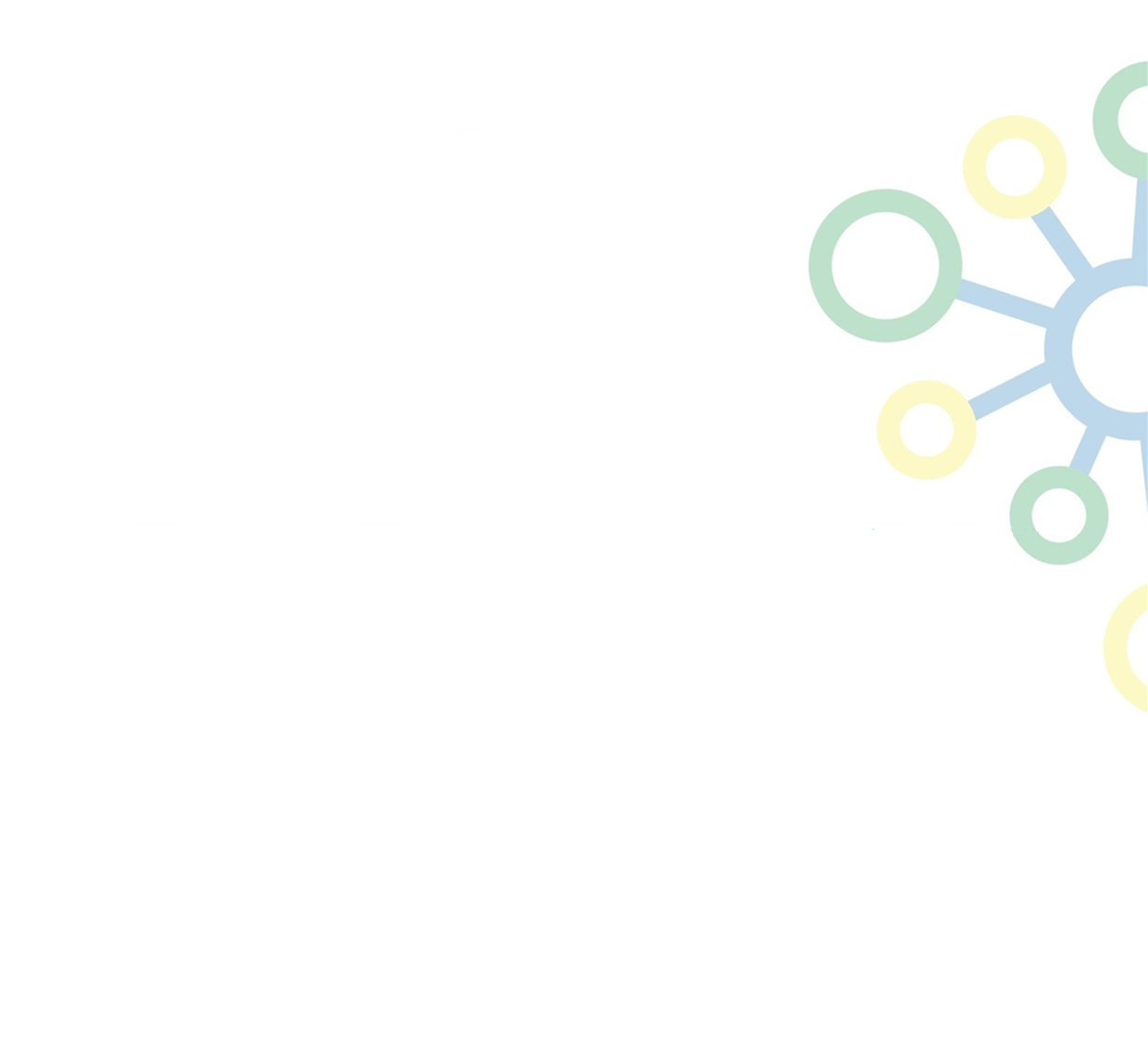 PŘIJÍMACÍ ŘÍZENÍ NA STŘEDNÍ ŠKOLY PRO ŠKOLNÍ ROK 2022/2023
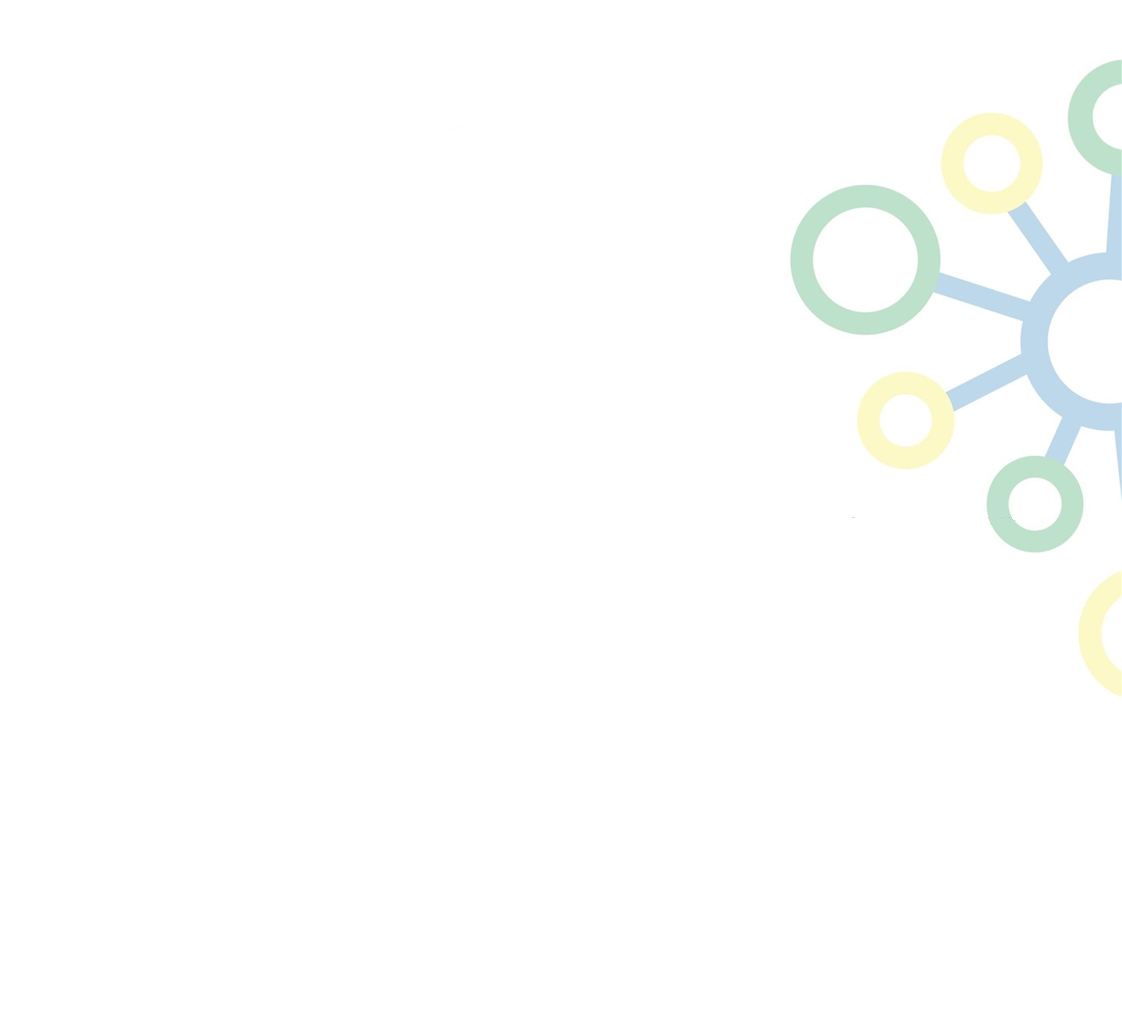 PŘIJÍMACÍ ŘÍZENÍ NA STŘEDNÍ ŠKOLY PRO ŠKOLNÍ ROK 2022/2023
Zájem o obory
Největší zájem u oborů s maturitní zkouškou projevili uchazeči o obory Zdravotnické lyceum, Veterinářství, Informační technologie, Pedagogické lyceum, Ekonomika a podnikání, Laboratorní asistent, Ekonomické lyceum, Veřejnosprávní činnost, Kosmetické služby a Obchodní akademie.			
U oborů s výučním listem byl největší zájem o obory Aranžér, Kadeřník, Mechanik opravář motorových vozidel, Autoelektrikář, Elektromechanik pro zařízení a přístroje, Cukrář, Elektrikář a Pekař.	

Nejnižší zájem byl o obory Kamnář, Lesní mechanizátor, Klempíř a Výrobce a dekoratér keramiky.
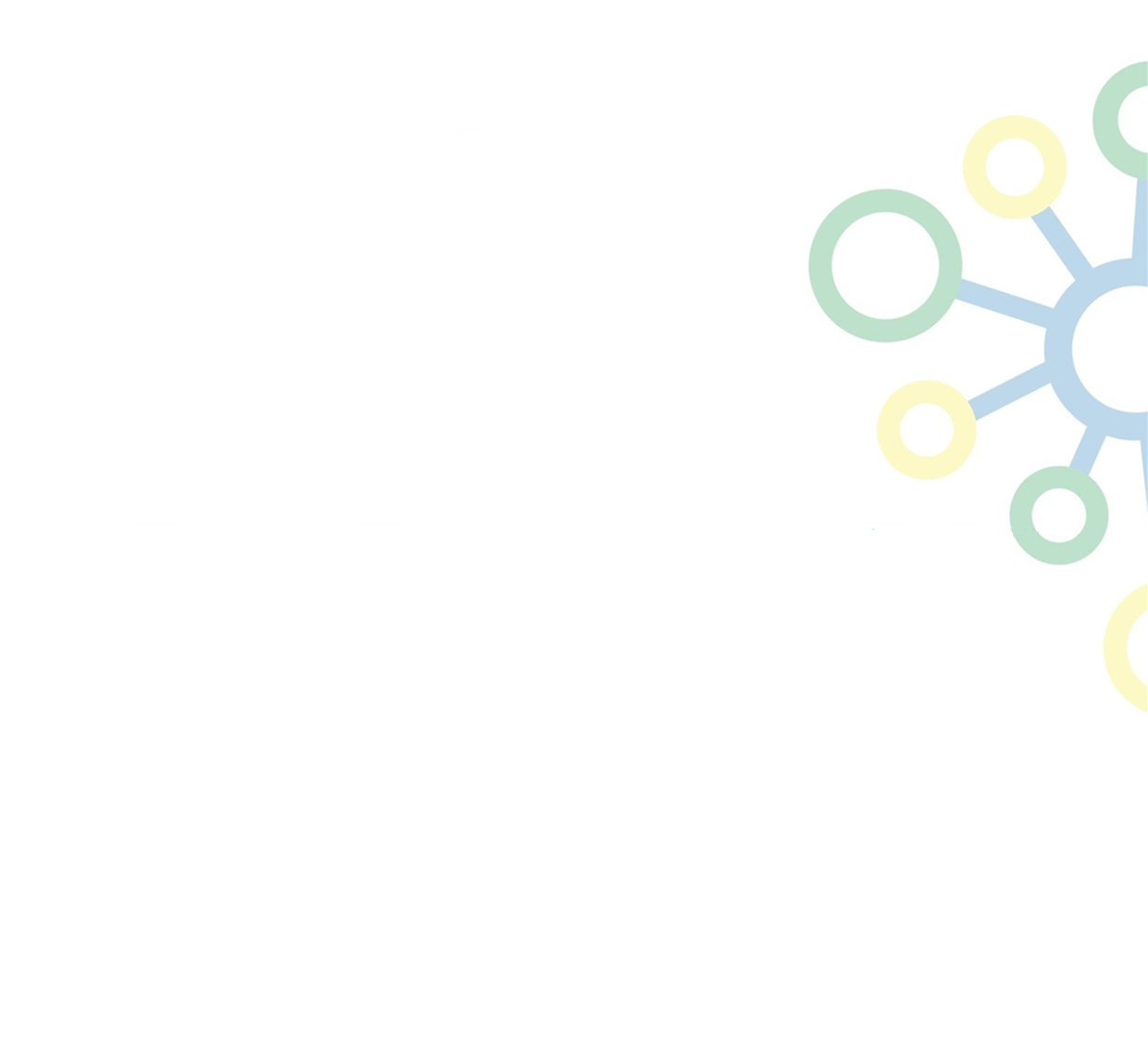 DEMOGRAFICKÝ VÝVOJ
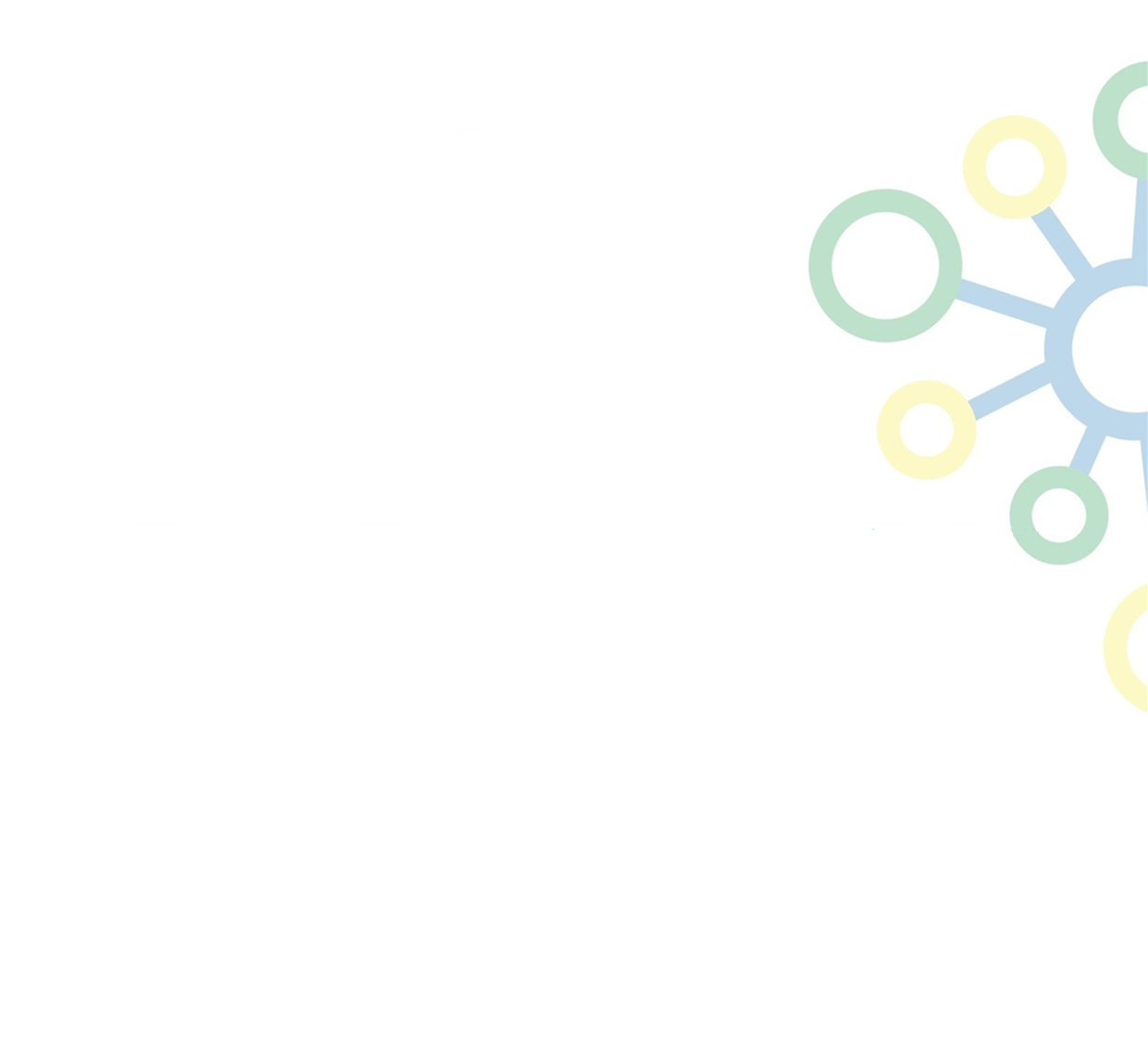 VÝVOJ POČTU NAROZENÝCH DĚTÍ V PLZEŇSKÉM KRAJI
9. ročník v roce                                                             2021  2022  2023  2024  2025 2026 2027  2028 2029 2030  2031 2032  2033  2034 2035
2021/22                                  IV.       III.       II.       I.       9.       8.       7.       6.       5.       4.       3.      2.       1.        3.       2.       1.
střední škola                                   základní škola                            mateřská škola
Zdroj: ČSÚ
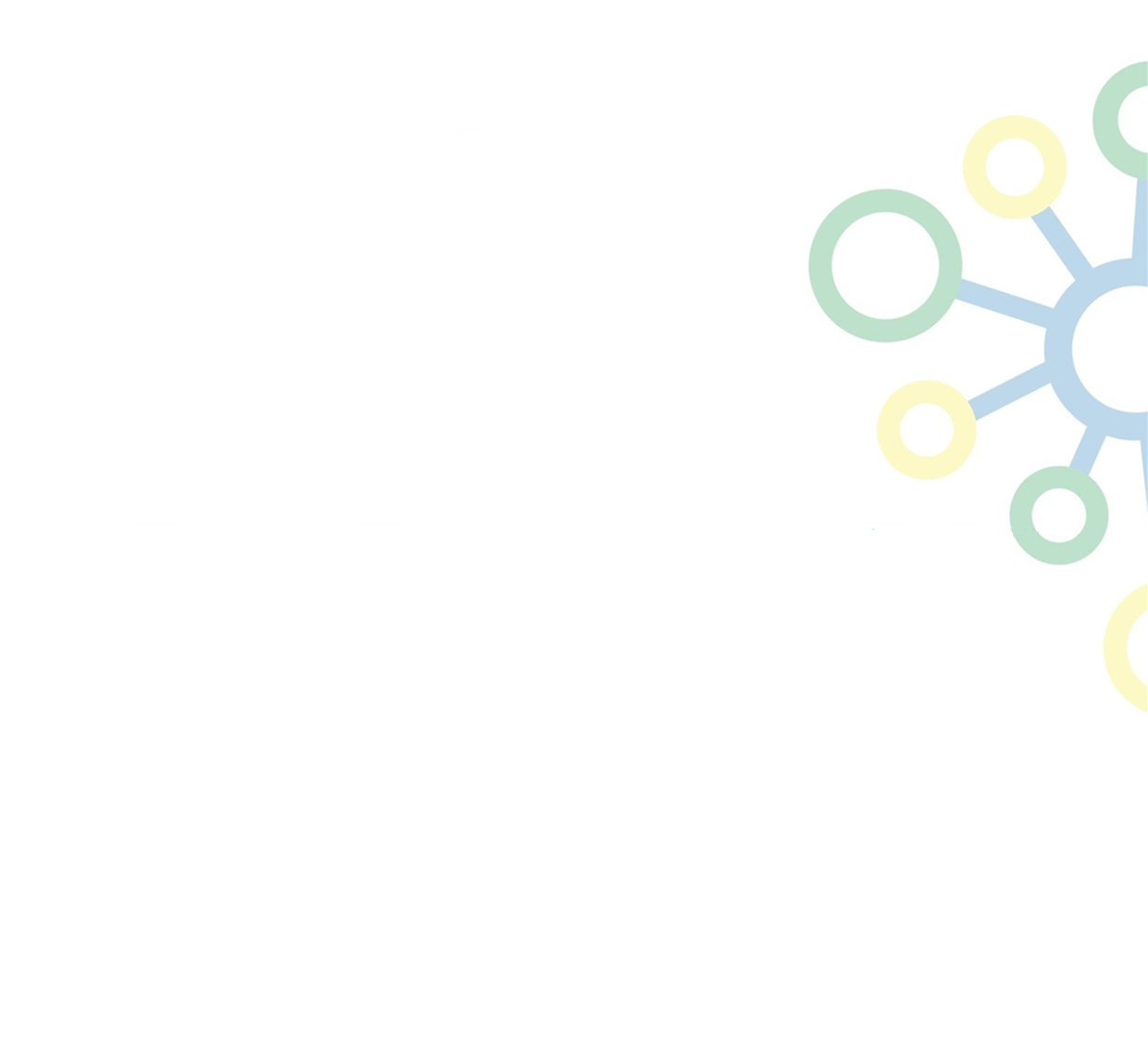 Aktuální informace ve školství
Číslo stanoviska 06/18

PS Vzdělávání pro území Plzeňského kraje:
	I. Bere na vědomí
	a. aktuální informace ve školství
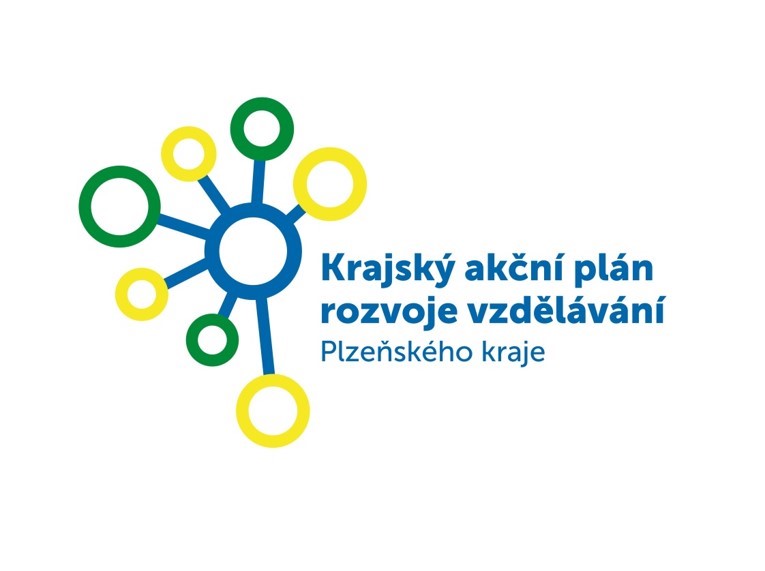 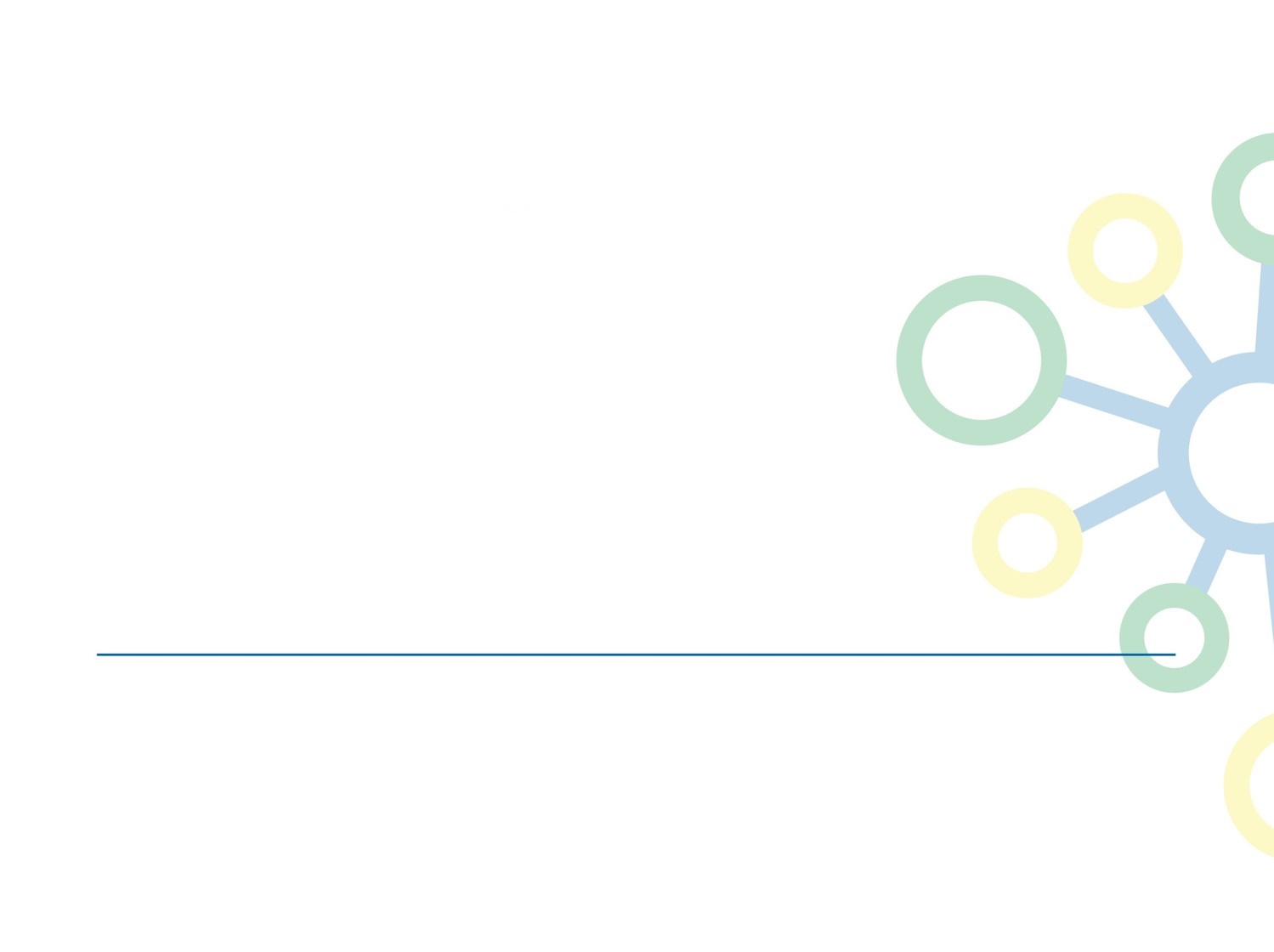 7. Diskuse, různé
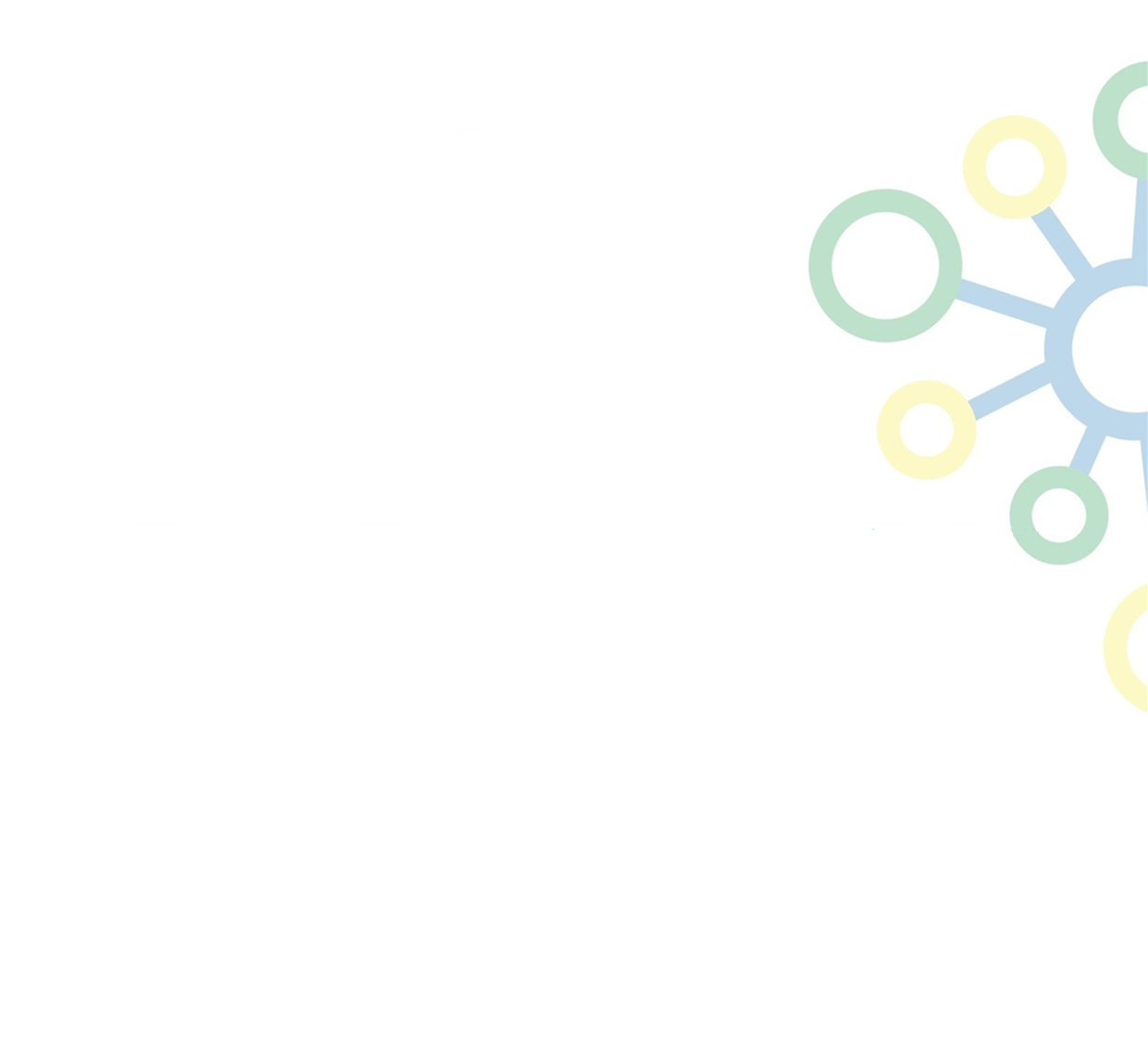 Děkujeme za pozornost!
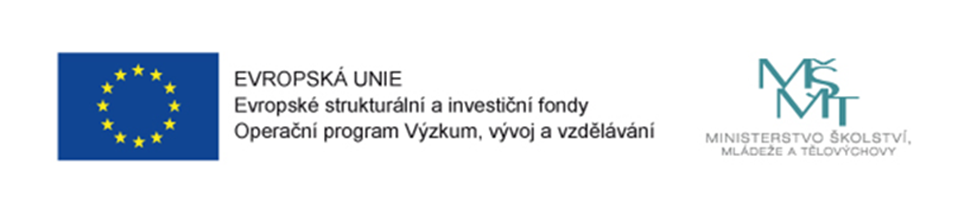